Information Retrieval (IR)
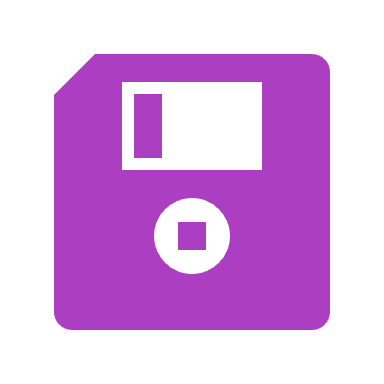 Rudra Murthy
Staff Research Scientist
rmurthyv@in.ibm.com
IBM
Slides adapted from:Information Retrieval: An Introduction. Dr. Grace Hui Yang, InfoSense, 2019Introduction to Information Retrieval. C.D. Manning, P. Raghavan, H. Schütze. Cambridge UP, 2008.
Information Retrieval
19/08/24
2
Outline
Information Retrieval
19/08/24
3
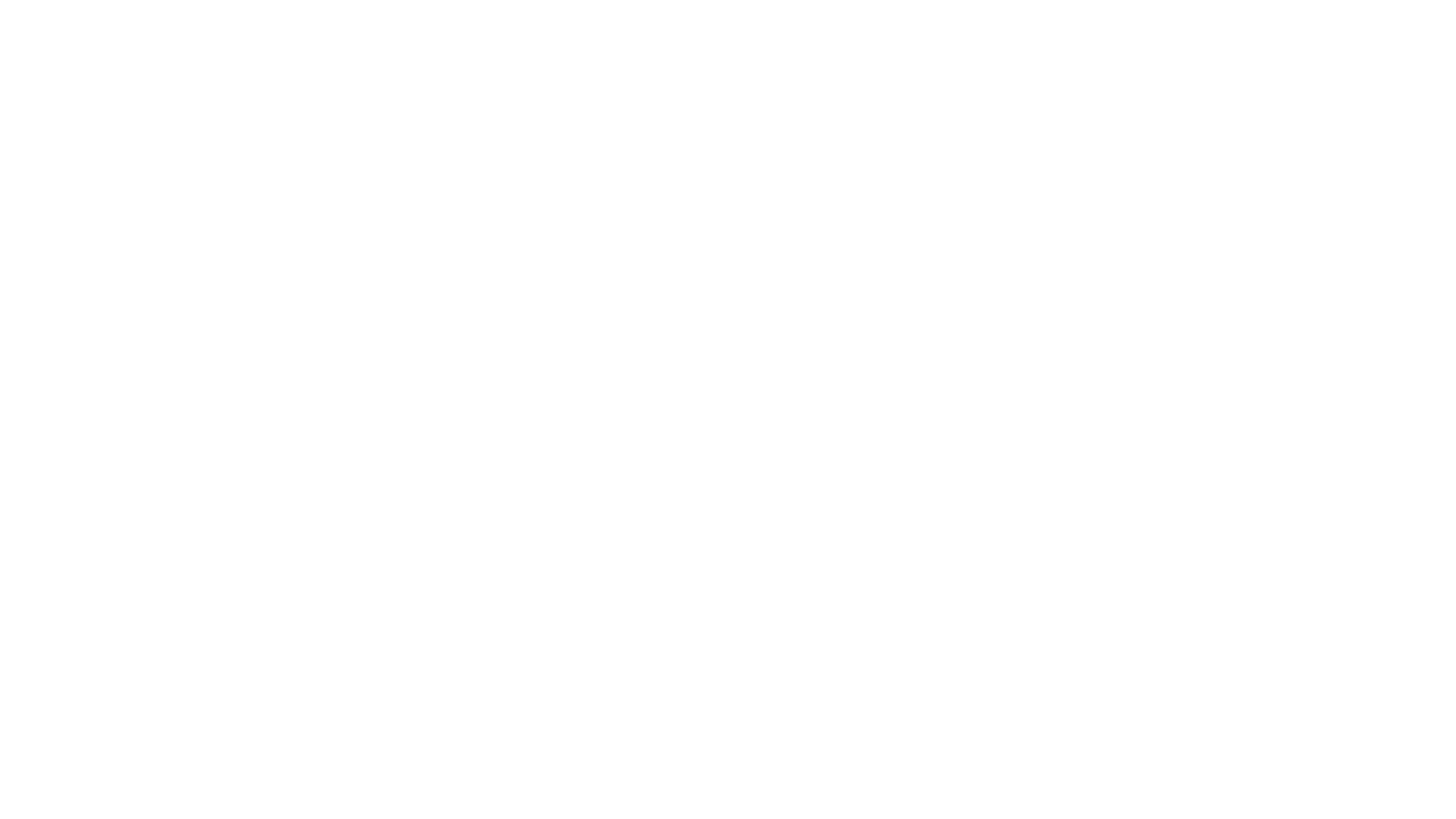 Introduction
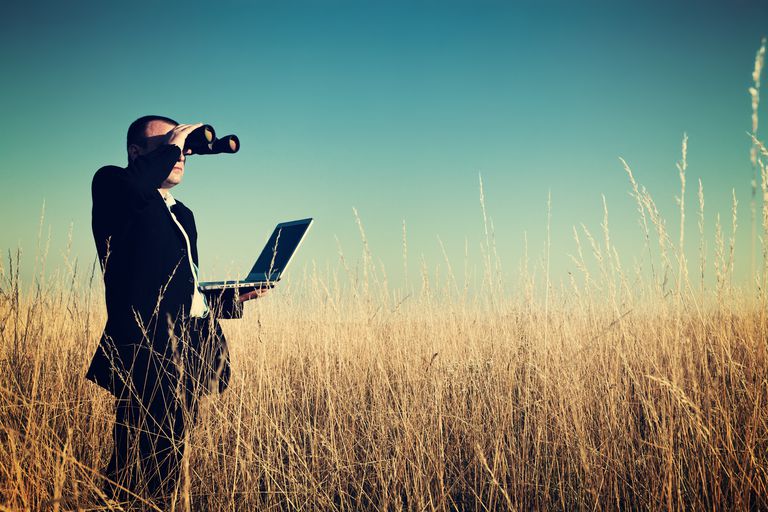 What is Information Retrieval?
Information Retrieval is finding material of an unstructured nature that satisfies an information need from within large collections.
This Photo by Unknown Author is licensed under CC BY-SA
Information Retrieval
19/08/24
4
Reference: https://nlp.stanford.edu/IR-book/information-retrieval-book.html
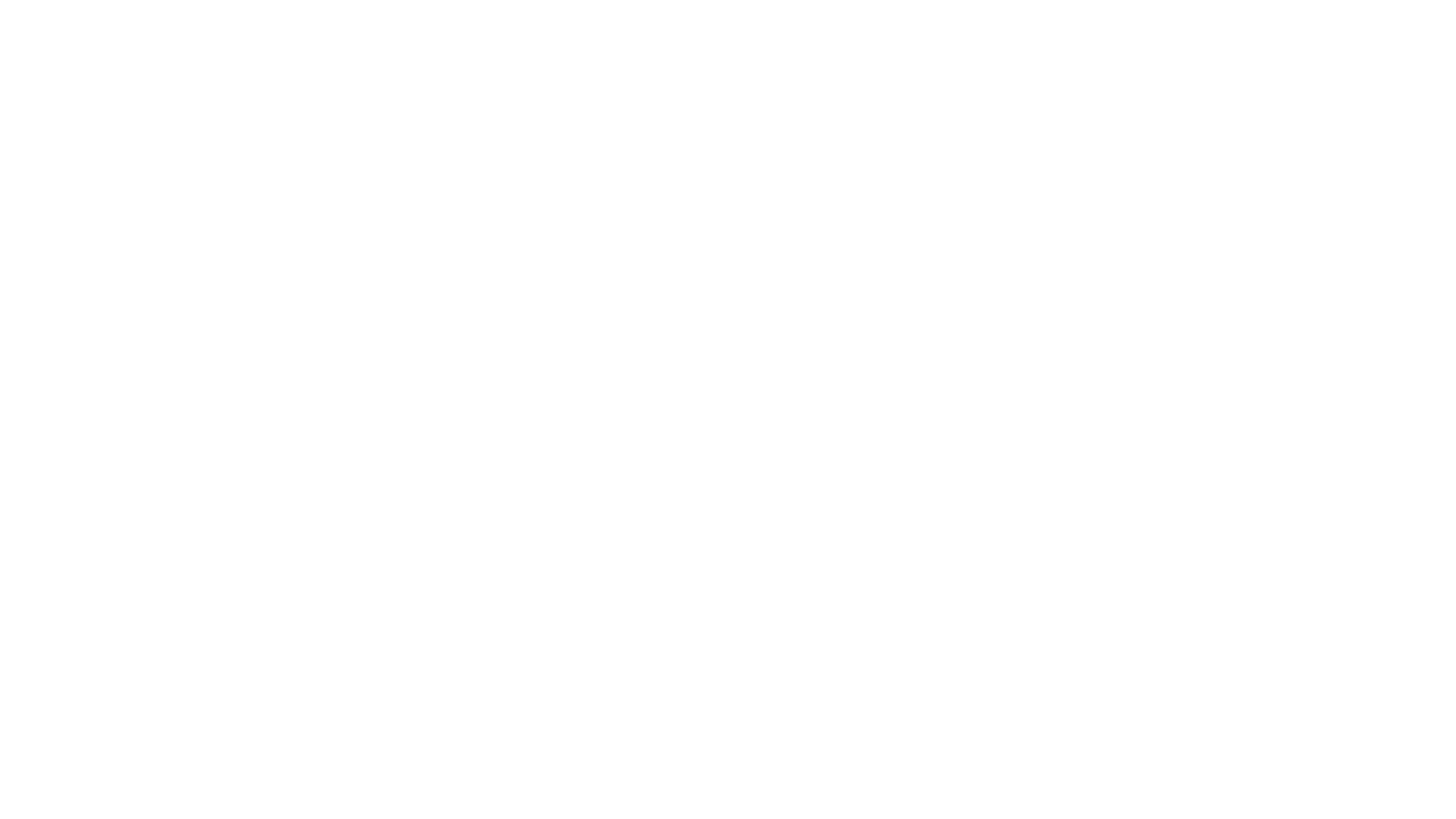 Motivation
India is experiencing a major climate disaster in recent history
Record breaking heatwaves, rainfalls leading to flood and landslides have increased
Need to understand the role of climate change and how it affects Indians
Assume the information is uploaded to a common portal
Need to search for relevant information
Information Retrieval
8/19/24
5
Motivation
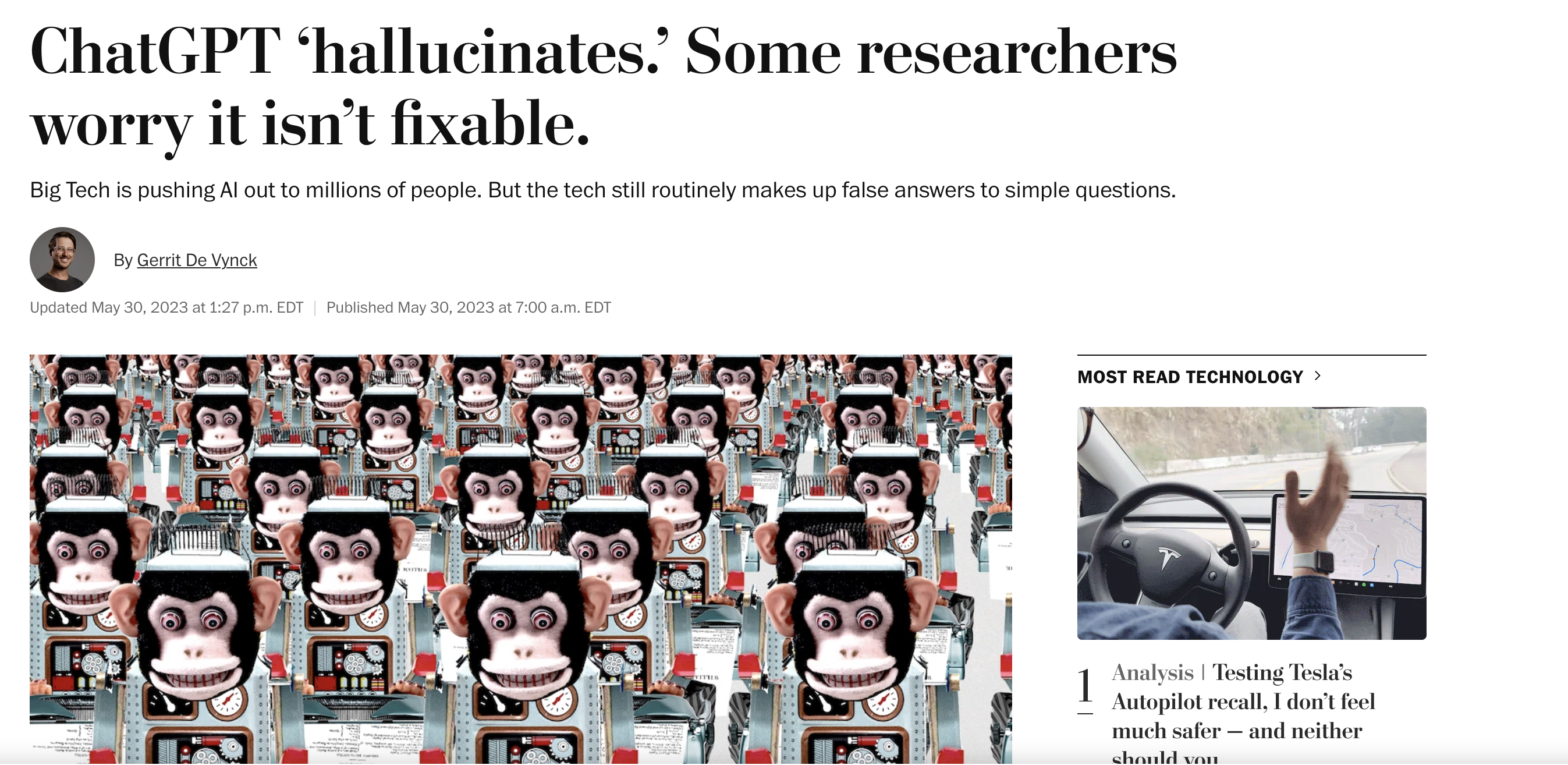 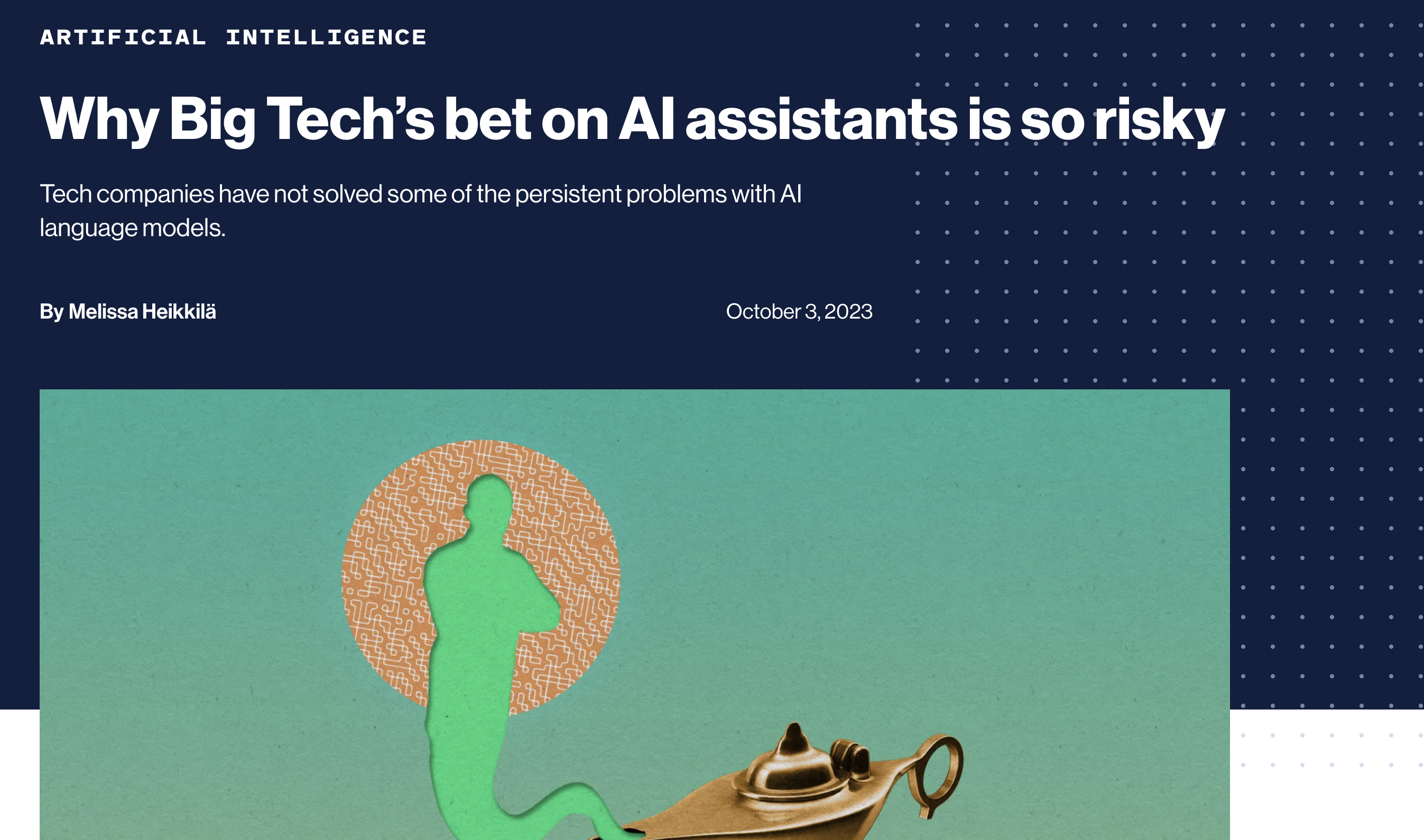 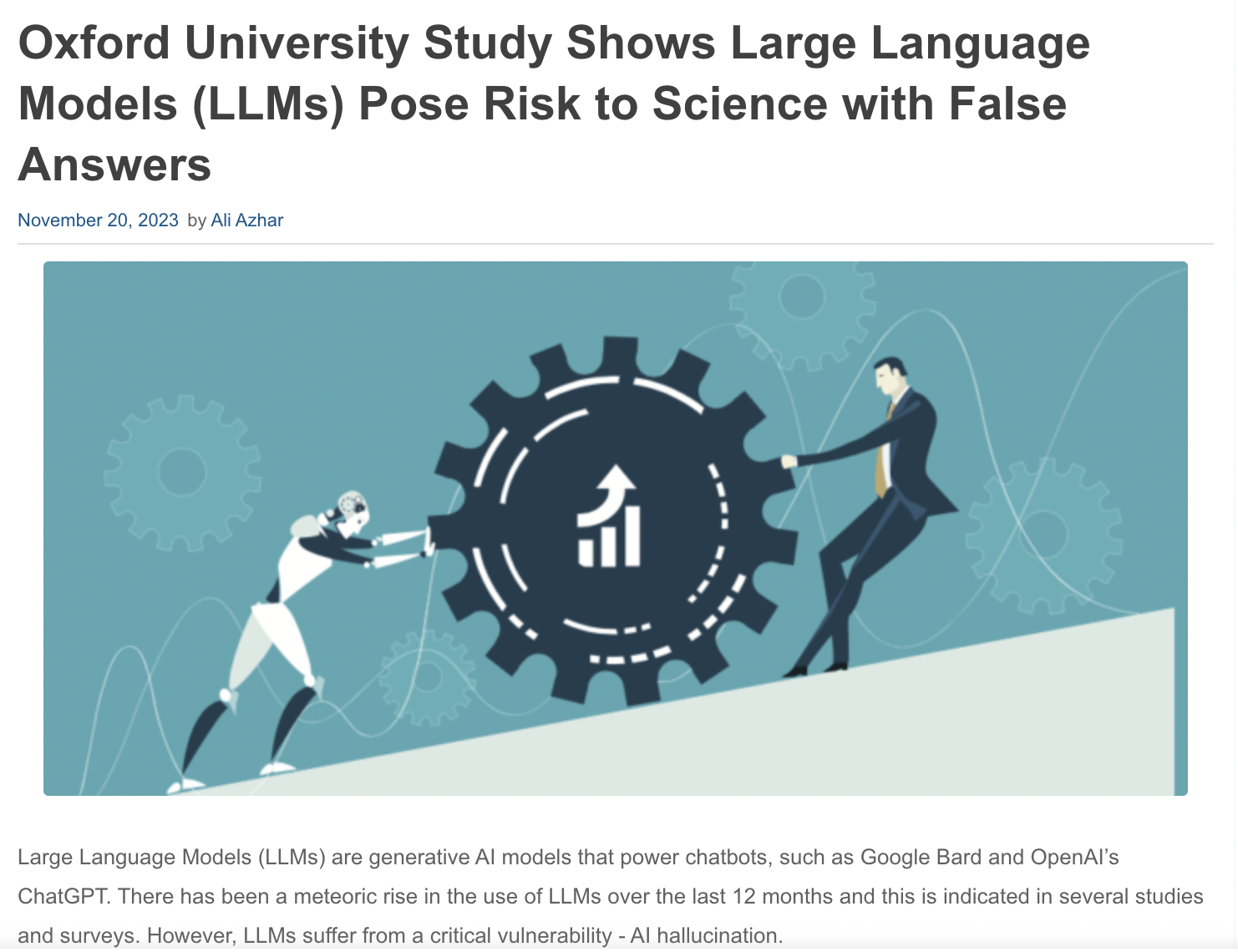 https://finance.yahoo.com/news/google-ceo-sundar-pichai-says-173747803.html
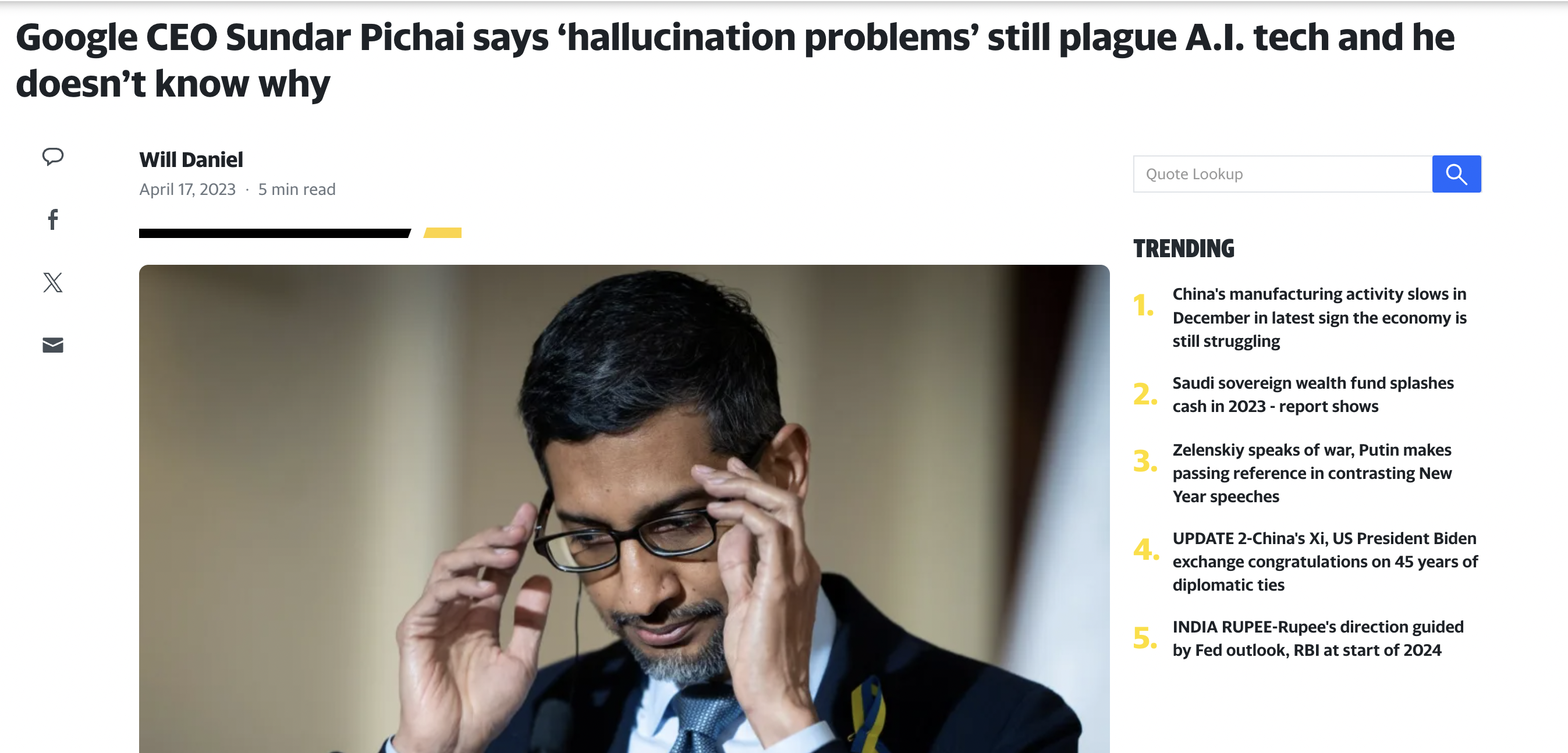 https://www.enterpriseai.news/2023/11/20/oxford-university-study-shows-large-language-models-llms-pose-risk-to-science-with-false-answers/
Information Retrieval
19/08/24
6
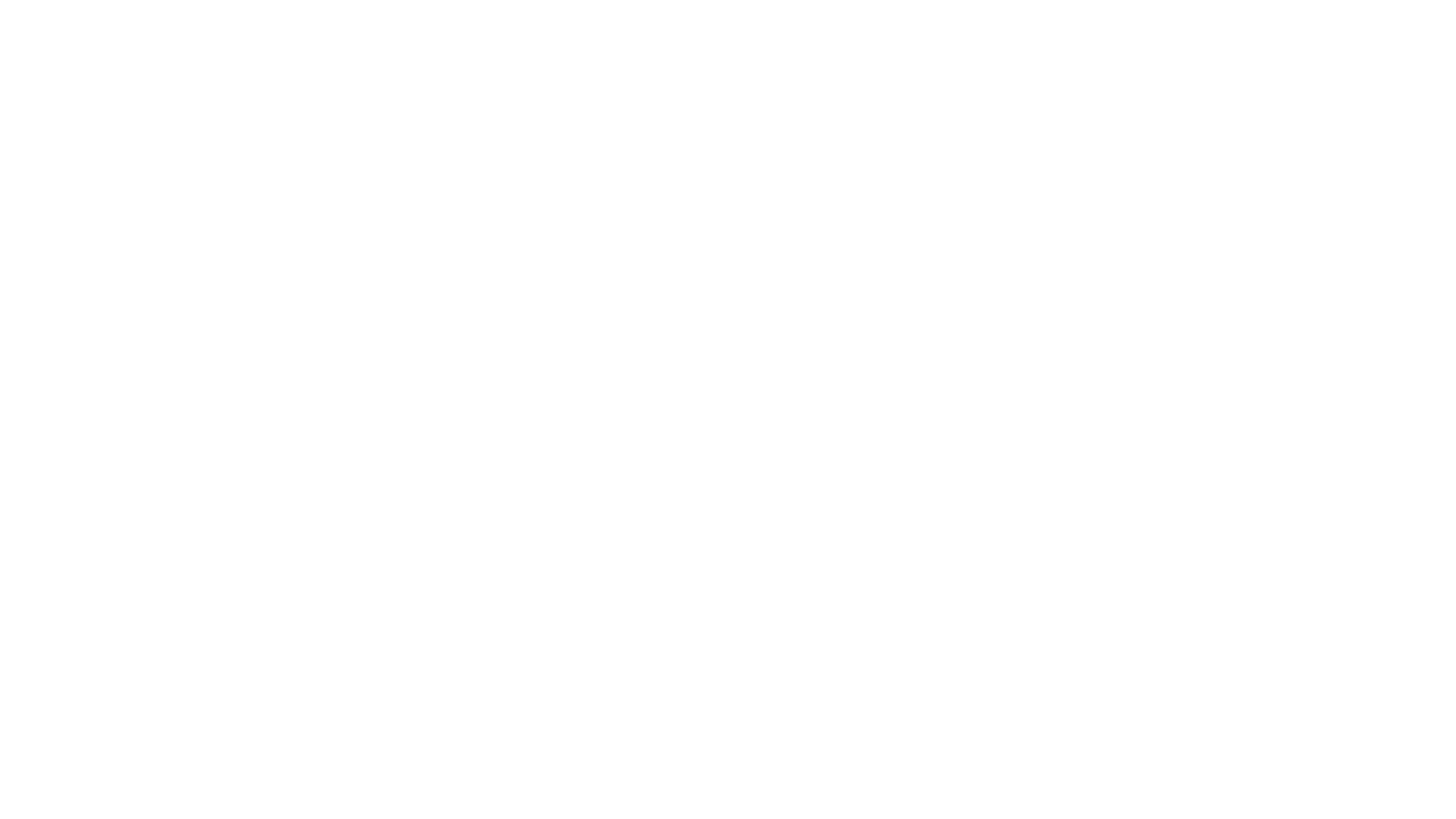 Information Retrieval Architecture
Corpus
Document Representation
Query
Indexing
Retrieval Models
Index
Retrieved Documents
Information Retrieval
8/19/24
7
Evaluation Feedback
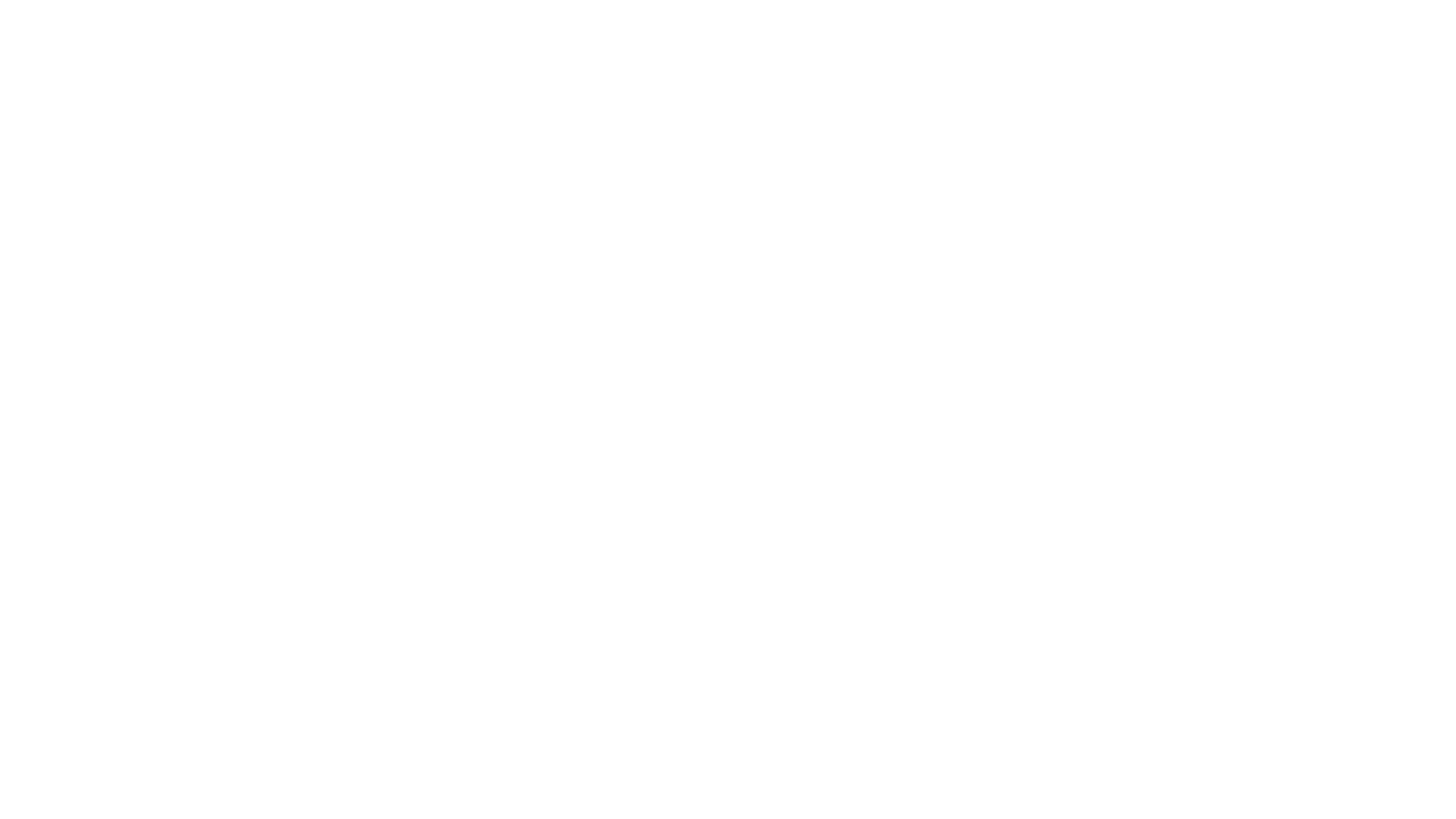 IR Approaches
How do we find relevant documents given a query?
By Keyword matching
By Similarity
Understanding how a query is written
How web pages think about other web pages (Page Rank)
How other people find relevant documents for the same/similar query
Information Retrieval
19/08/24
8
Terminology
Information Retrieval
19/08/24
9
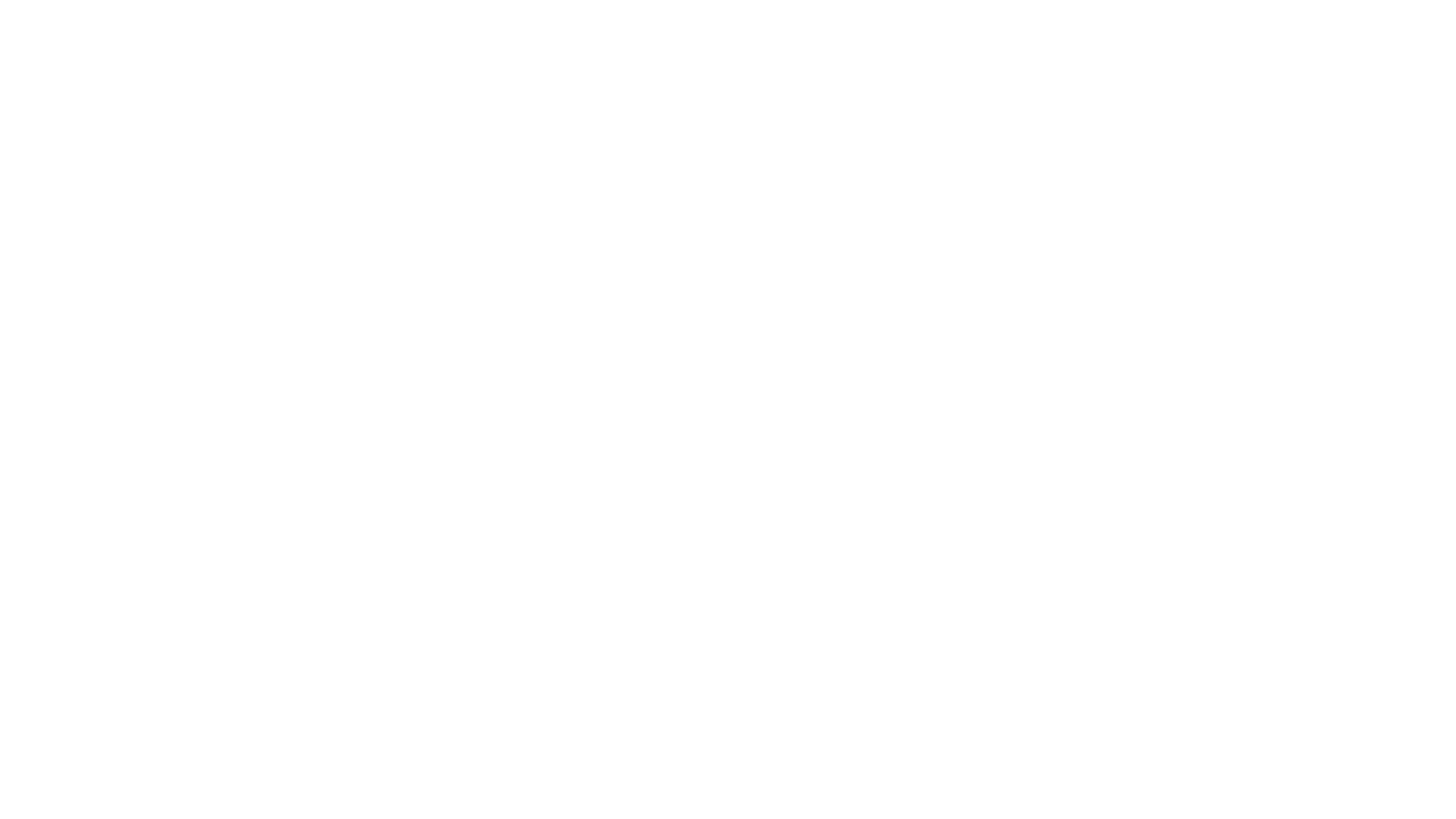 TERMINOLOGY
Document: An unit which contains information we need
Collection/Corpus: group of documents over which we perform search
Query: text the user conveys to the computer to communicate the information need
Relevance: a document is relevant if the user perceives as containing information of value
Precision: Fraction of returned results relevant to the information need
Recall: Fraction of relevant documents in the collection returned by the system
Information Retrieval
19/08/24
10
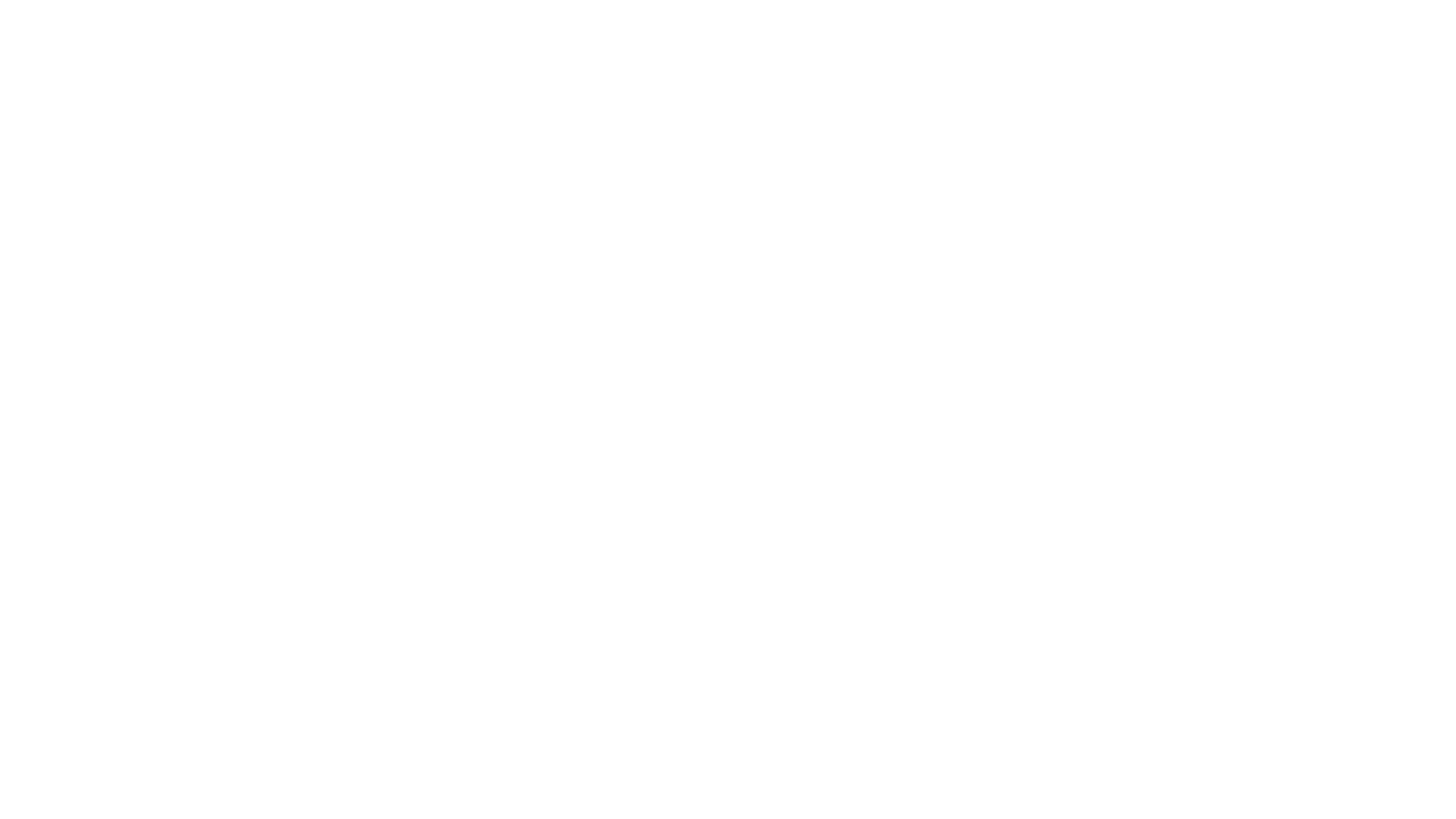 INDEX
Term-Document Incidence Matrix
Create a set of all possible words in the document collection (Vocabulary)
For every term in the vocabulary, have an entry 1 if the word/term is present in the document else 0
If we have 100M documents and 1M unique words in vocabulary, 
this matrix will be difficult to fit in computer memory
The matrix is mostly sparse
Information Retrieval
19/08/24
11
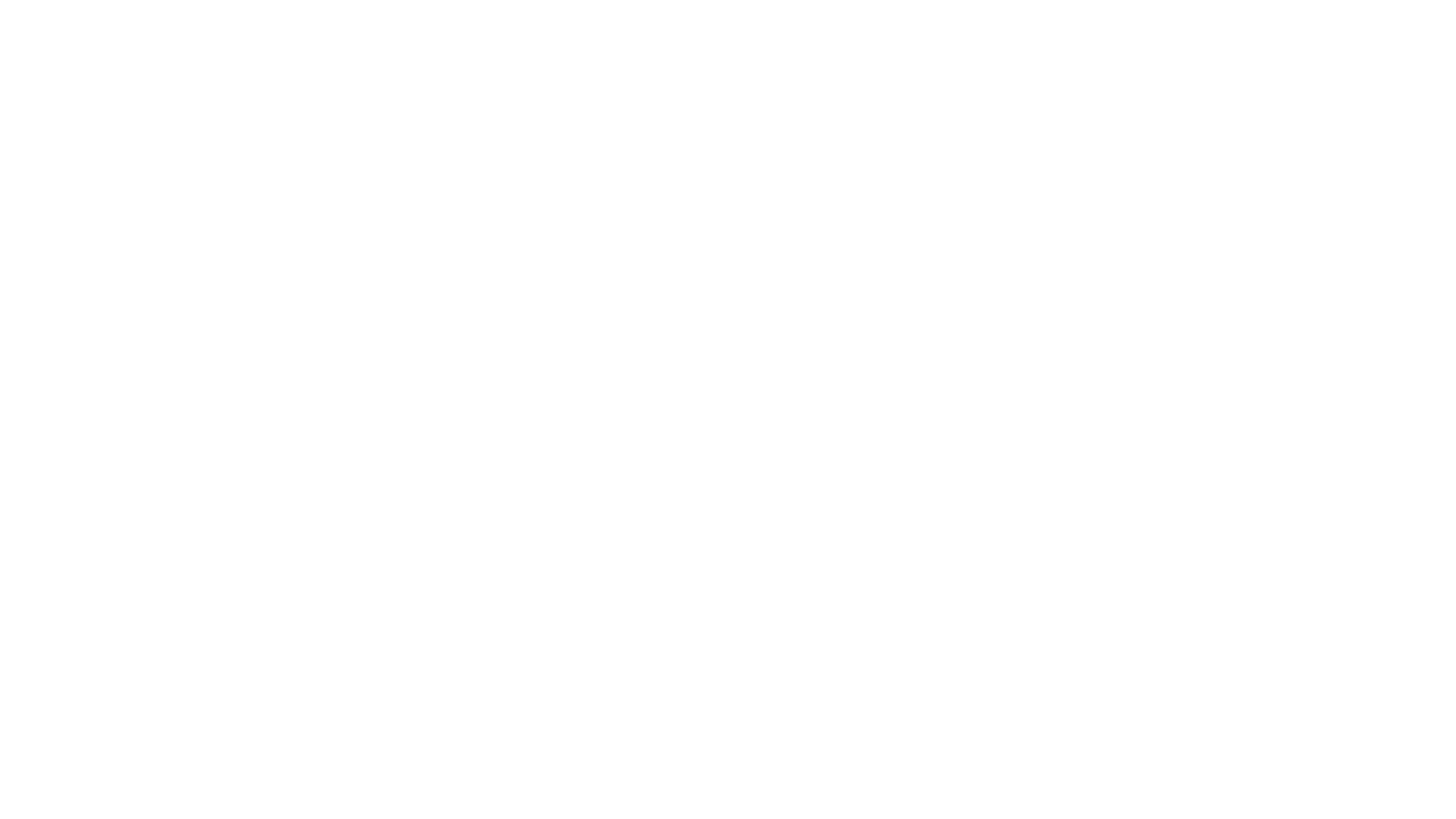 Inverted INDEX
An inverted index, maps the terms back to the documents
It is a dictionary of terms
Each term has a list of documents in which the term appears
Information Retrieval
19/08/24
12
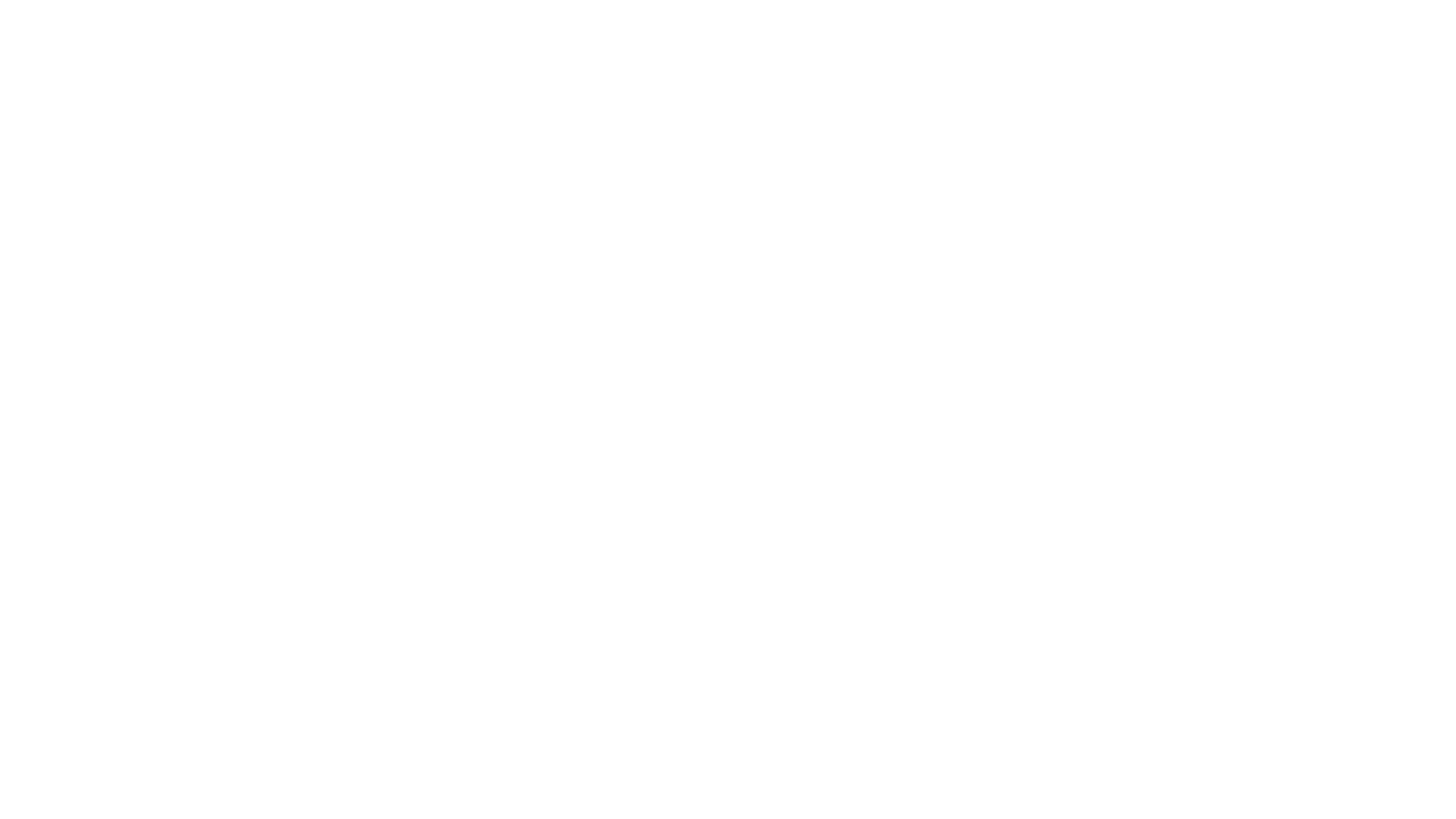 Boolean RETRIEVAL
Each document is a set of words
Queries uses Boolean operators like AND, OR and NOT to join query terms
Sometimes they might be associated with weights
Retrieved documents will have all the conditions matched
Information Retrieval
19/08/24
13
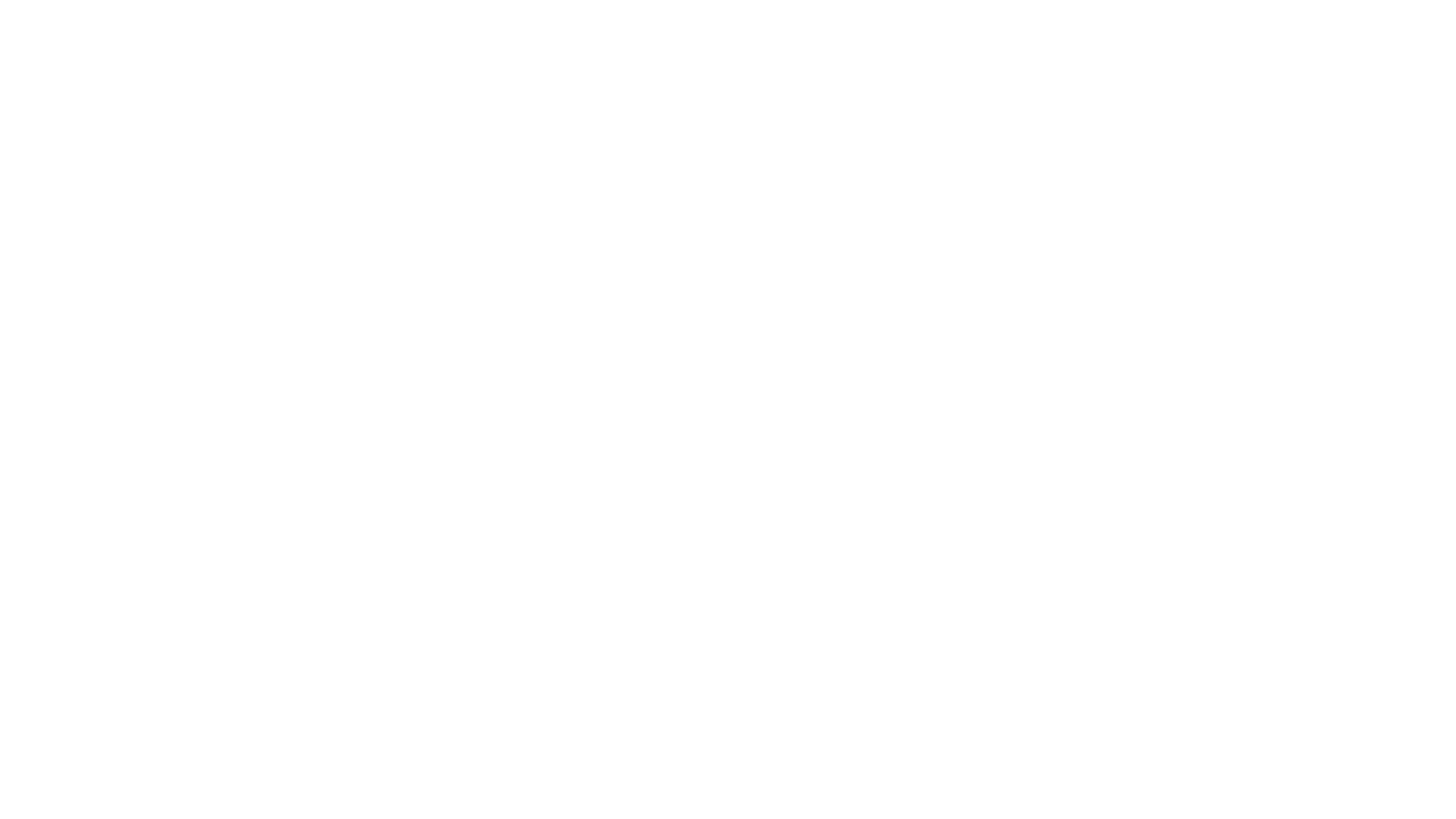 Boolean RETRIEVAL
Assume the the user wants to search for Impact of climate change on India based on IPCC report

The search query might look like
climate change AND India AND IPCC report
Information Retrieval
19/08/24
14
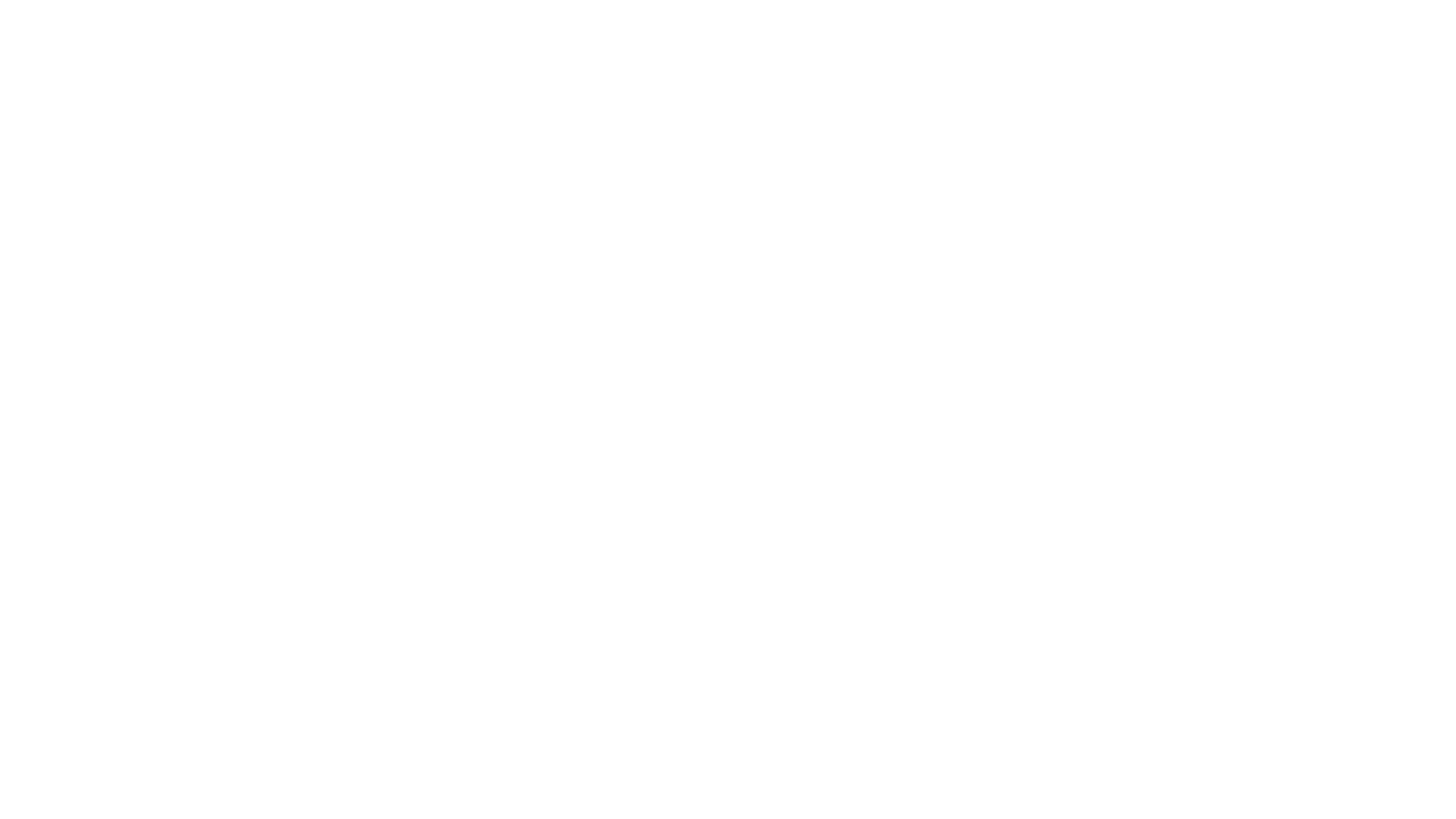 Summary
Advantages:
Complete control of the search
Nearly transparent to the user
Disadvantages:
Only inclusion or exclusion: no rankings
Labor intensive to manually examine the returned sets
Precise queries needs to be written
Information Retrieval
19/08/24
15
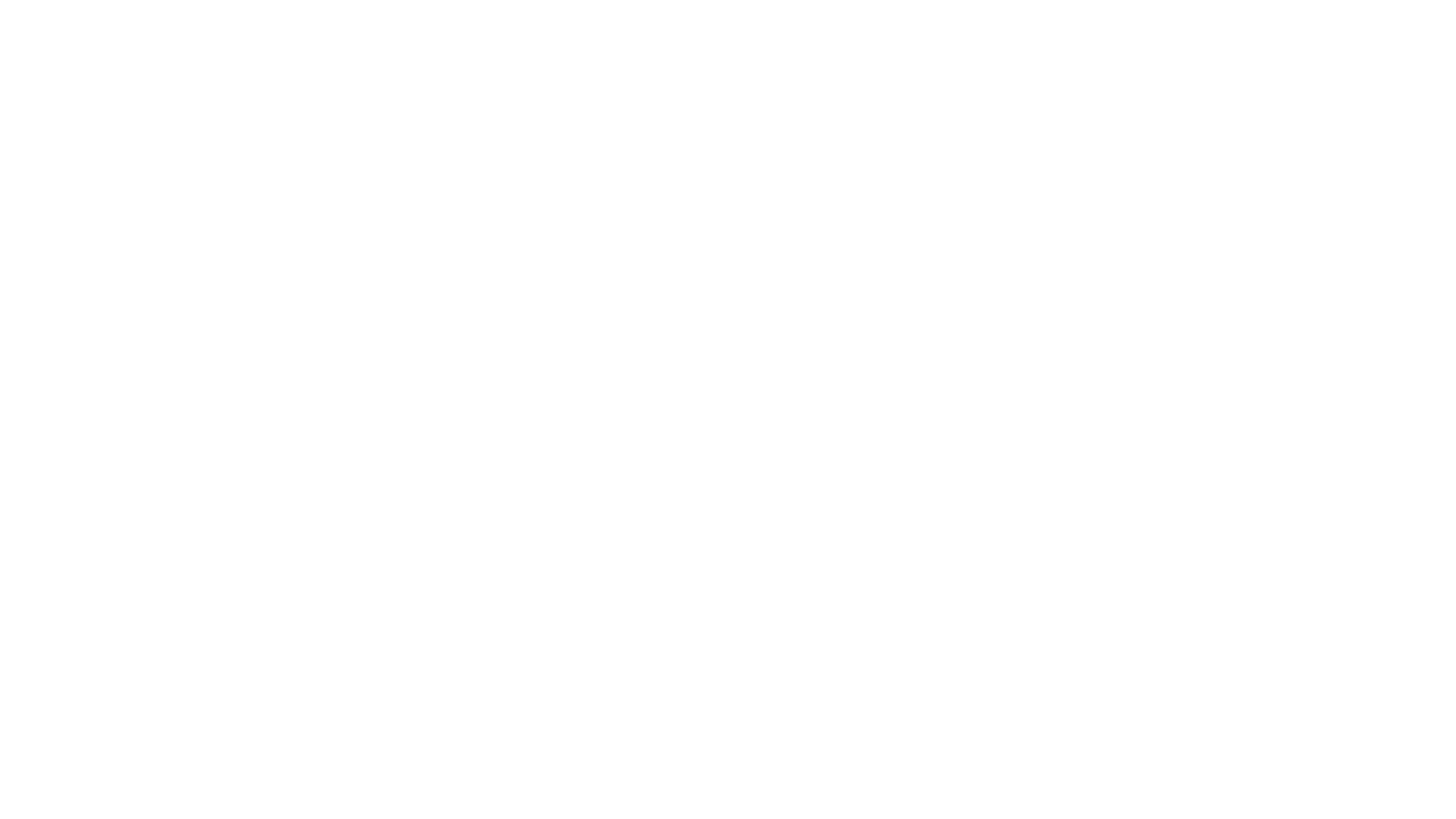 Ranked Retrieval
Rank the retrieved sets from most relevant to the least relevant
Given a query q, and a set of documents D, the task is to rank the documents based on a ranking score
Score(q, di) in the range of [0, 1]
Information Retrieval
19/08/24
16
Vector SPACE Model
Information Retrieval
19/08/24
17
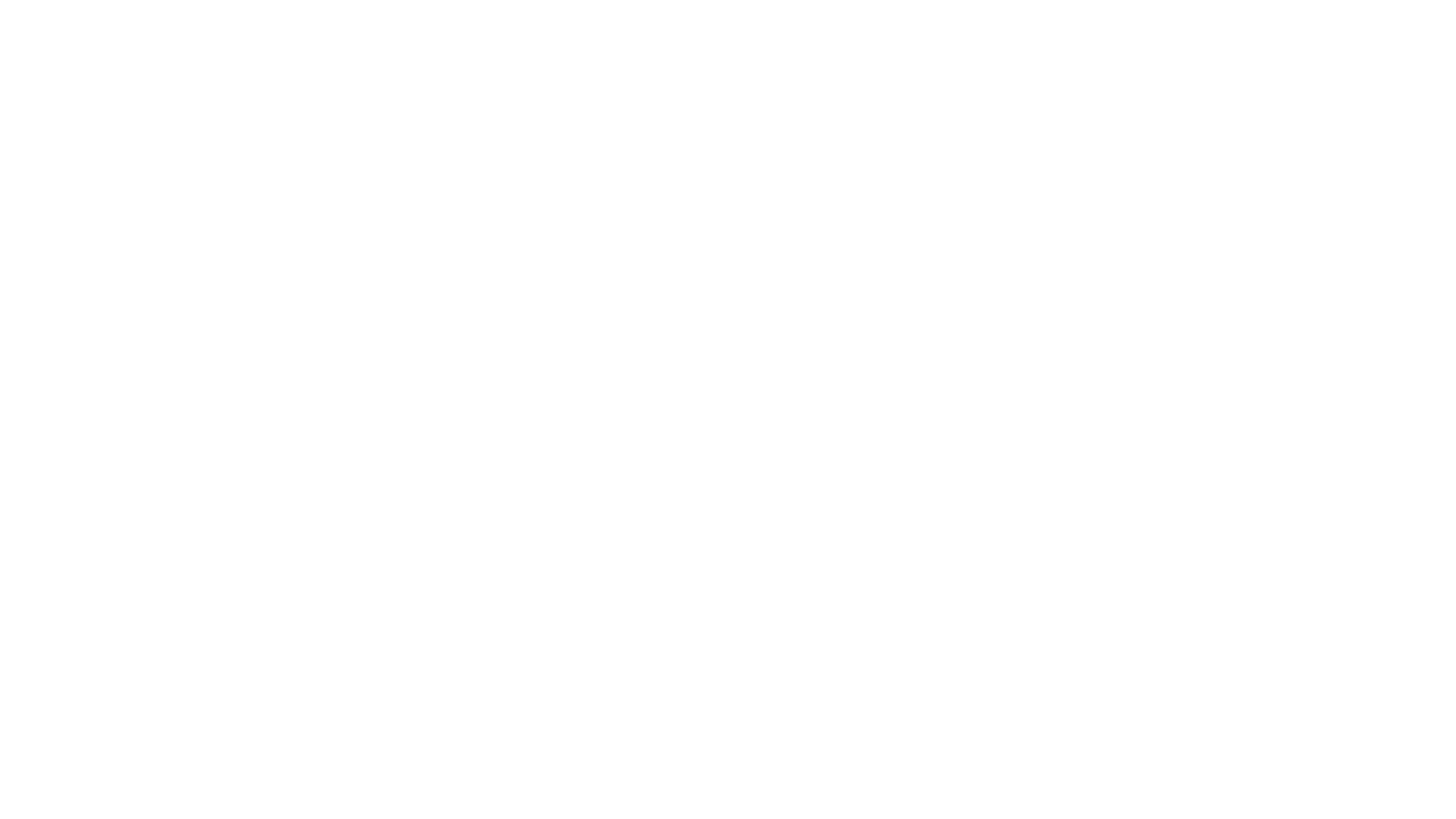 VECTOR Space Model
Treat query also as a document
Every document is represented in the word vector space
Similarity between documents is computed as the proximity in the word vector space
This similarity metric can be used for ranking the documents
Information Retrieval
19/08/24
18
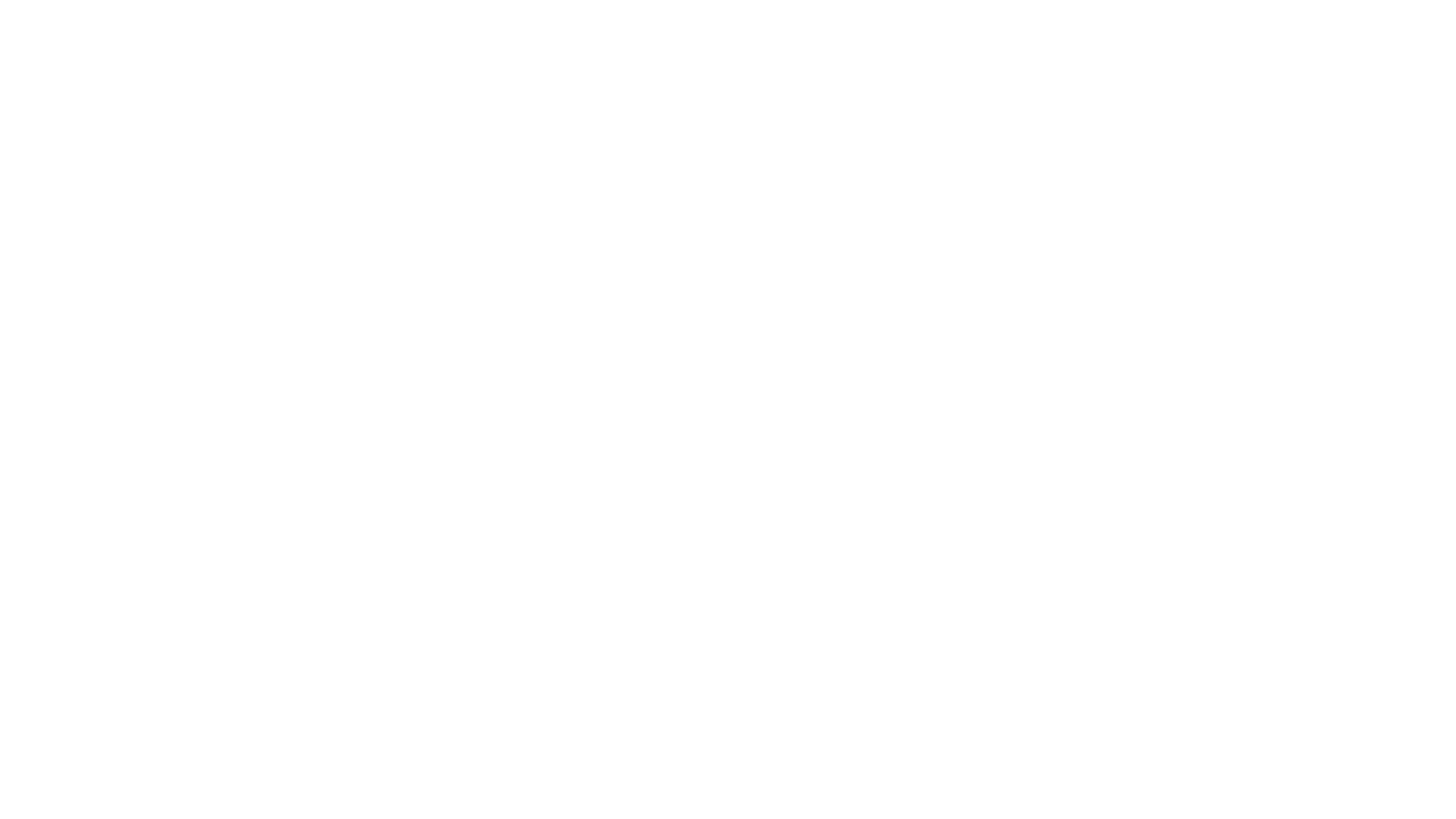 Vector SPACE Model
Term-Document Incidence Matrix
Create a set of all possible words in the document collection (Vocabulary)
For every term in the vocabulary, have an entry 1 if the word/term is present in the document else 0
We can represent the query also using this term-incidence matrix
Information Retrieval
19/08/24
19
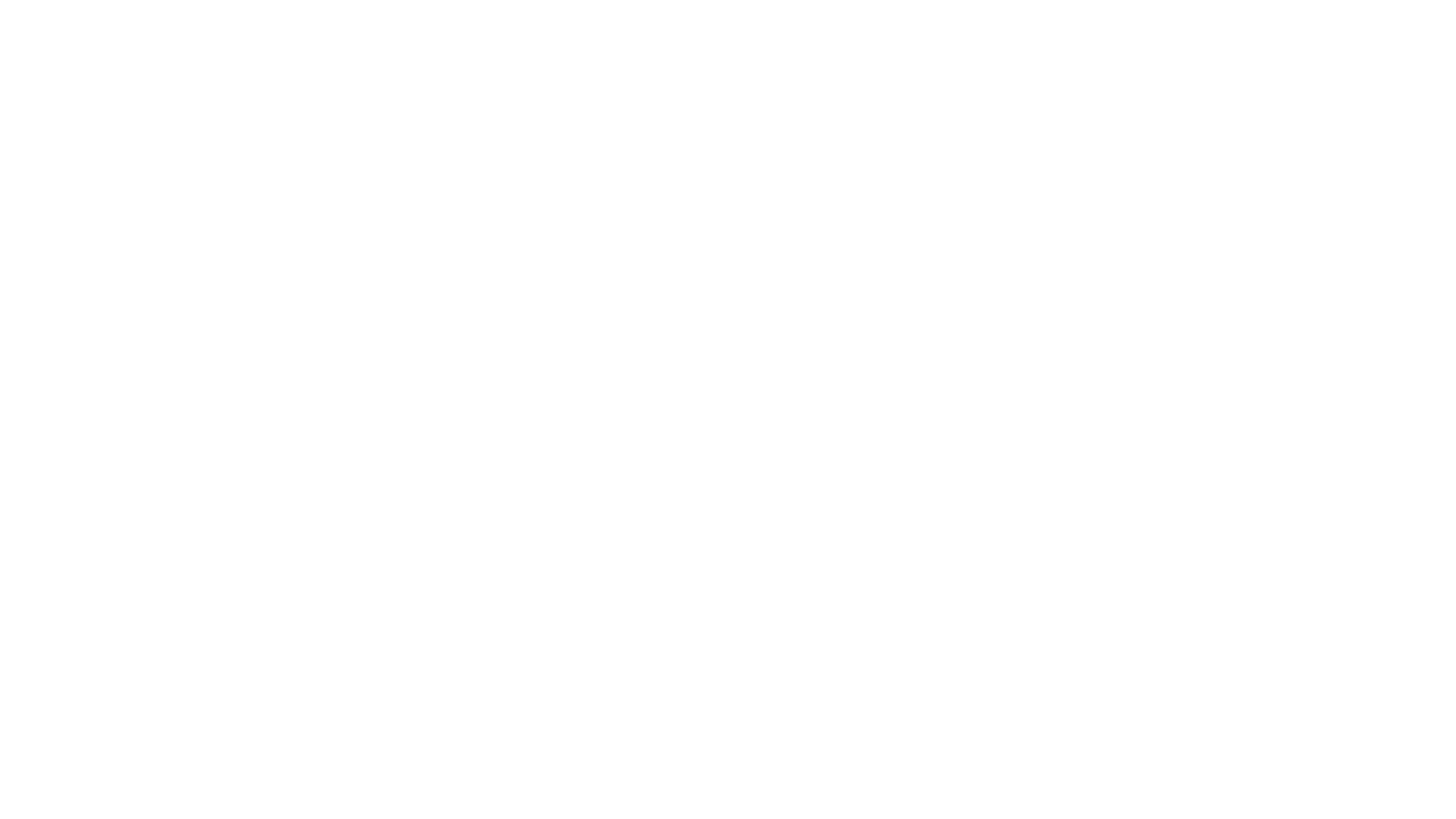 VECTOR SPACE Model: SIMILARITY COMPUTATION
Intuitively, the larger the overlap of words between the query and document, the larger will be the similarity
Information Retrieval
19/08/24
20
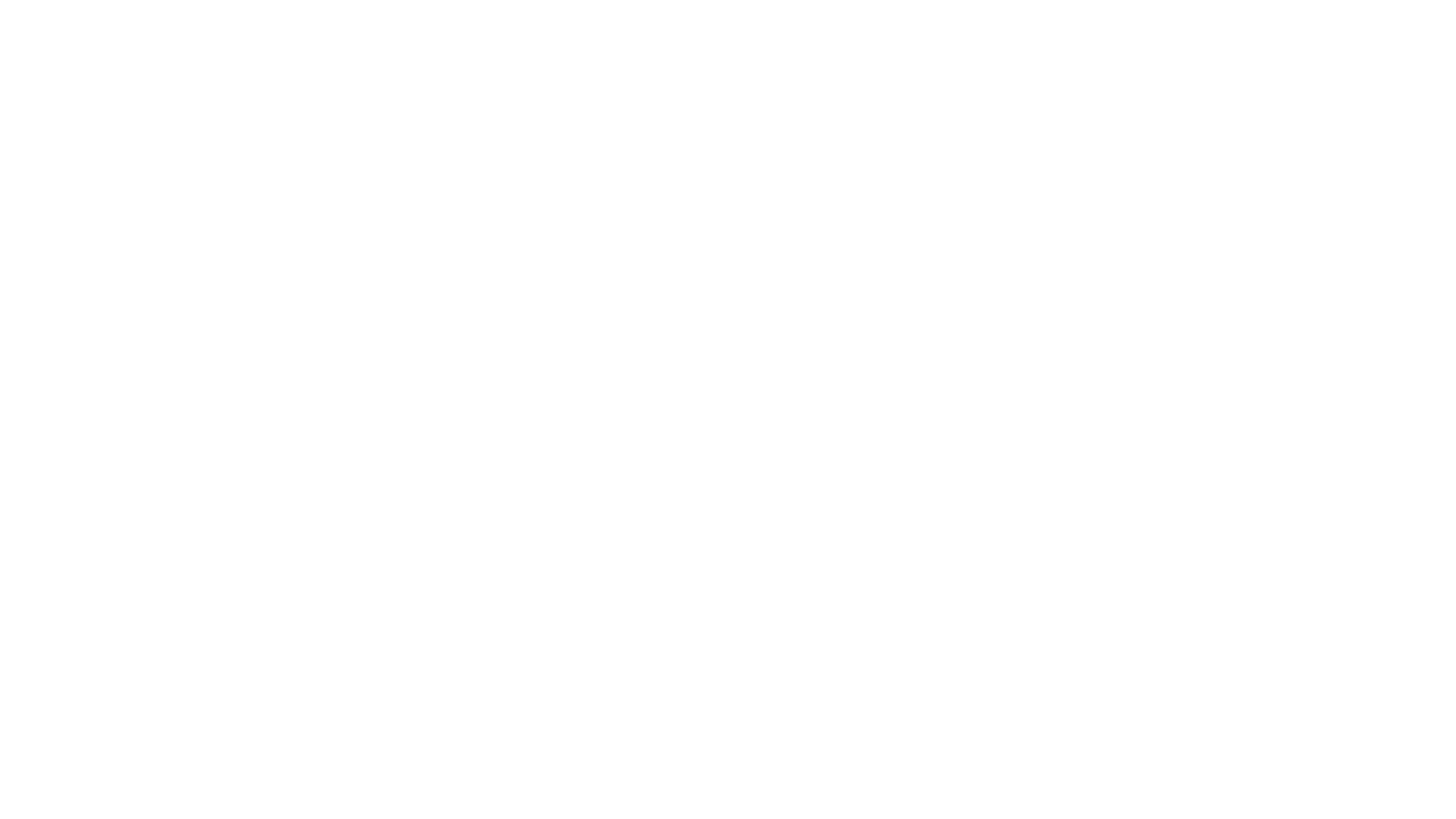 Vector SPACE Model: Term Weighting
Consider the query
Impact of climate change on India based on IPCC report
It is important to give importance to words/terms relevant for retrieval
Our encoding gives importance to all words in query/document
Information Retrieval
19/08/24
21
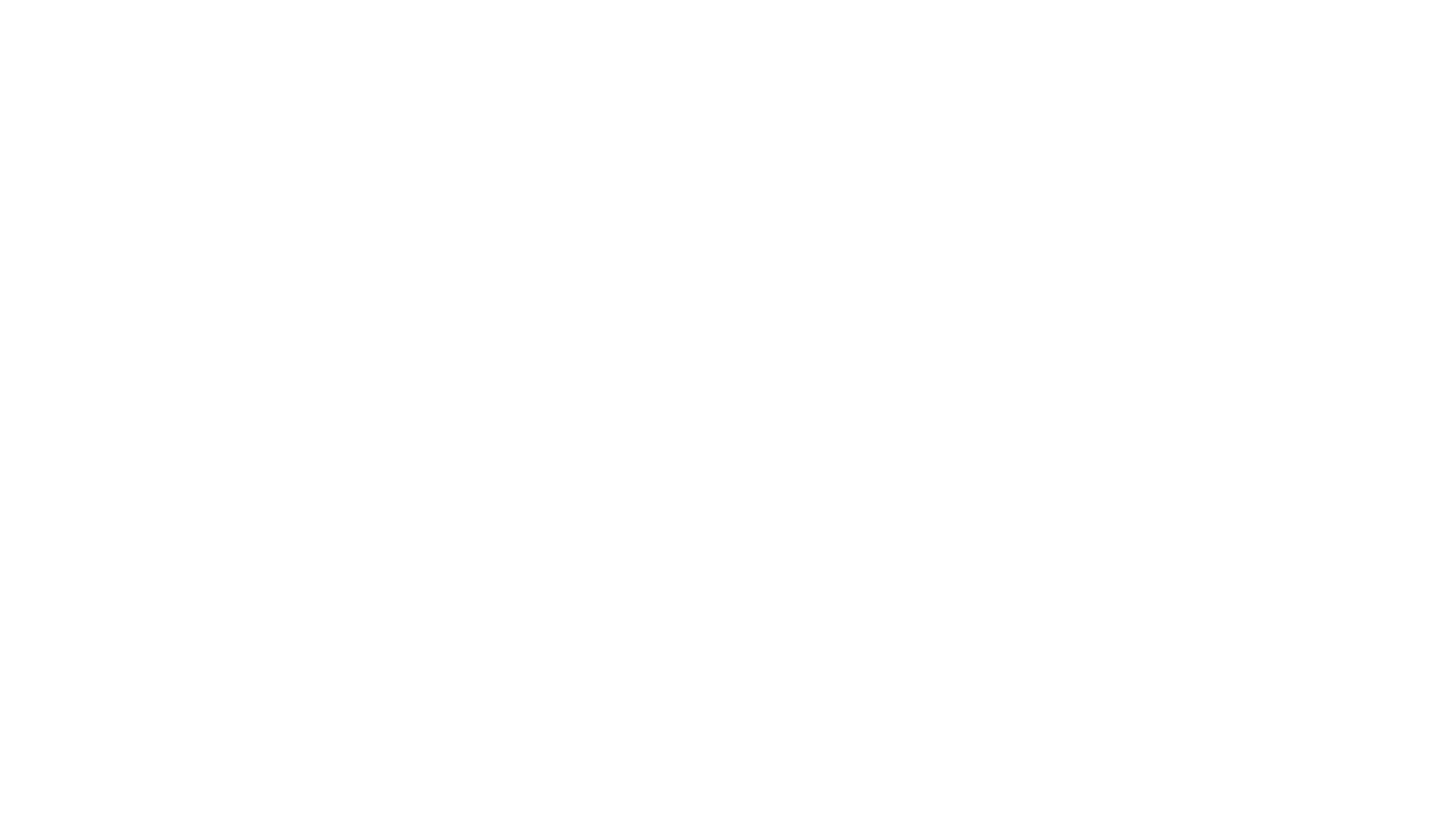 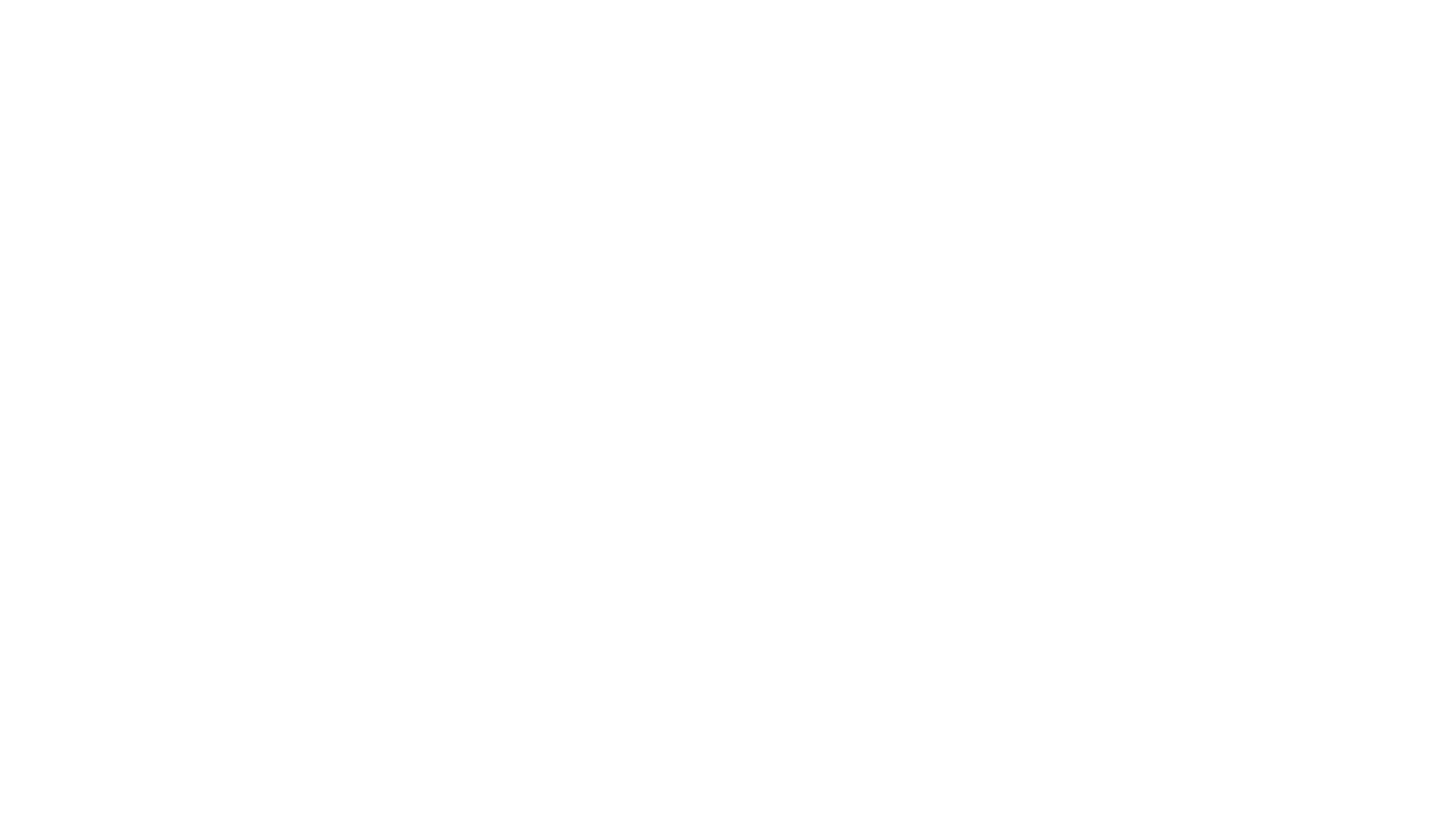 How do we determine such TERM weights?
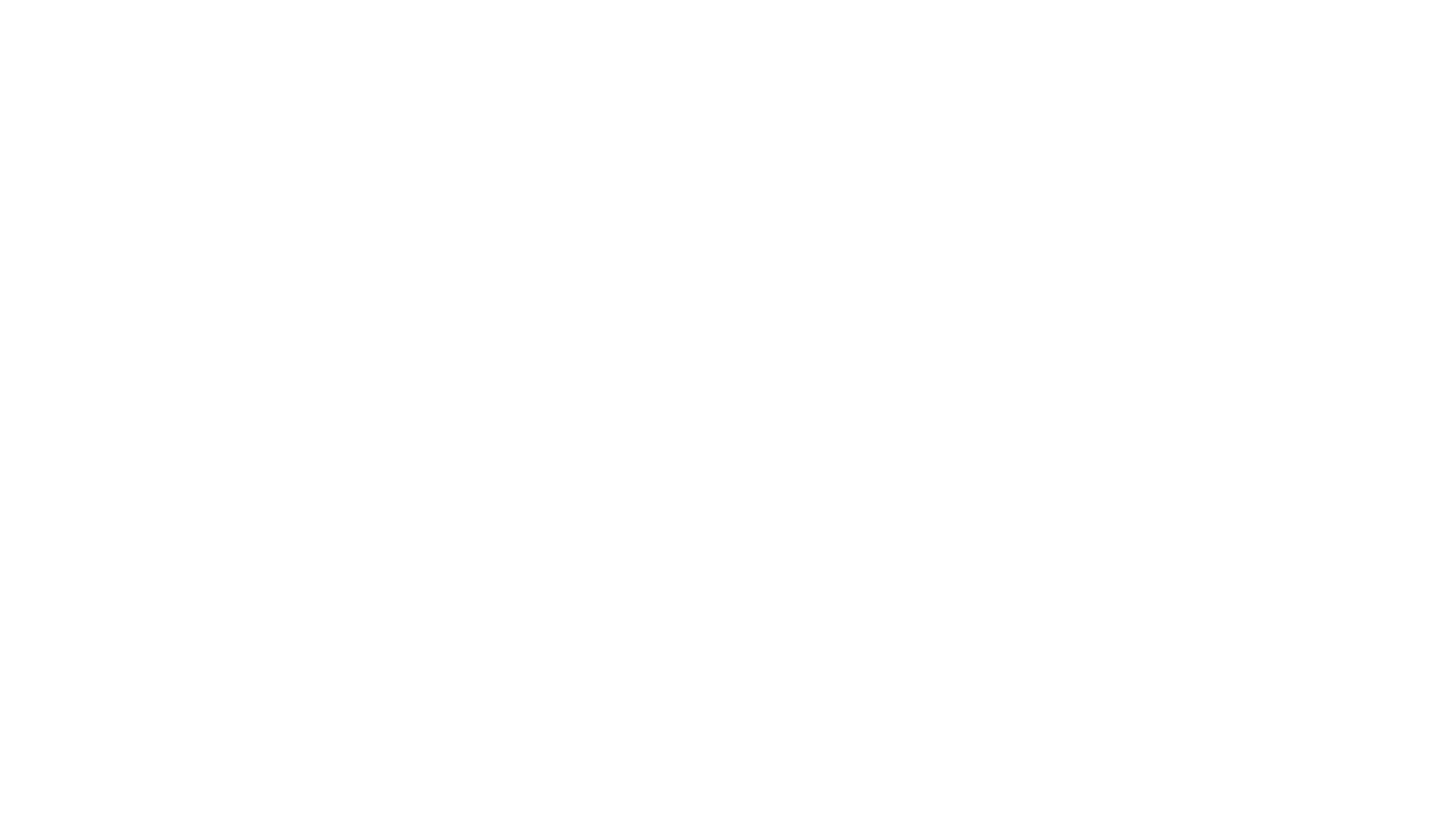 Information Retrieval
8/19/24
22
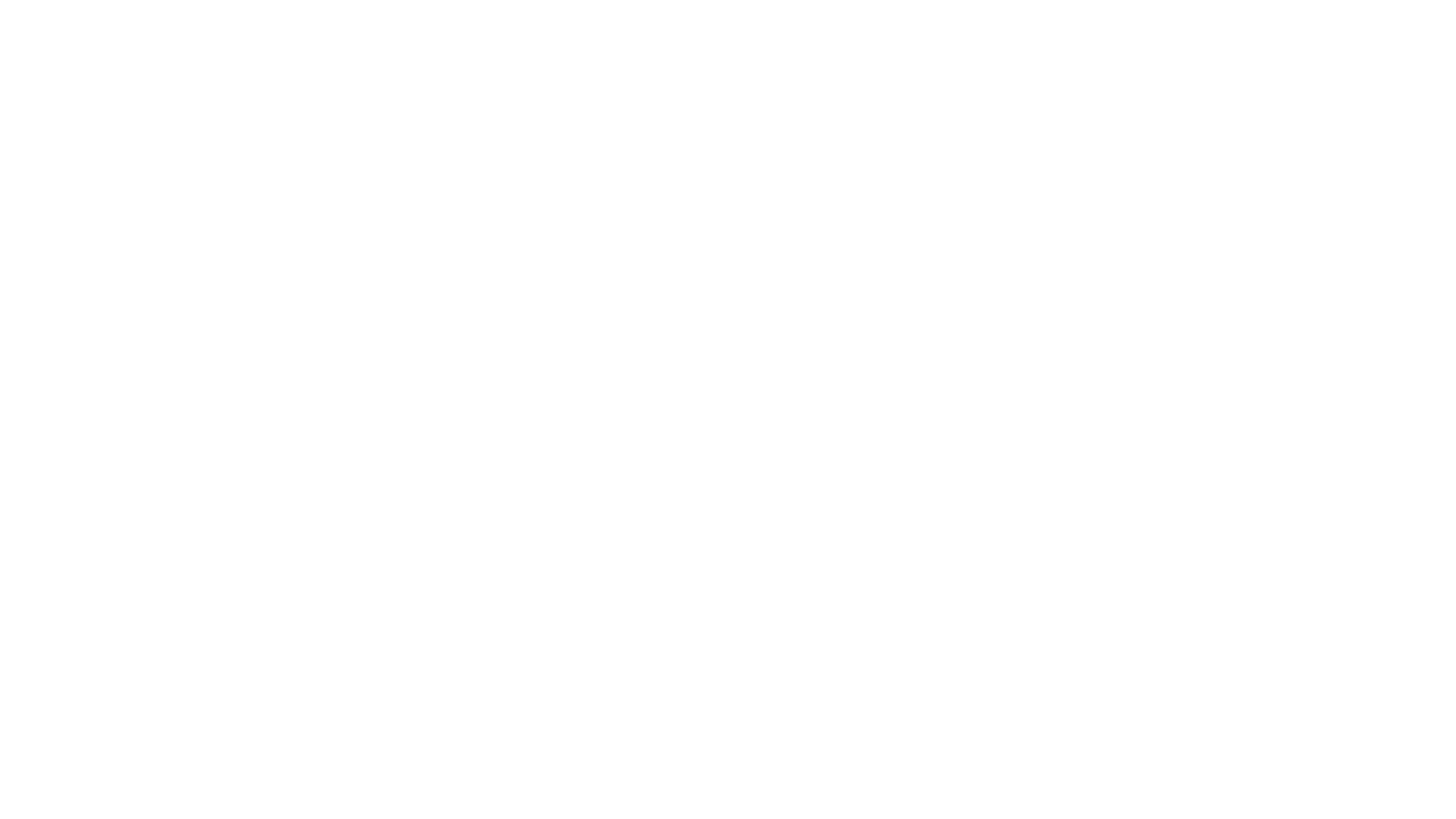 Vector SPACE Model: Term Weighting
Term Frequency
How many times a term appears in a document
In our example query, Impact of climate change on India based on IPCC report
If the terms climate change , India , IPCC and report appears frequently, then the document is relevant for us
Information Retrieval
19/08/24
23
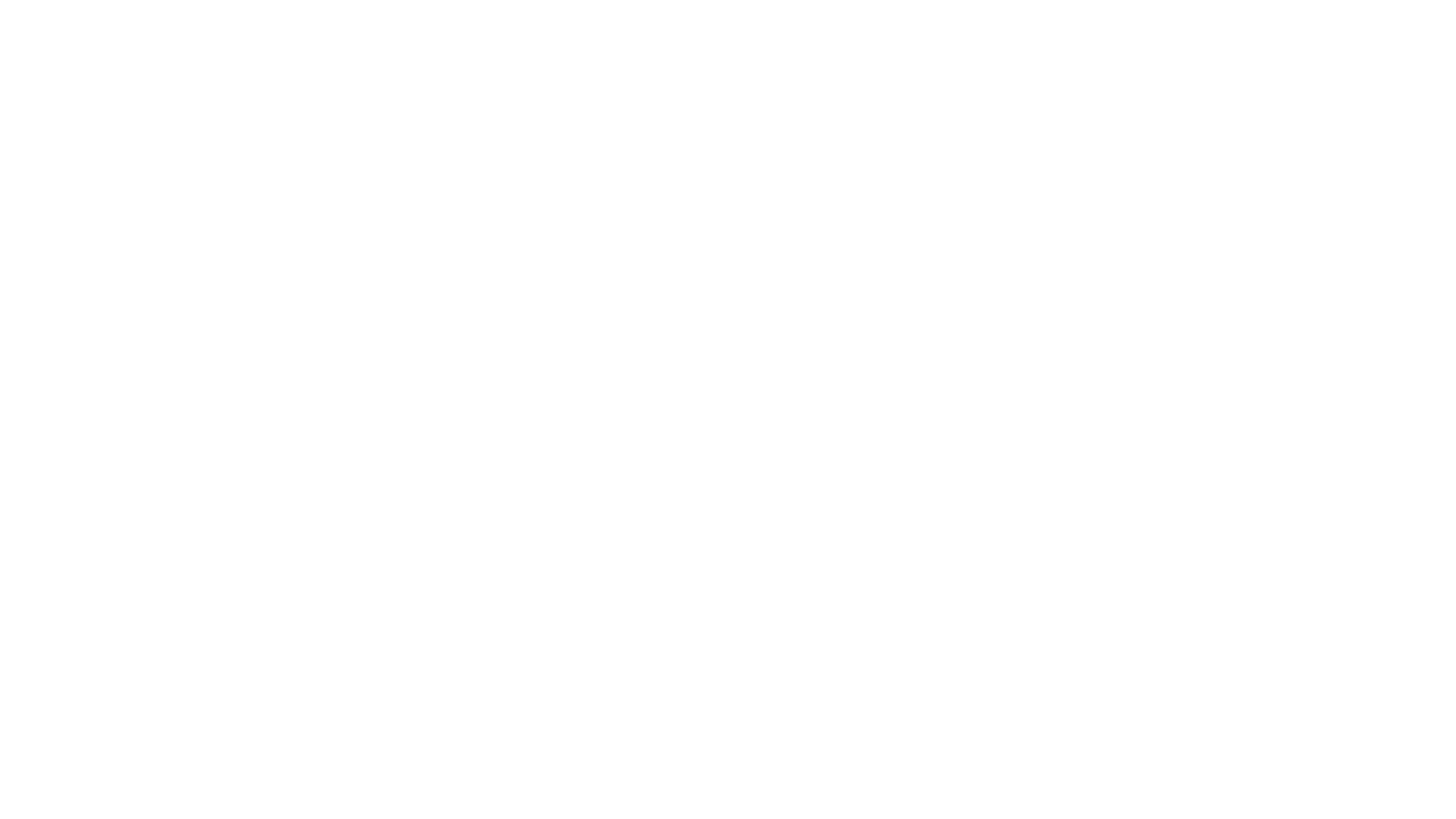 Vector SPACE Model: Term Weighting
Term Frequency
How many times a term appears in a document
Closed-words (Function words) are very common
Example: in, at , a , an , the
How do we separate the important terms from the function words?
In our example query, Impact of climate change on India based on IPCC report
The irrelevant terms in the above query are
Of, on, based,
Information Retrieval
19/08/24
24
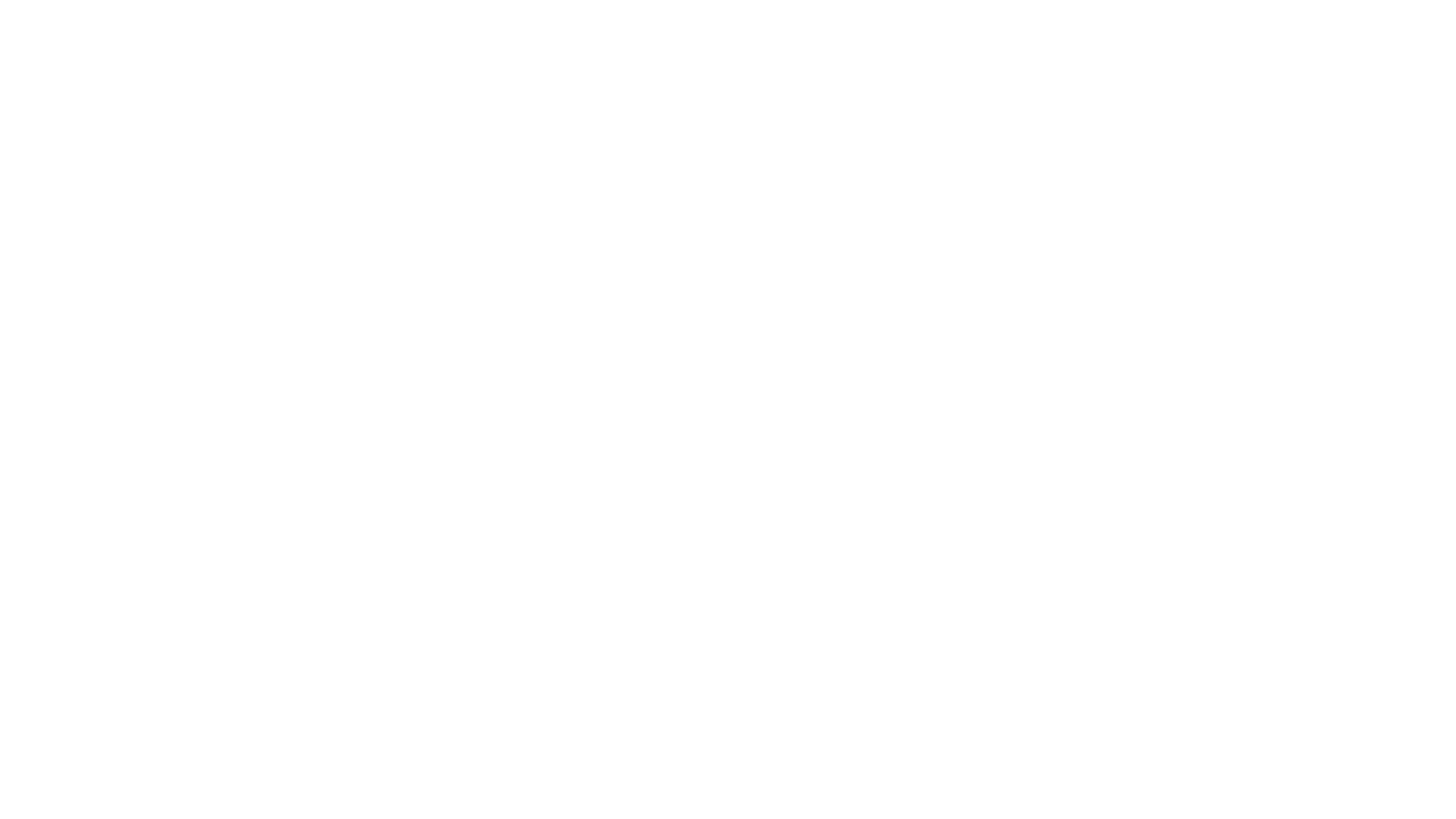 Vector SPACE Model: Inverse Document Weighting
Information Retrieval
19/08/24
25
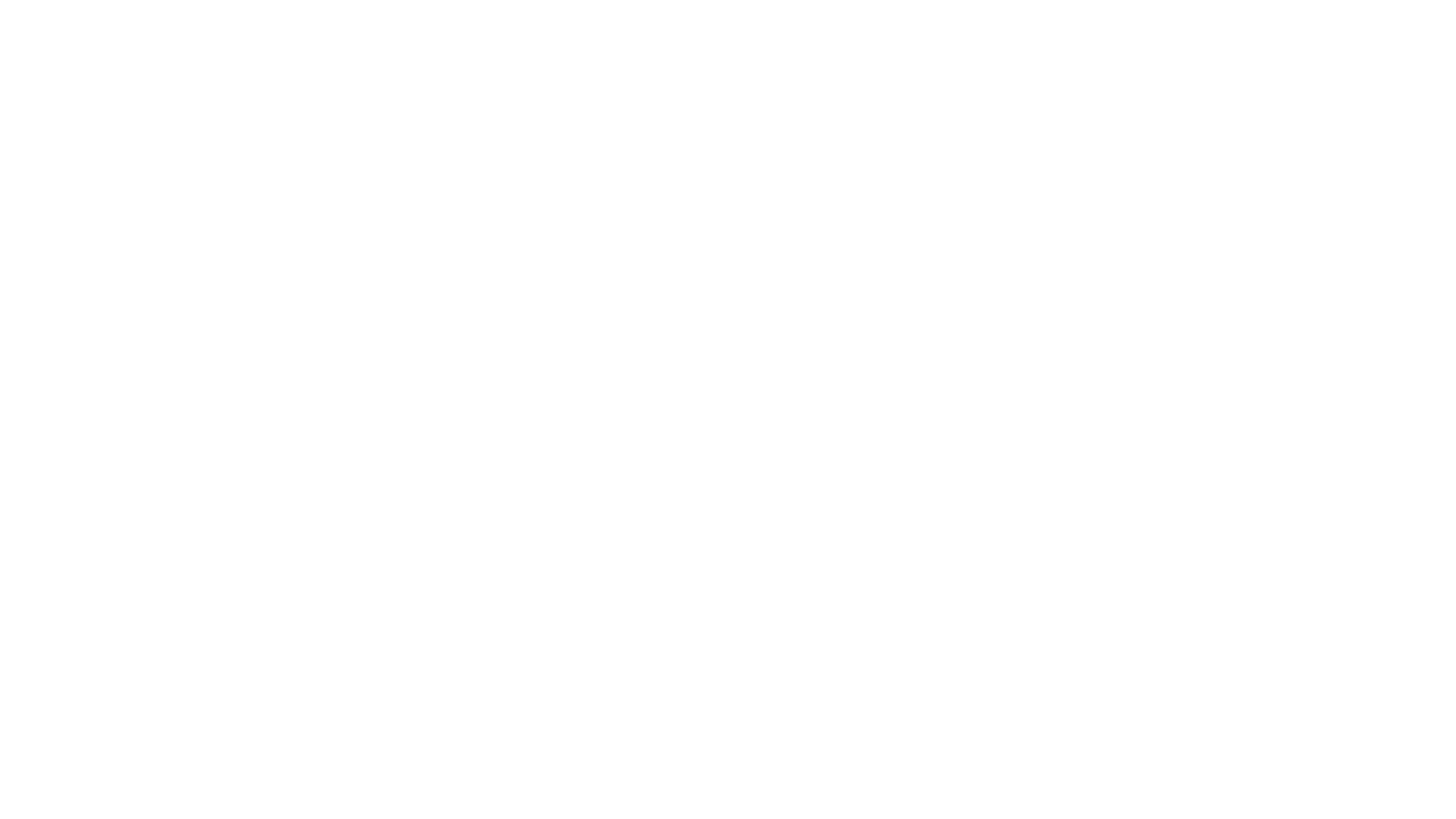 Vector SPACE Model: Inverse Document Weighting
Inverse Document Frequency
In our example query, Impact of climate change on India based on IPCC report
Terms/words like of or based or on or impact appear in many documents
Terms like climate change or IPCC appear in very few documents only
Information Retrieval
19/08/24
26
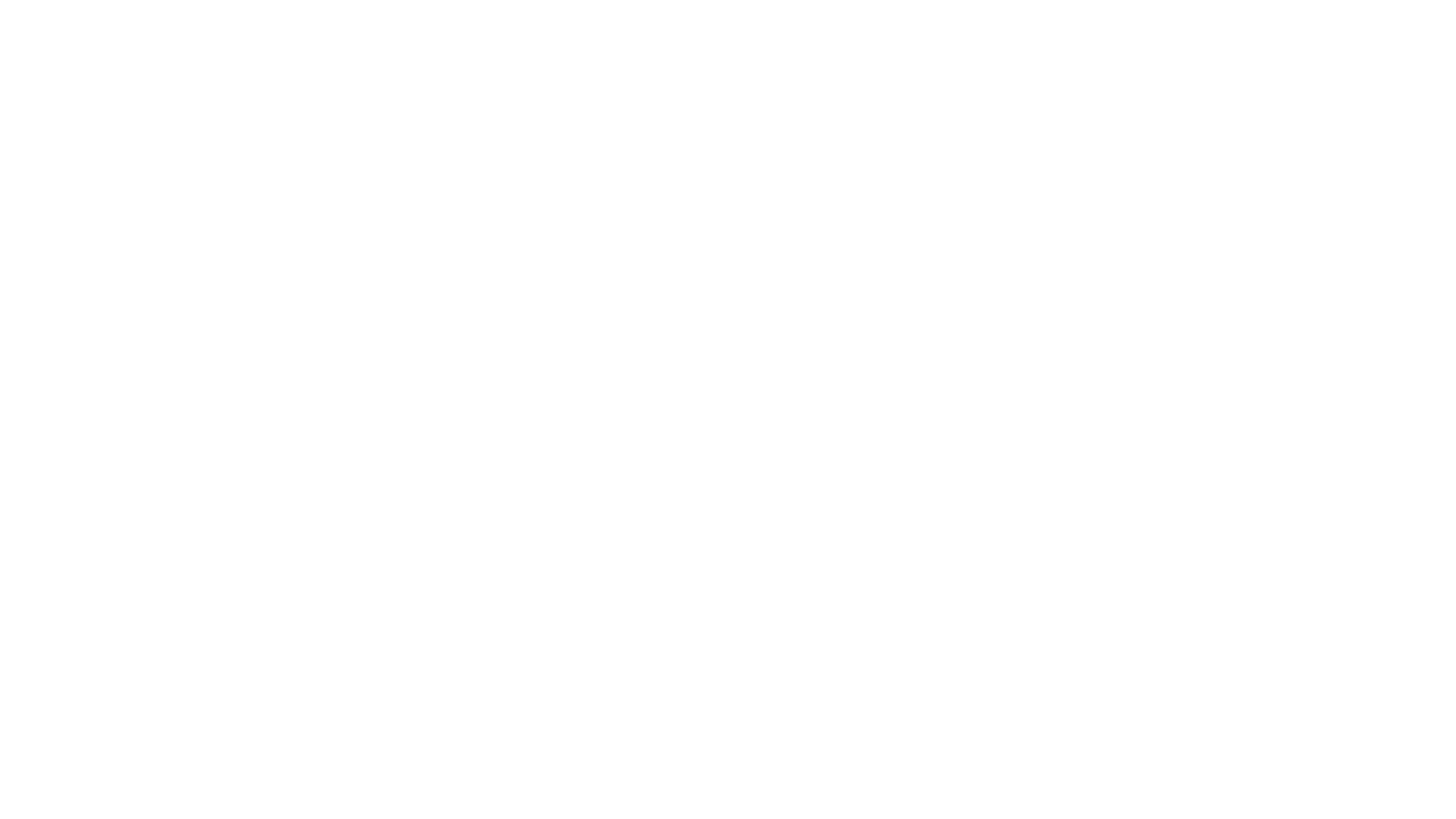 Vector SPACE Model: if-idf Weighting
Information Retrieval
19/08/24
27
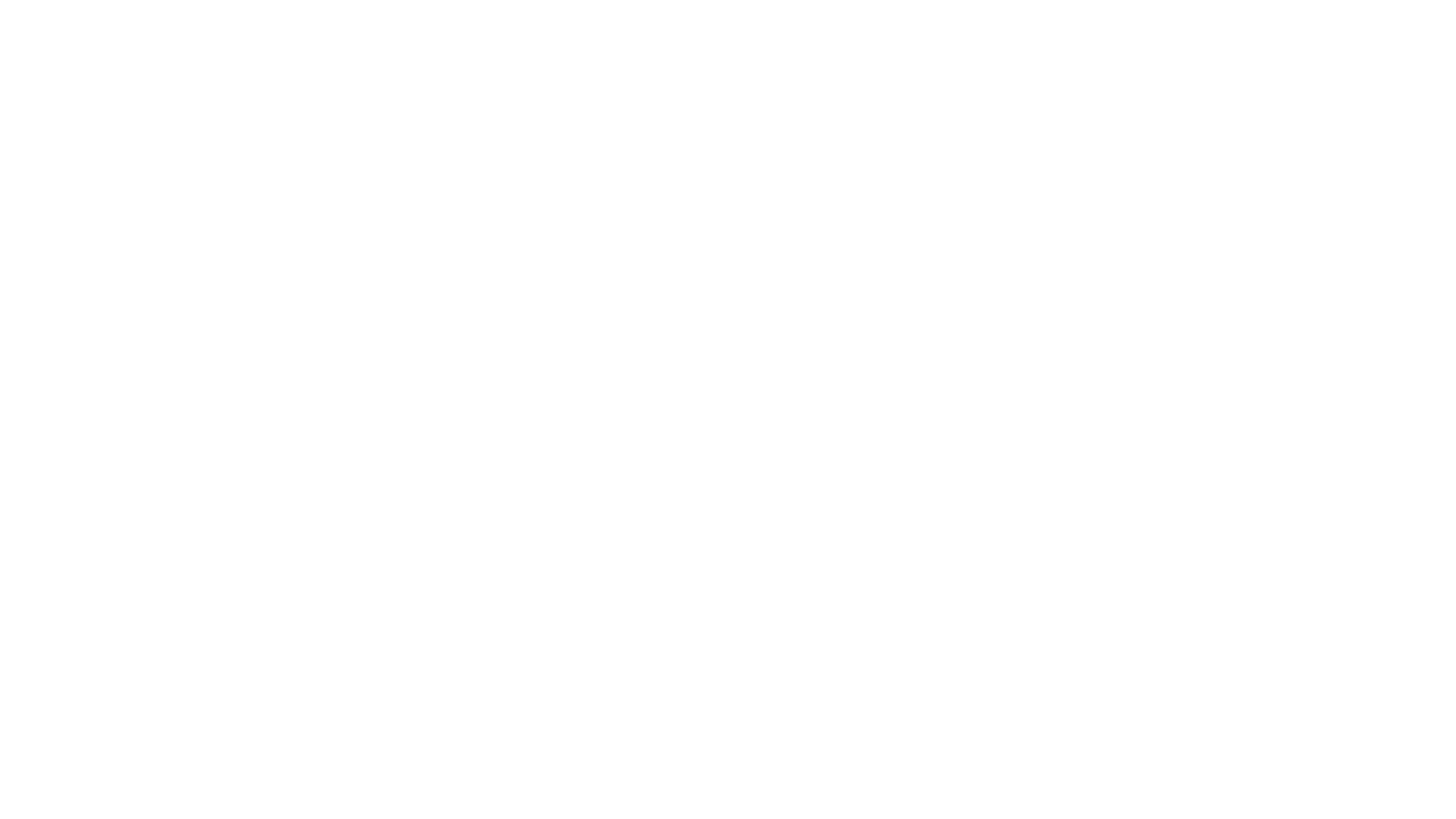 Vector SPACE Model: if-idf Weighting
Hypothetical query representation using tf-idf weighting
Information Retrieval
19/08/24
28
BM25
Material Borrowed From https://www.elastic.co/elasticon/conf/2016/sf/improved-text-scoring-with-bm25
Information Retrieval
8/19/24
29
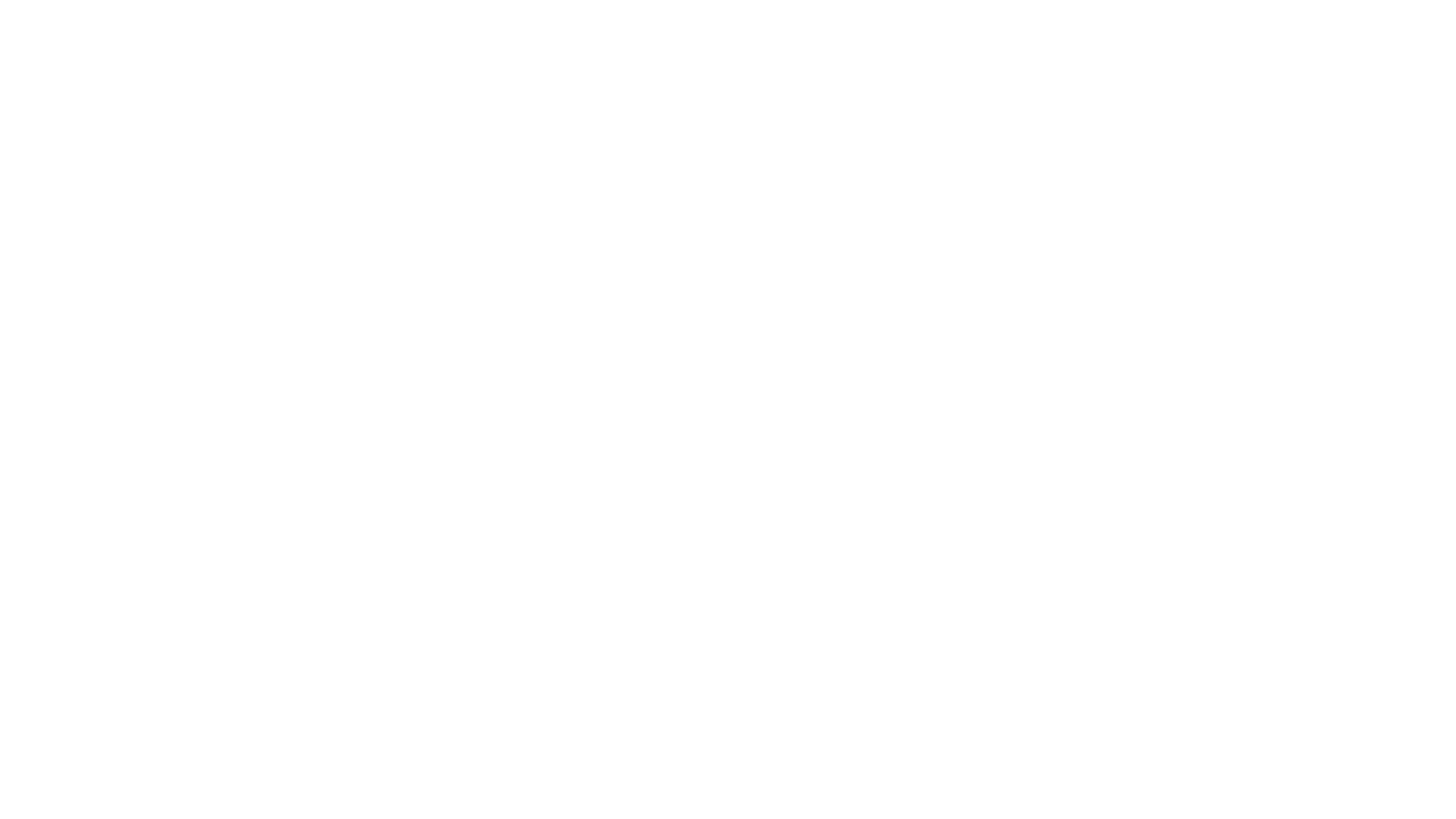 BM25
Term Frequency (TF)
Number of times a term appears in a document
The more frequently a term from query appears in a document, highly relevant is that document
Information Retrieval
19/08/24
30
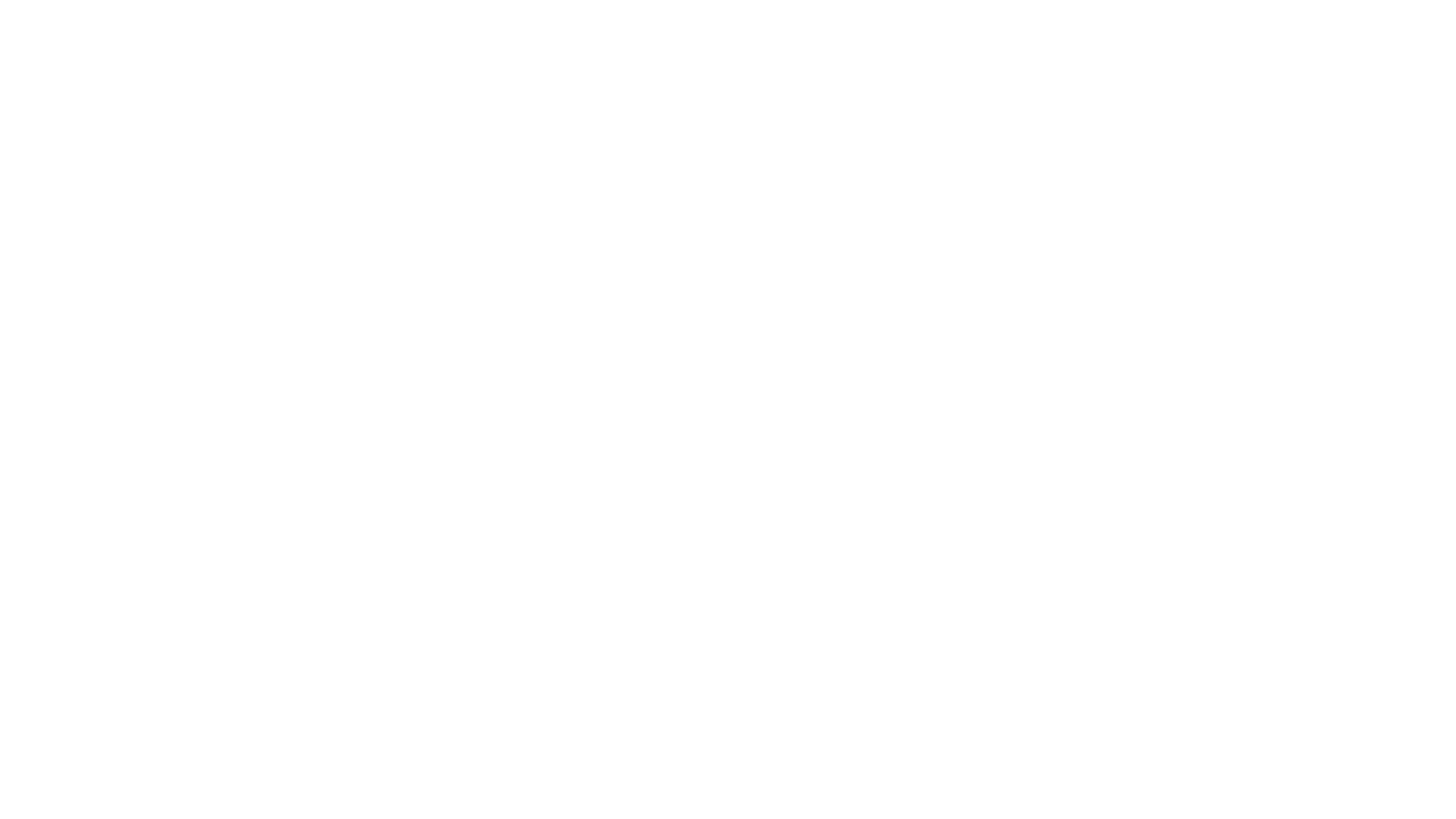 BM25
Issues with Term Frequency
Consider two documents, D1 and D2
D1 contains 1000 words and D2  contains 50 words
Our query term appears 10 times in D1  and 9 times in D2
Term frequency would be 10 for D1  and 9 for D2
But D2 seems to be more relevant for the search term
Information Retrieval
19/08/24
31
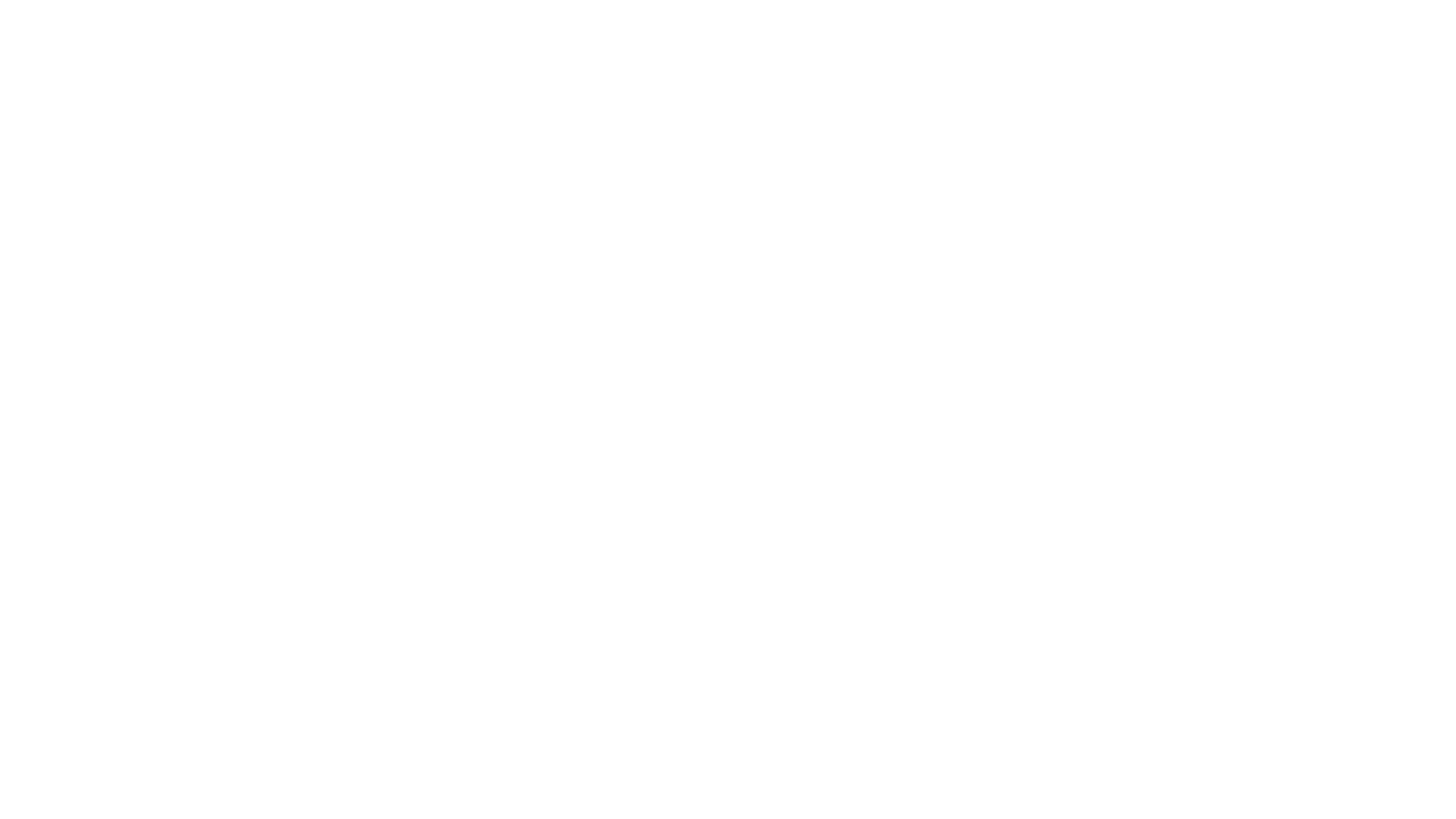 BM25
Information Retrieval
19/08/24
32
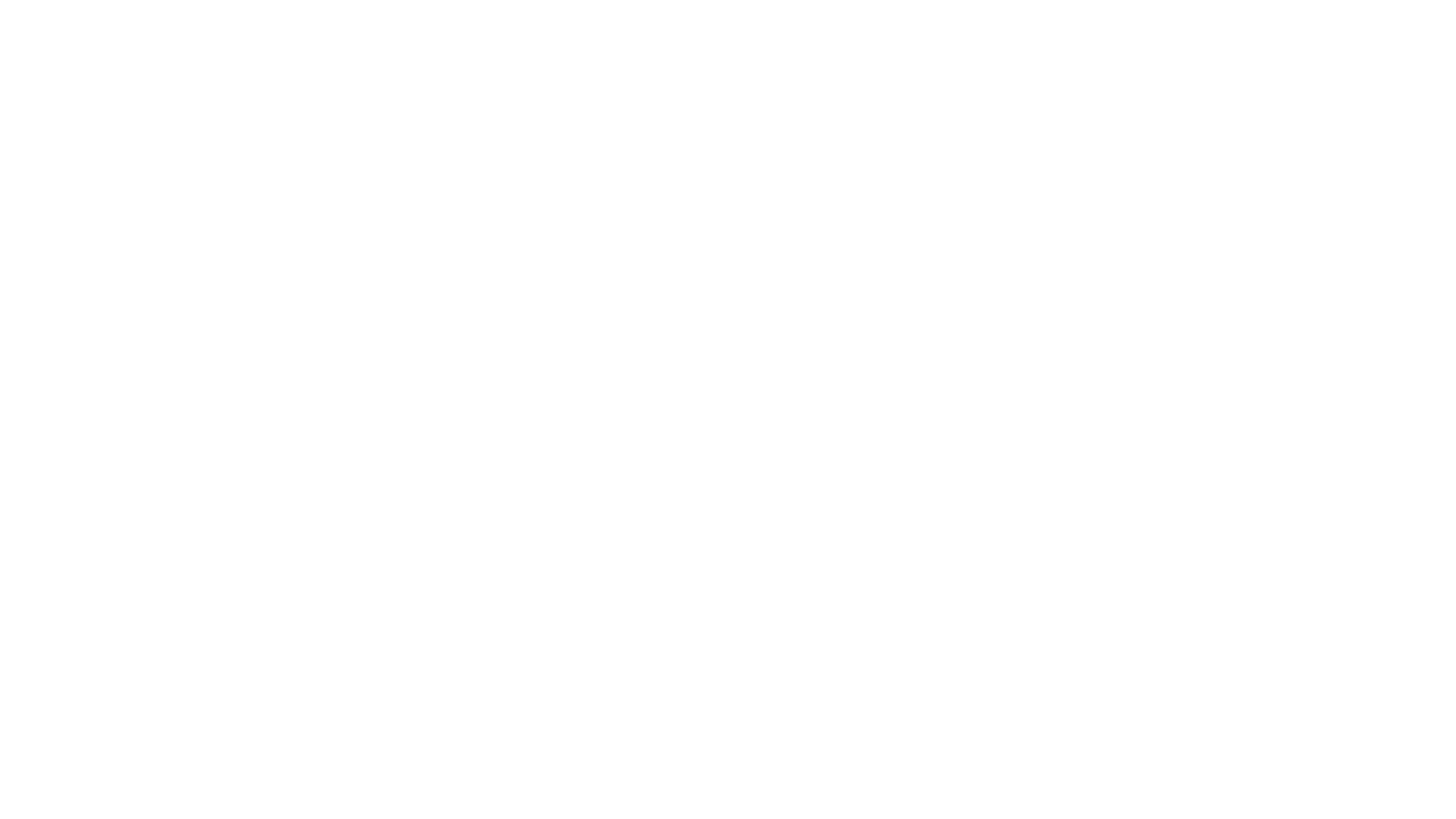 BM25
Issues with Term Frequency
If a term appears more frequently in a document, the document’s relevance increases?
What if a document contains only the search term and nothing else?
Should we give higher relevance to it?
Maybe we need to put a restriction on number of times that keyword can appear in the document
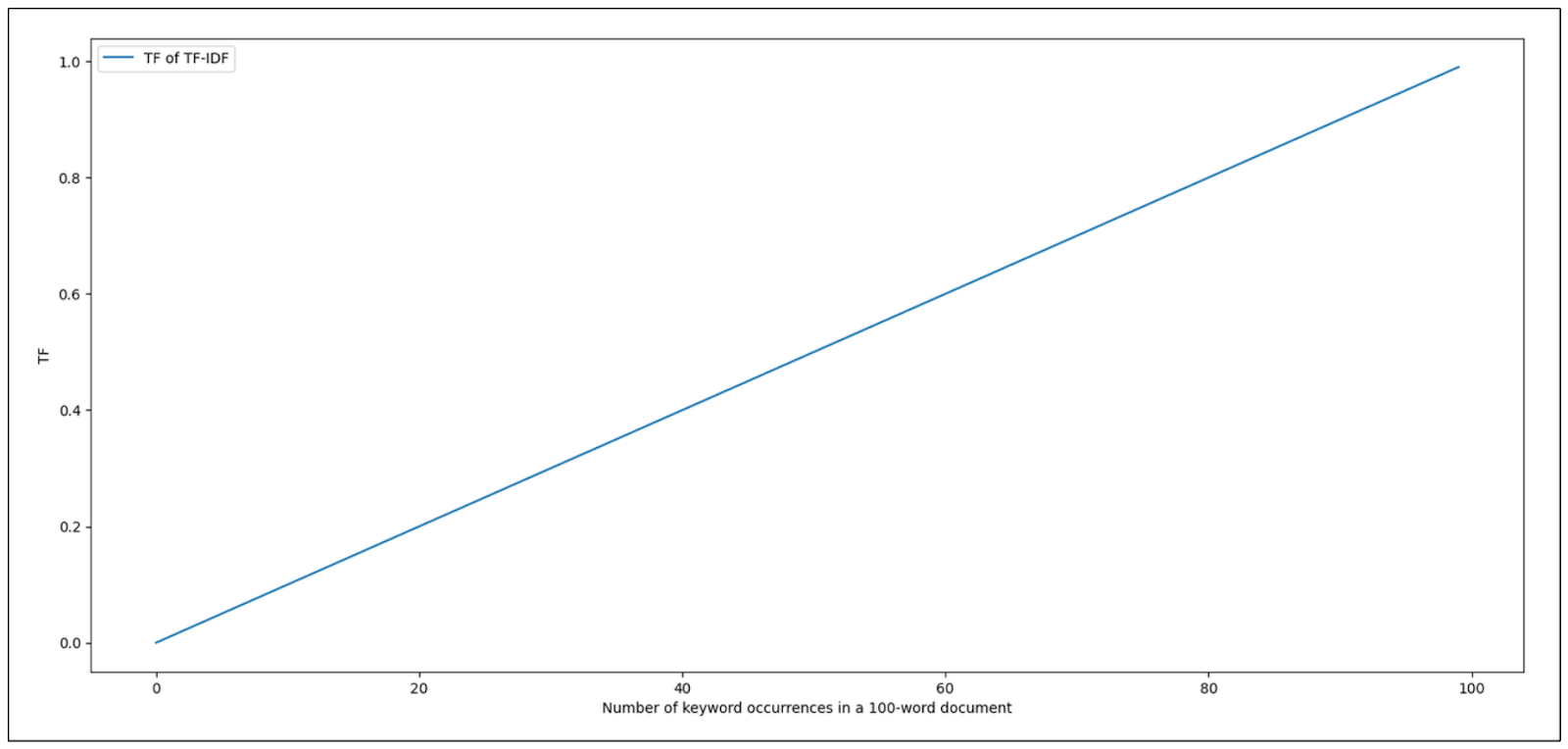 Source: https://zilliz.com/learn/mastering-bm25-a-deep-dive-into-the-algorithm-and-application-in-milvus
Information Retrieval
19/08/24
33
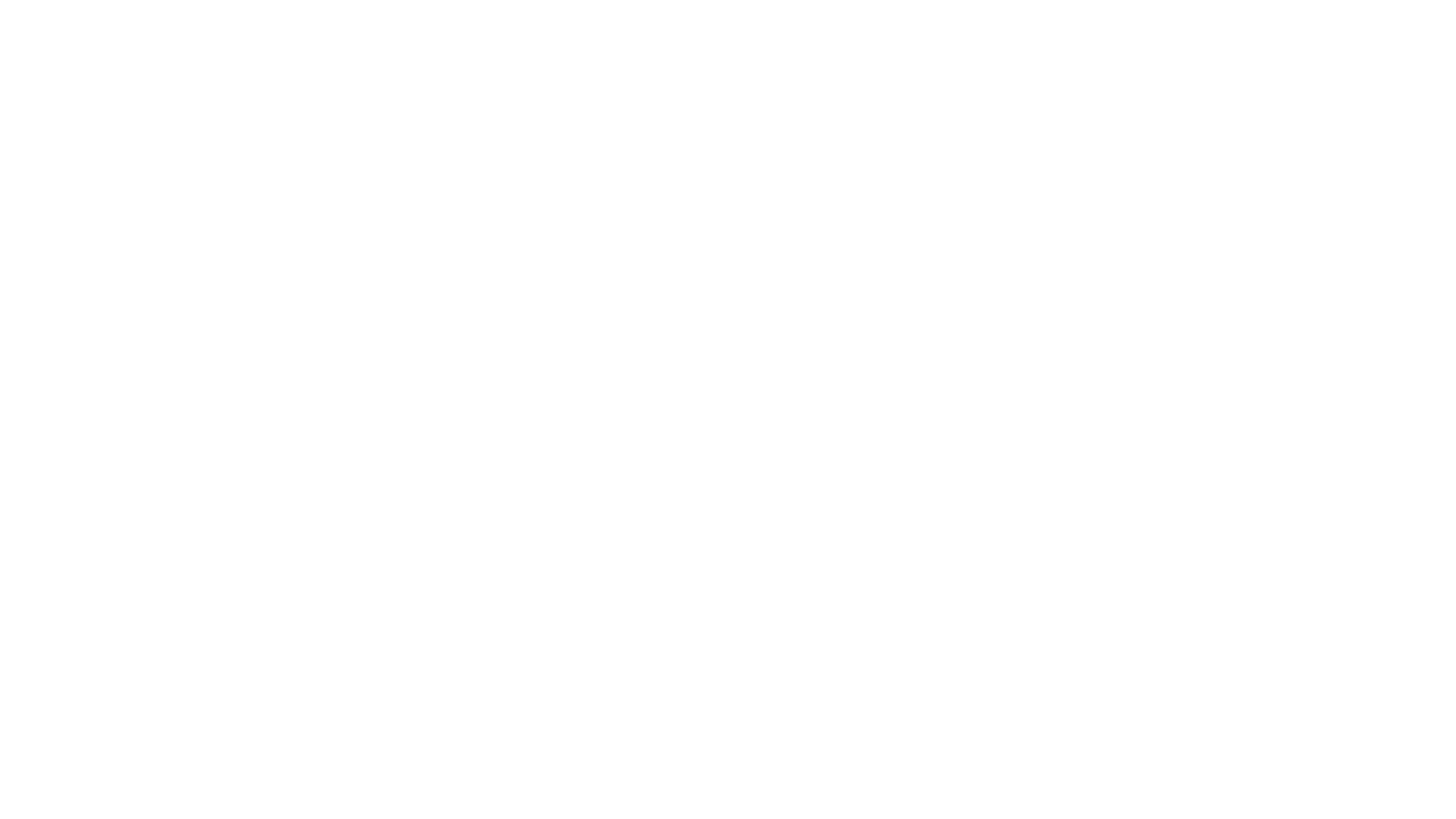 BM25
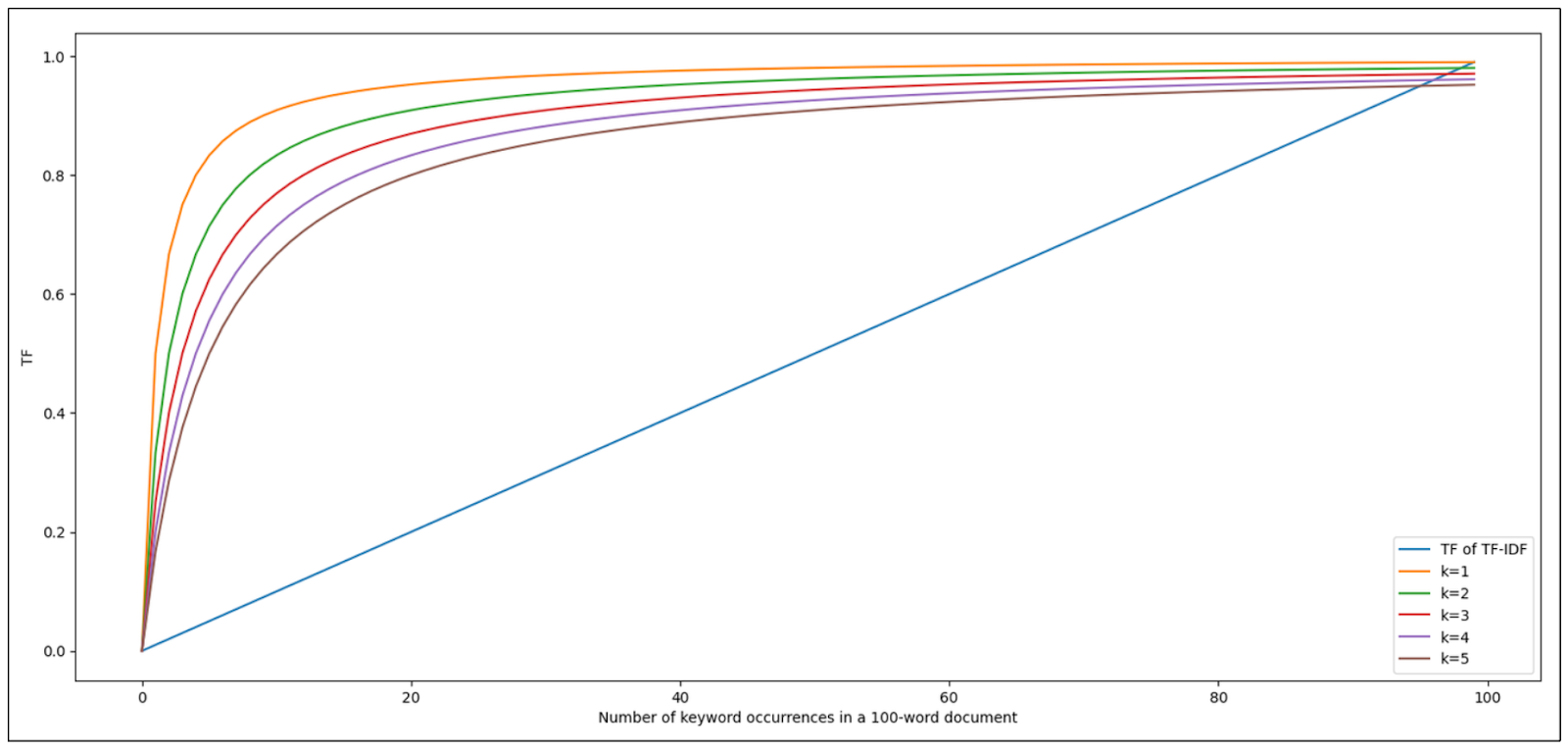 Source: https://zilliz.com/learn/mastering-bm25-a-deep-dive-into-the-algorithm-and-application-in-milvus
Information Retrieval
19/08/24
34
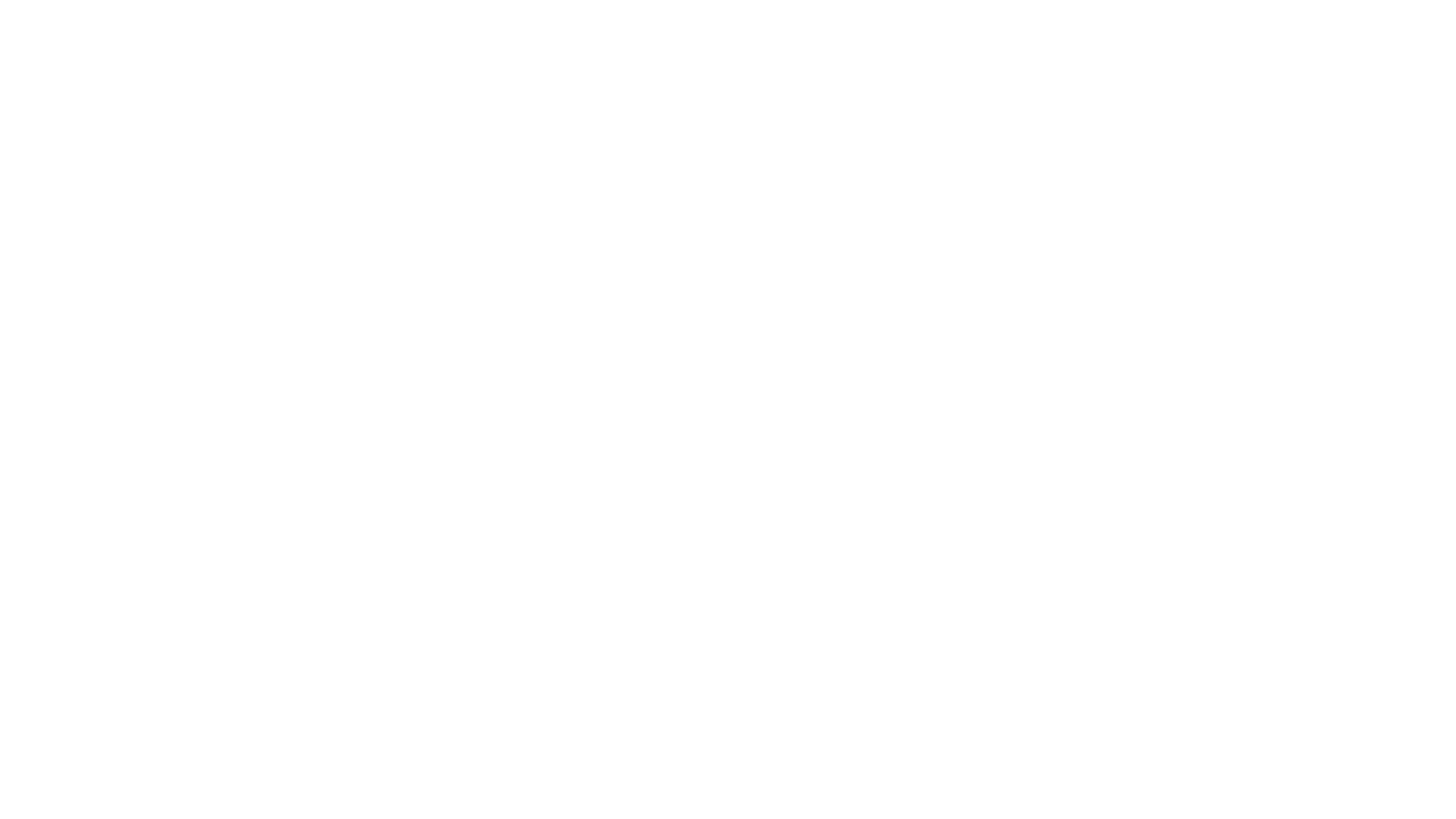 BM25
Information Retrieval
19/08/24
35
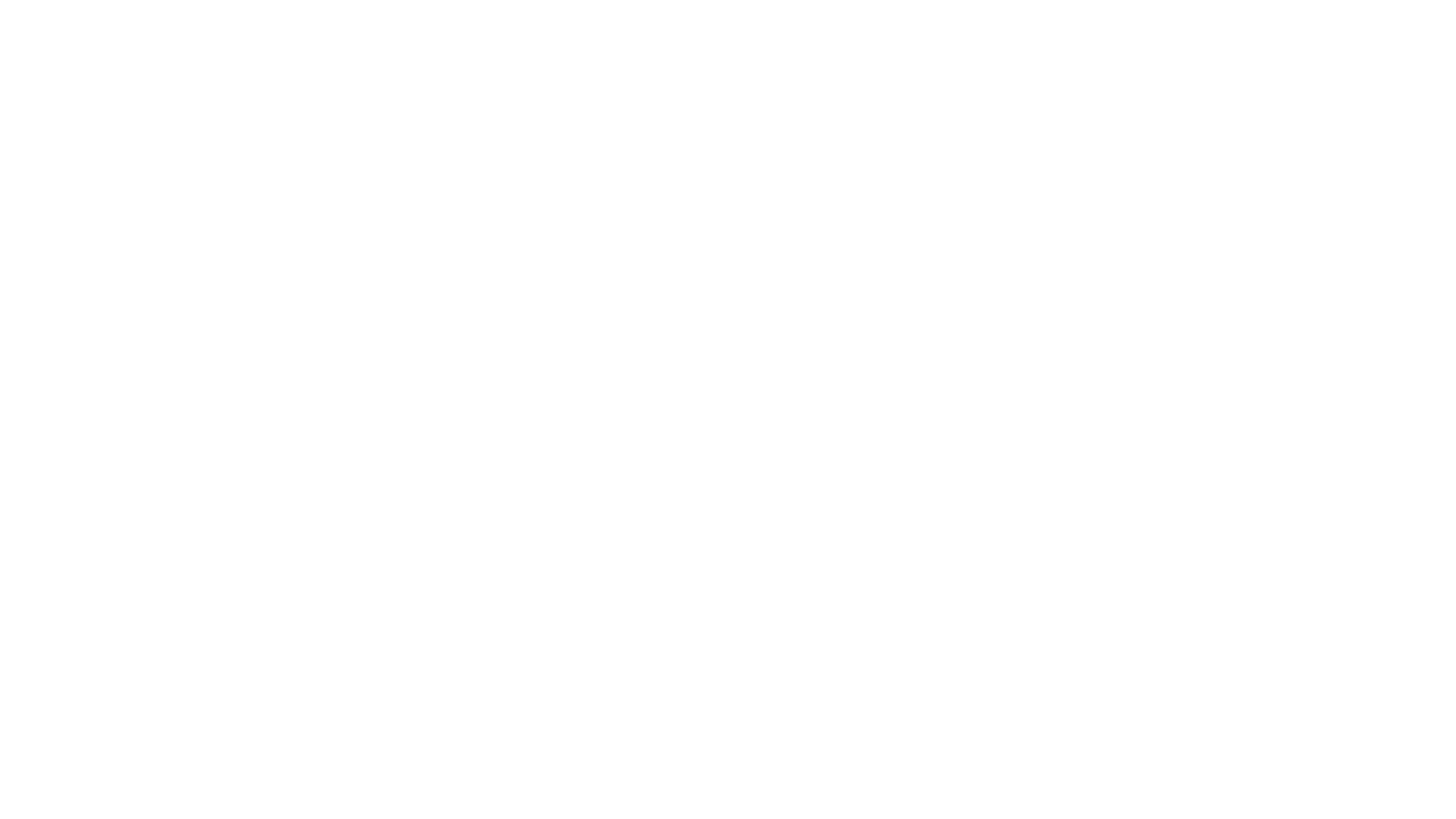 BM25
Information Retrieval
19/08/24
36
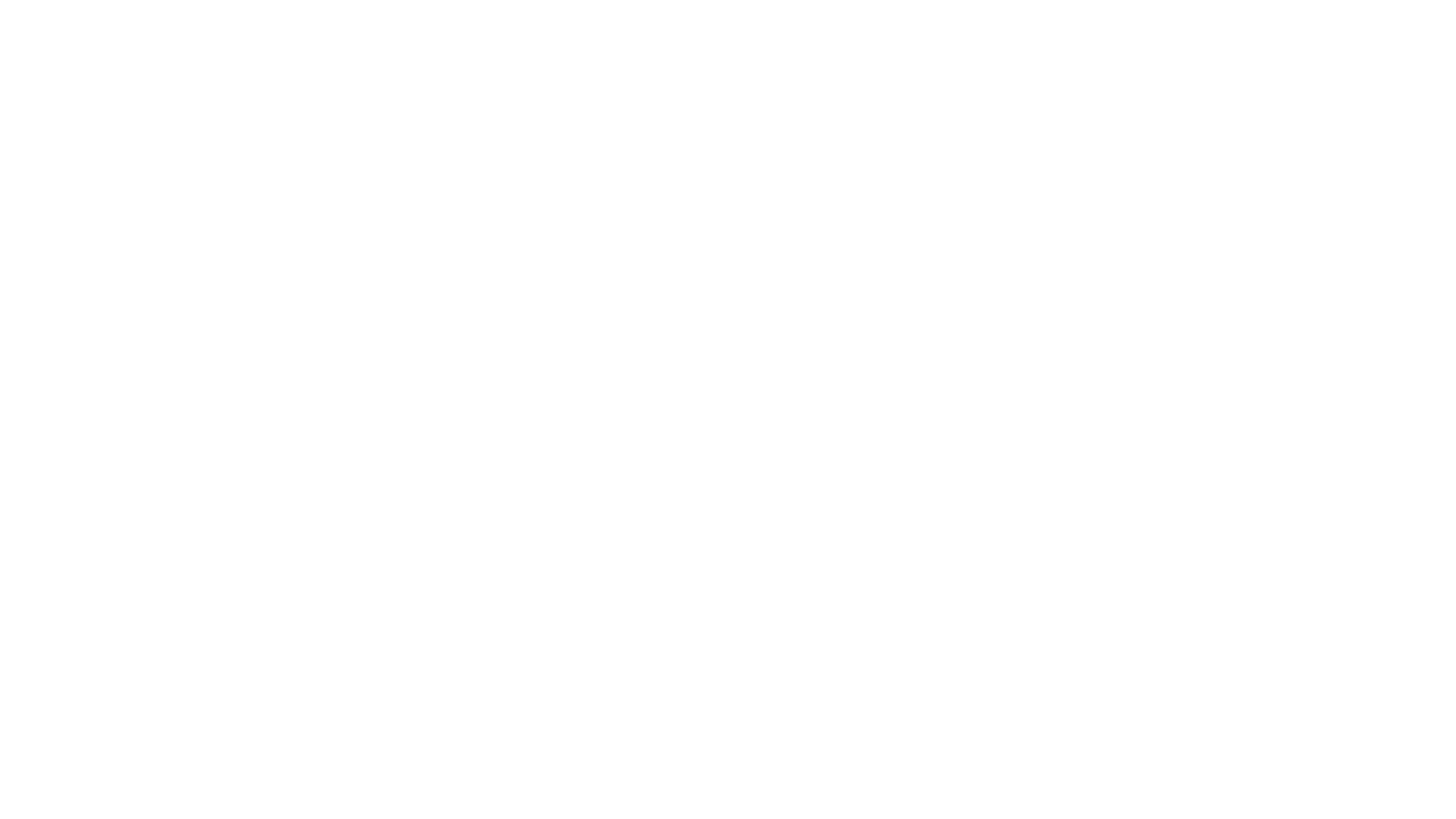 BM25
Information Retrieval
19/08/24
37
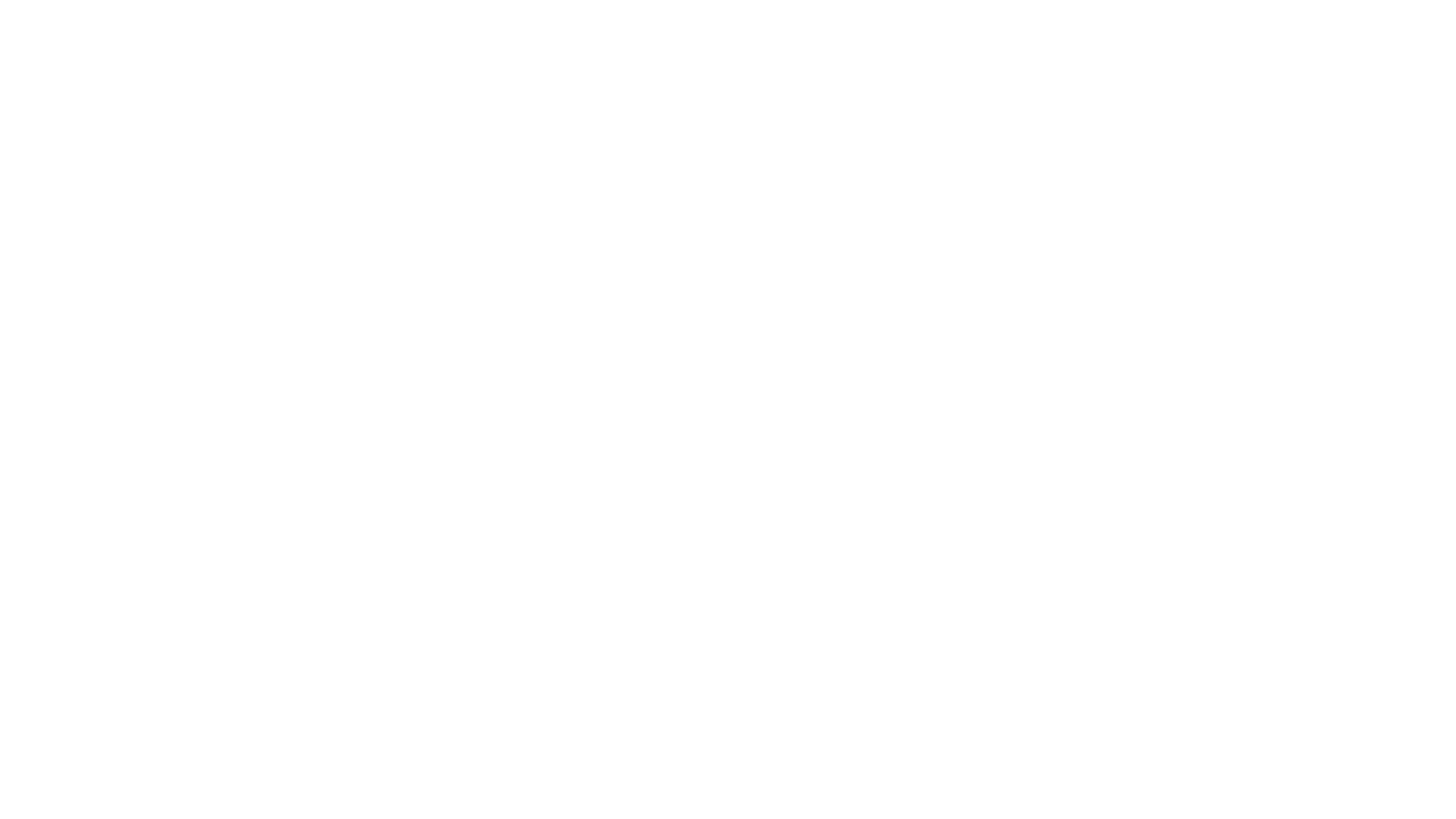 BM25
Information Retrieval
19/08/24
38
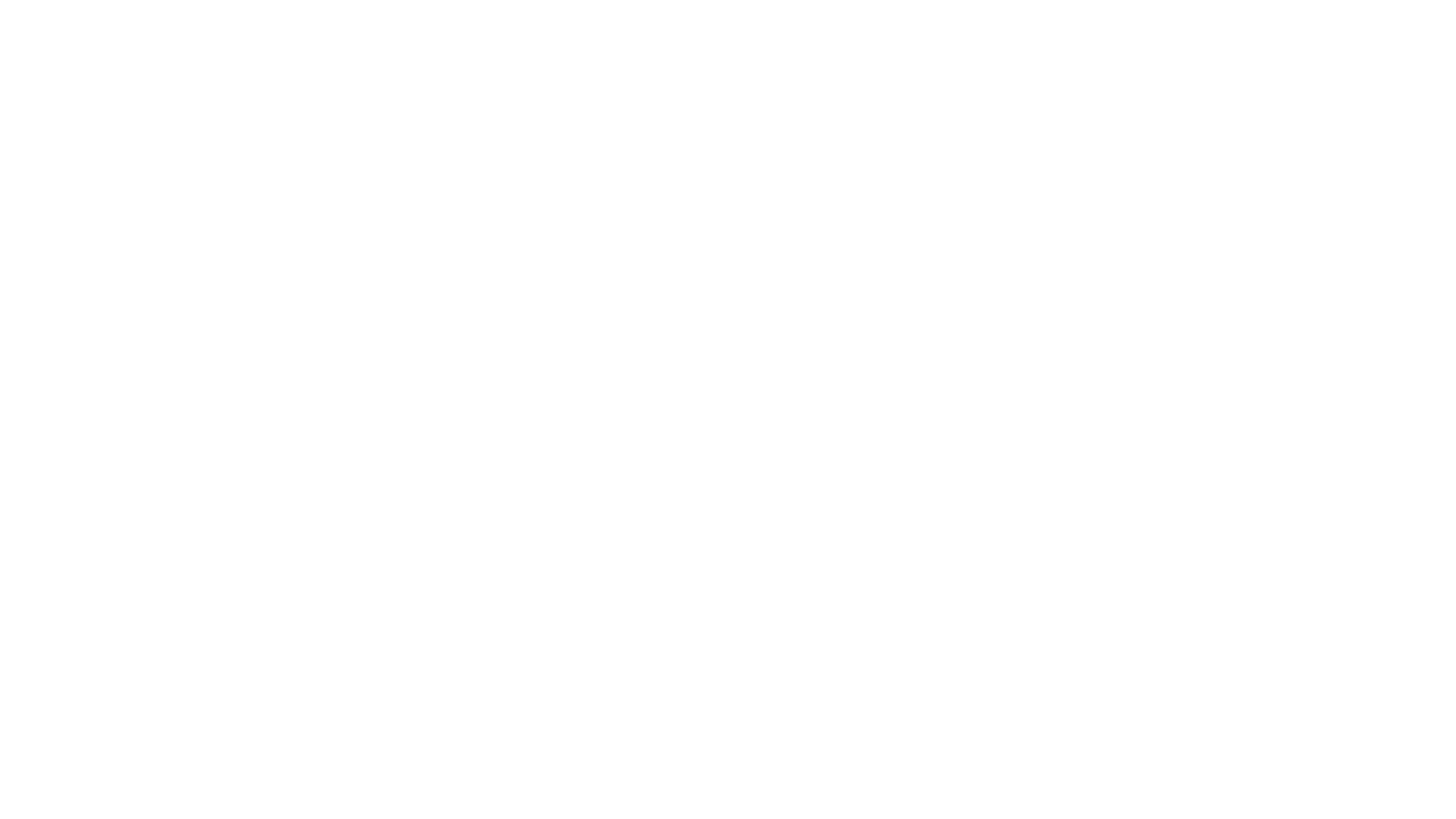 BM25
Information Retrieval
19/08/24
39
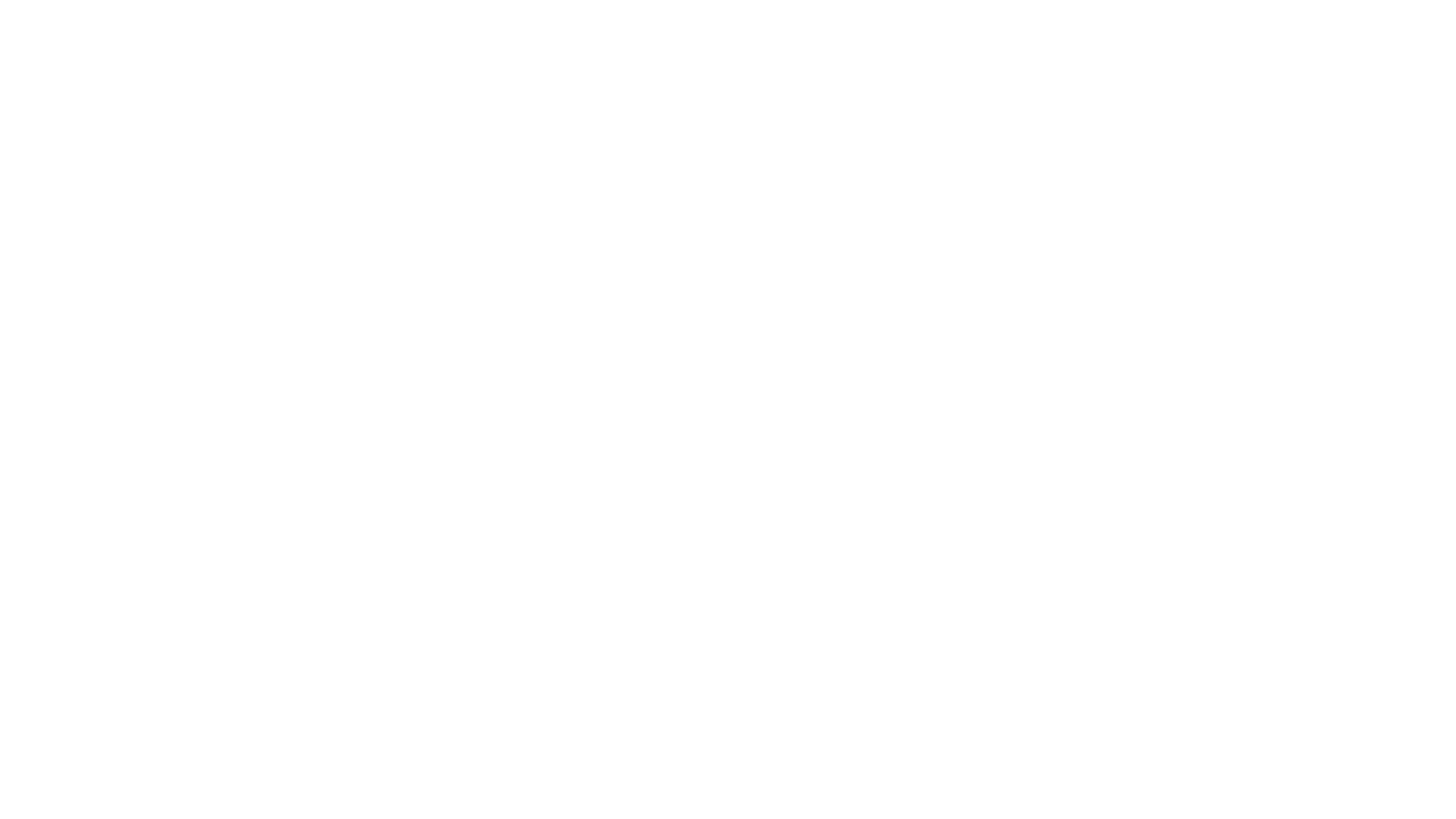 Summary
BM25 is an improvement over TF-IDF
BM25 still relies on lexical overlap to rank the documents
What if the document do not contain the  query keyword but it’s synonyms?
In our example, if the document contains global warming instead of climate change ?
Information Retrieval
19/08/24
40
Neural IR
Source: https://web.stanford.edu/class/cs224u/slides/cs224u-neuralir-2023-handout.pdf
Information Retrieval
19/08/24
41
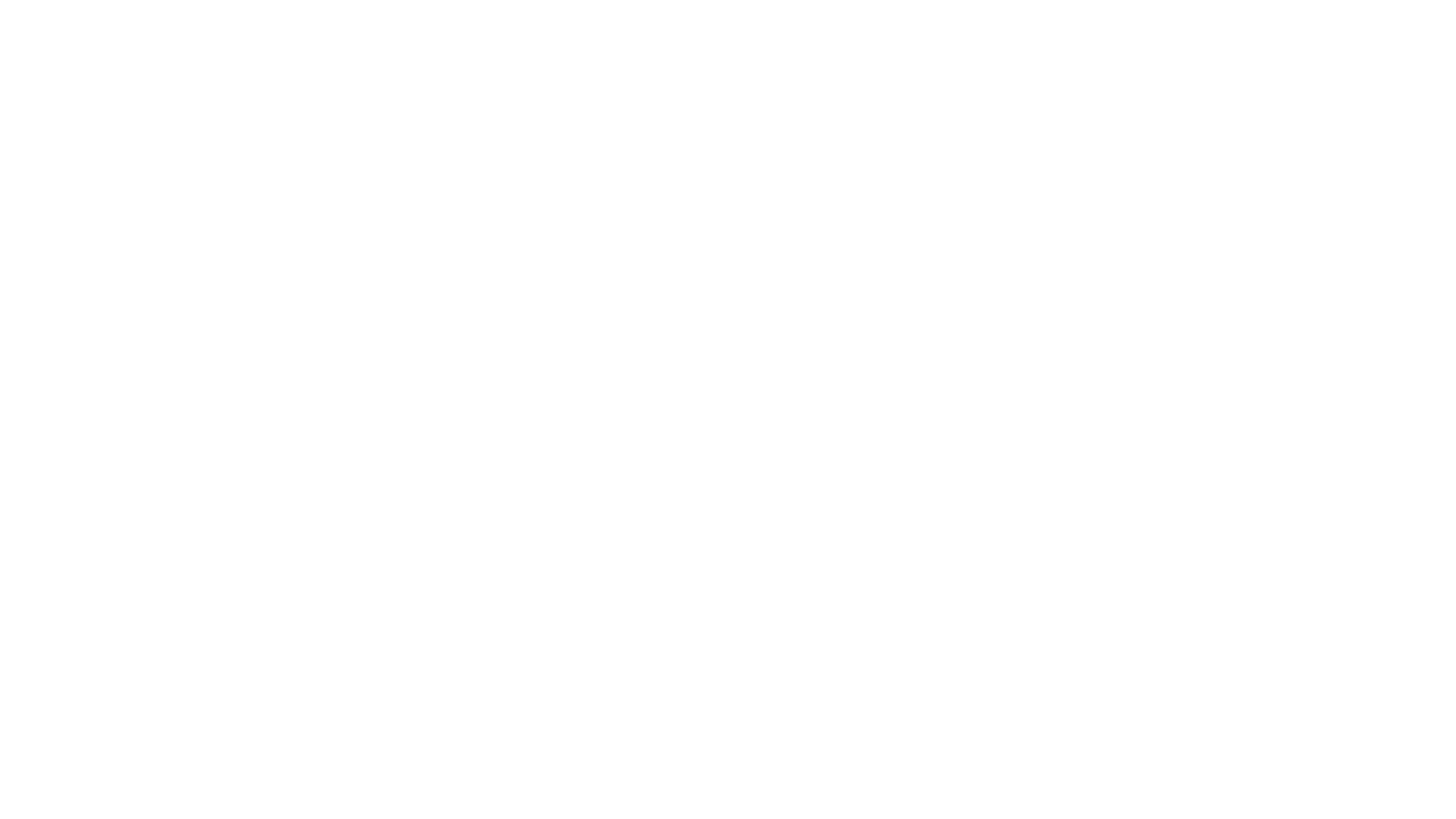 NEURAL IR
We have discussed lexical retrievers till now 
Too much emphasis on lexical similarity
These retrievers might fail to capture semantic similarity
Information Retrieval
19/08/24
42
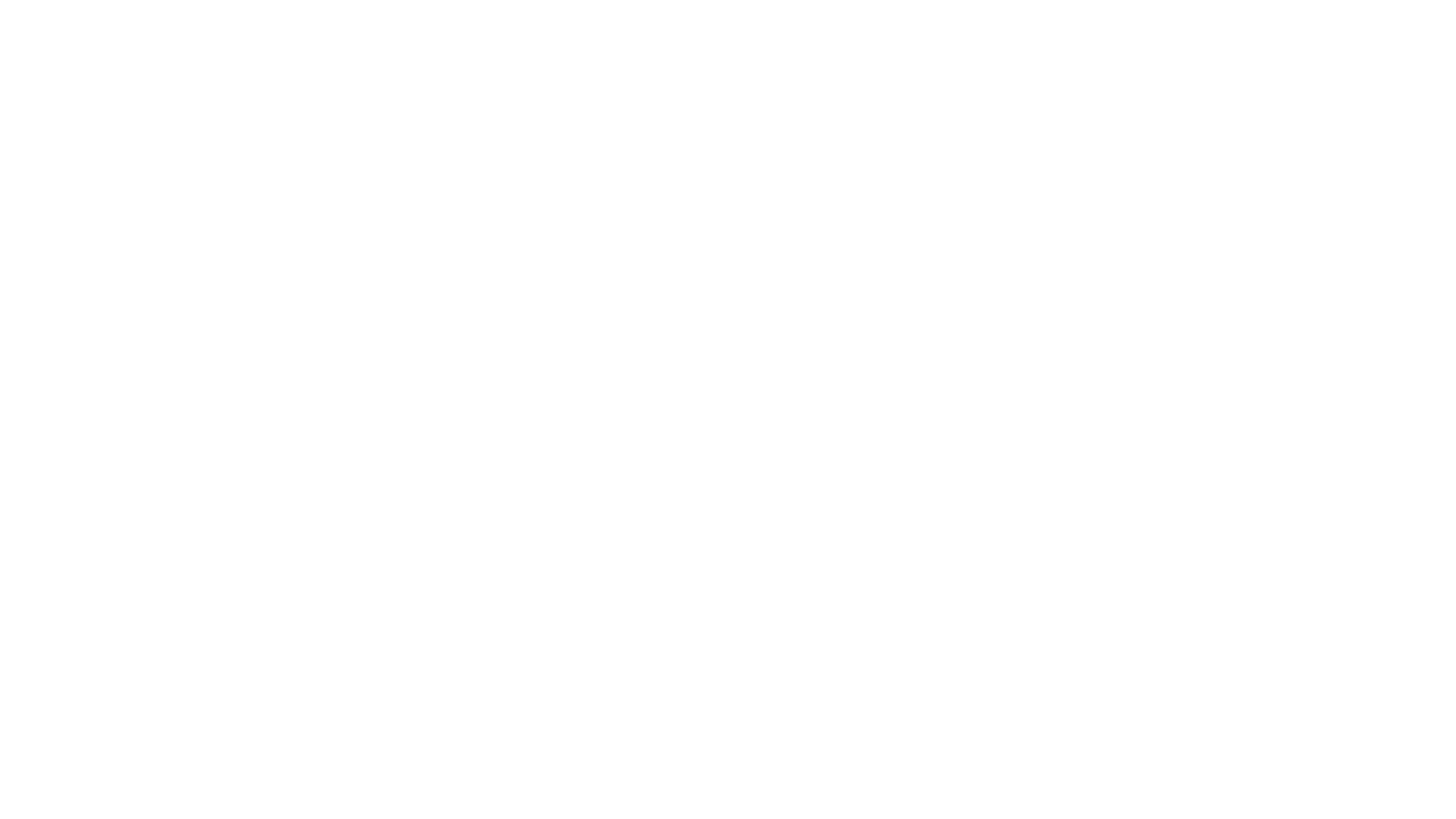 NEURAL IR
Outline
DPR
Late Interaction
LLMs
Information Retrieval
19/08/24
43
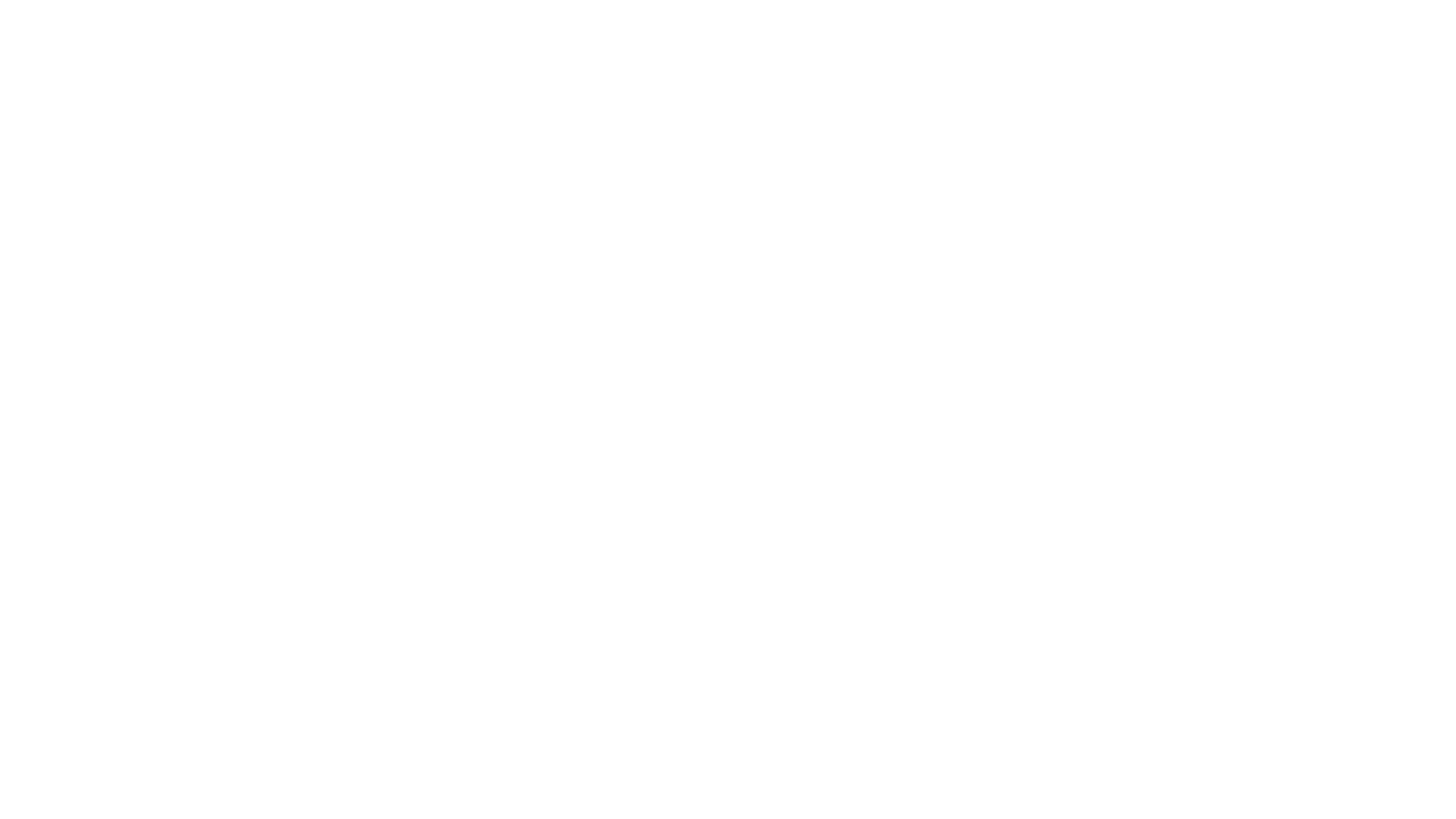 Motivation
BERT uses [CLS] as a special token in front of every sentence

[CLS] is used for next-sentence prediction

What if we used [CLS] to get query/passage representation
Alternatively, we can take the average of all token representations to form query/passage representation
Information Retrieval
19/08/24
44
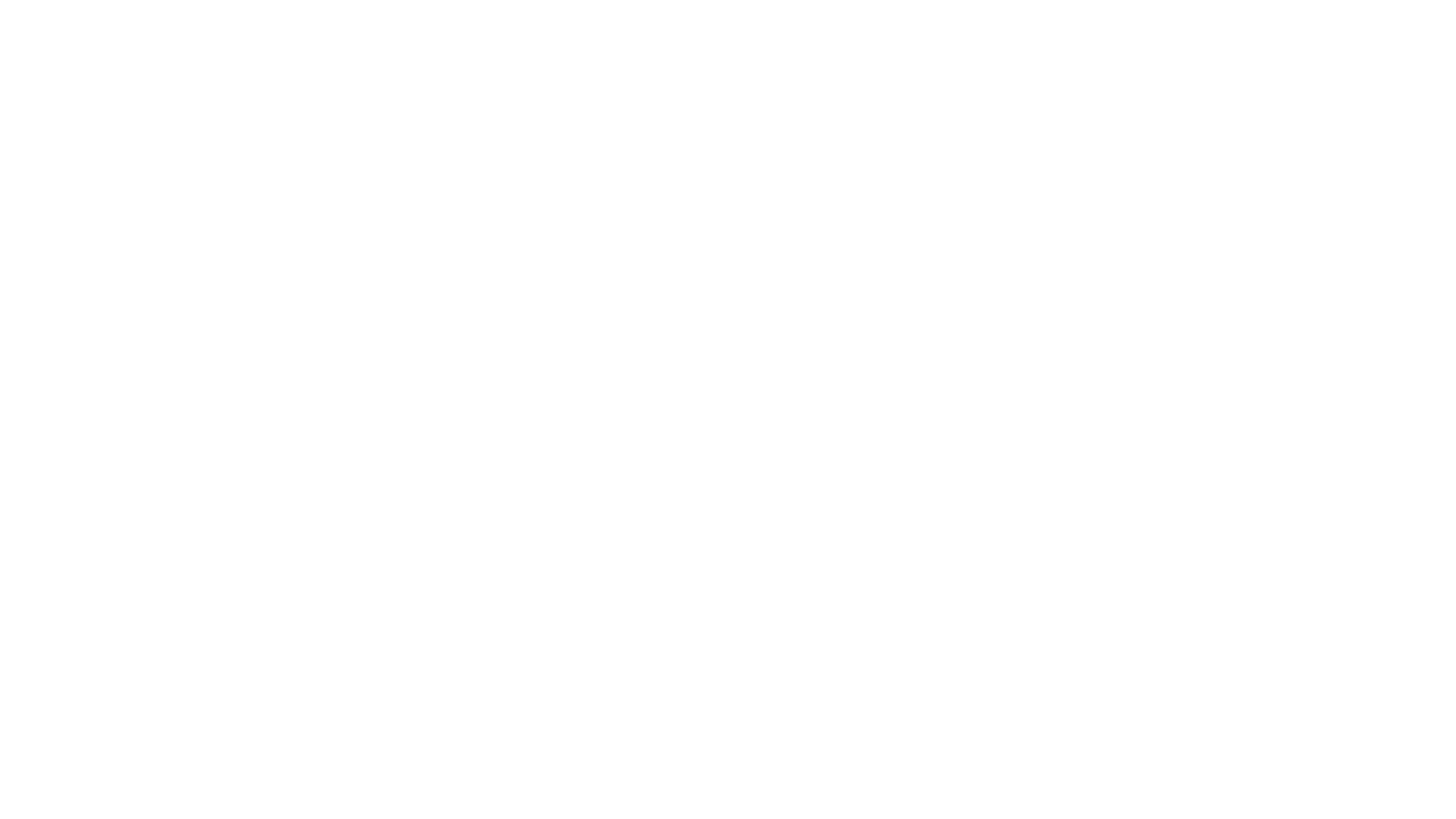 Cross-Encoders
Maximal interaction between query and document tokens

Scalability issues
Information Retrieval
19/08/24
45
https://web.stanford.edu/class/cs224u/slides/cs224u-neuralir-2023-handout.pdf
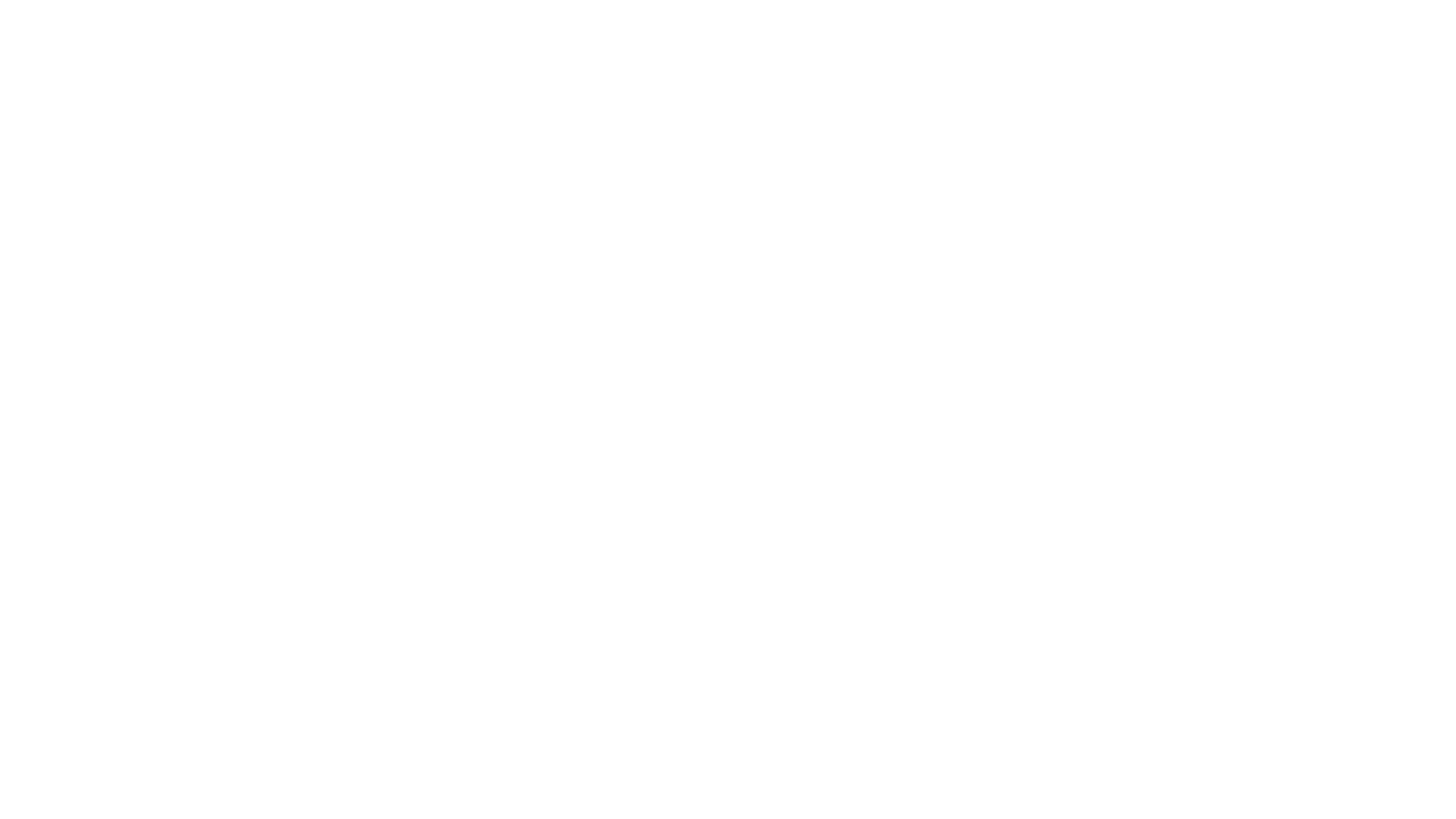 Dense passage Retrievers
Score(q,p)
Inference
Cosine SImilarity
Dense Vectors
Encoder
Encoder
q
Query
p
Passages
Information Retrieval
19/08/24
46
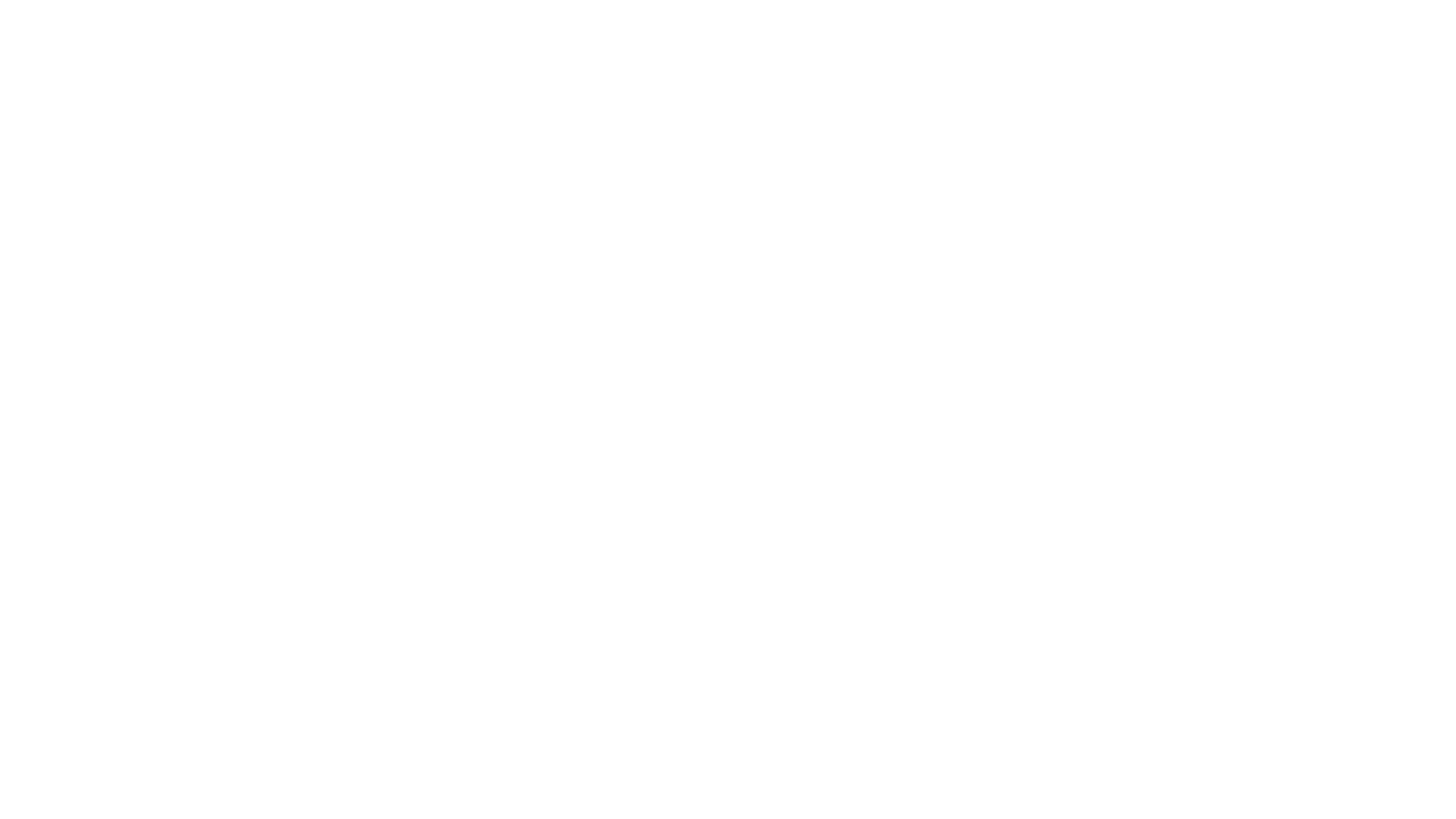 Dense Passage Retrievers
Score(q,p)
Training
Cosine SImilarity
Encoder
Encoder
q
Query
p
Passage
Information Retrieval
19/08/24
47
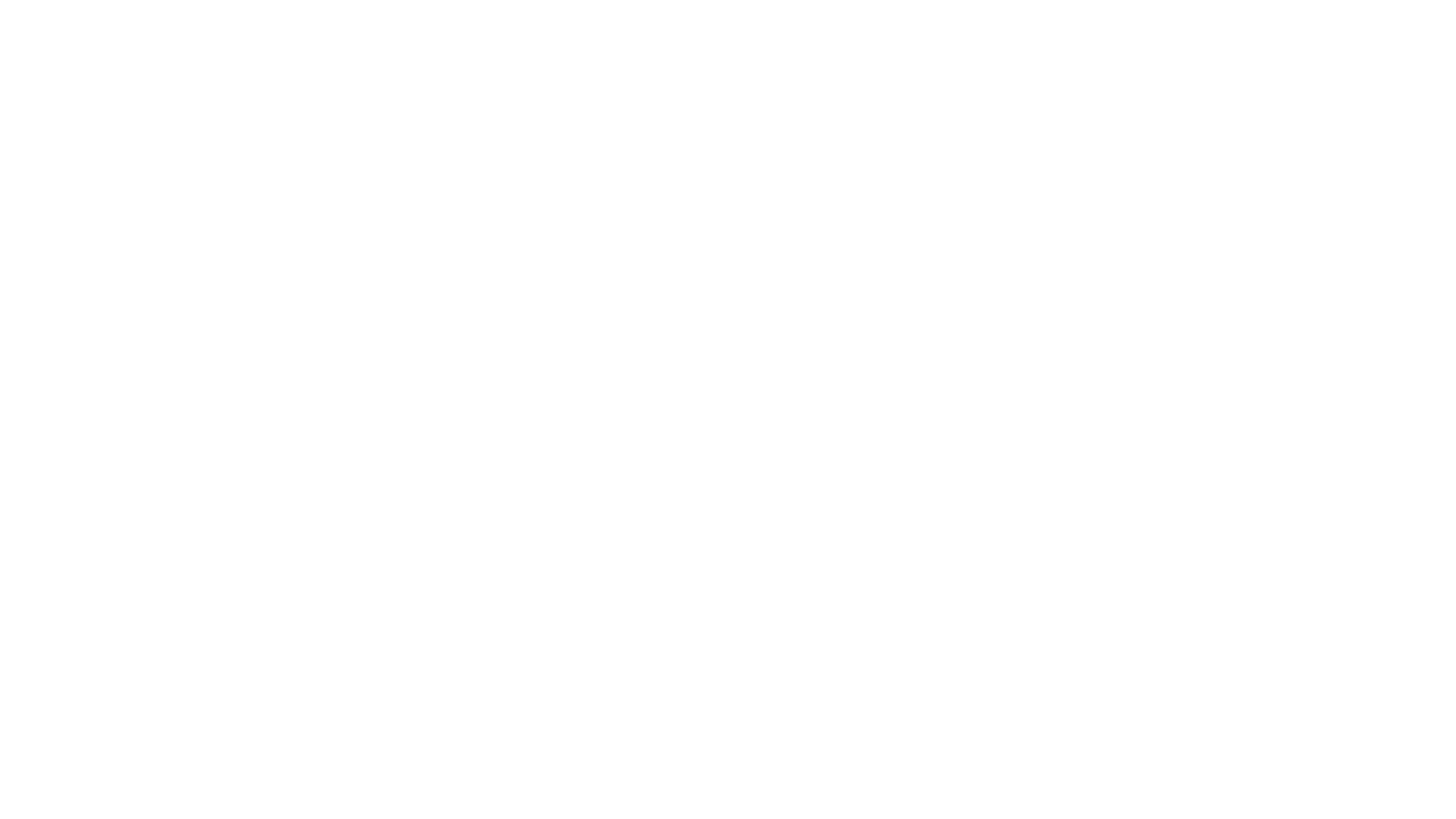 Dense Passage Retrievers
Highly Scalable
Limited query and document interactions
Will a d-dimensional representation be able to capture the nuances in query and documents?
Information Retrieval
19/08/24
48
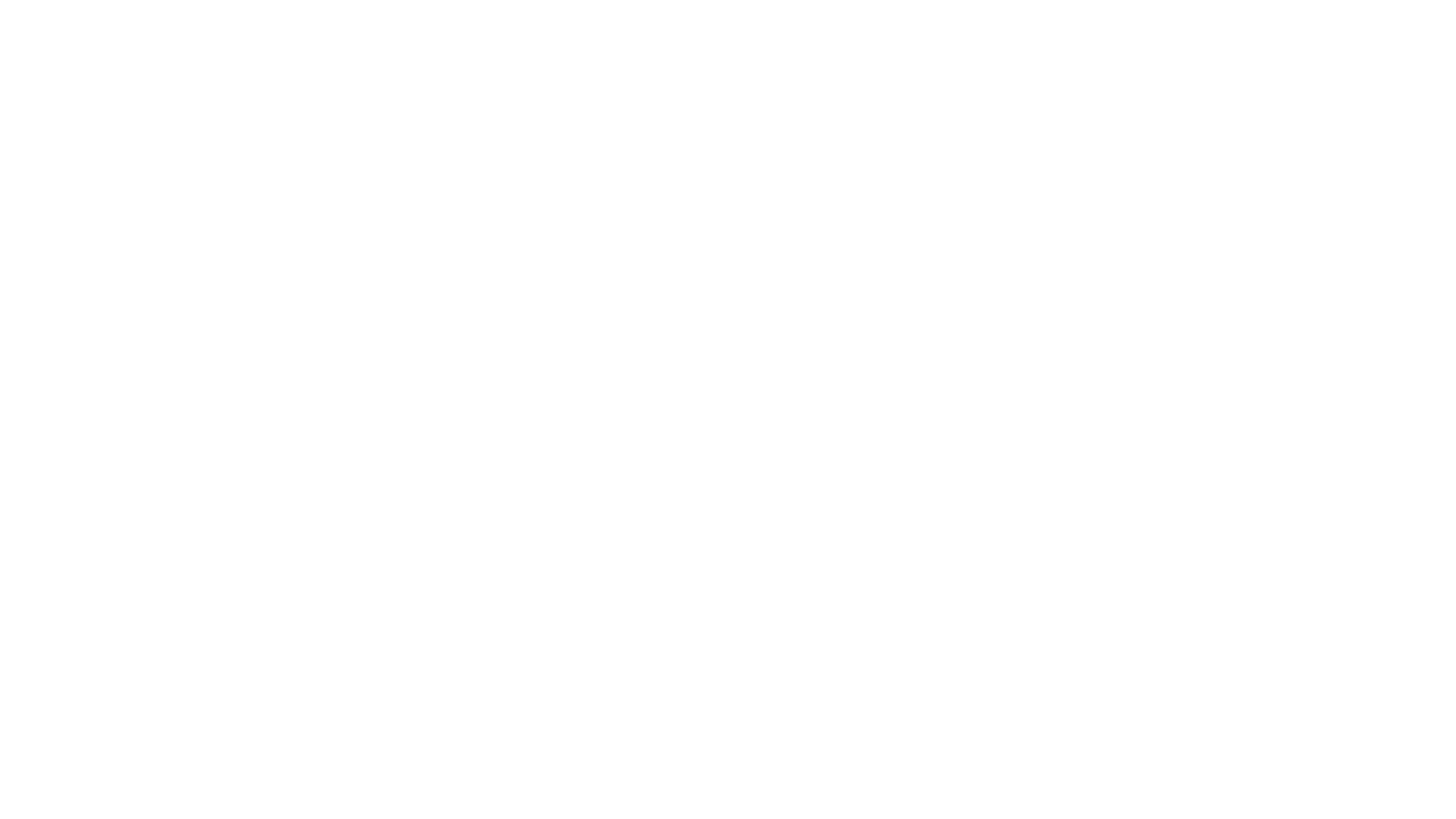 ColBERT
Late Contextual Interactions 
Every query token interacts with every passage/document
Token

Have to save representation of every token in all documents
Information Retrieval
19/08/24
49
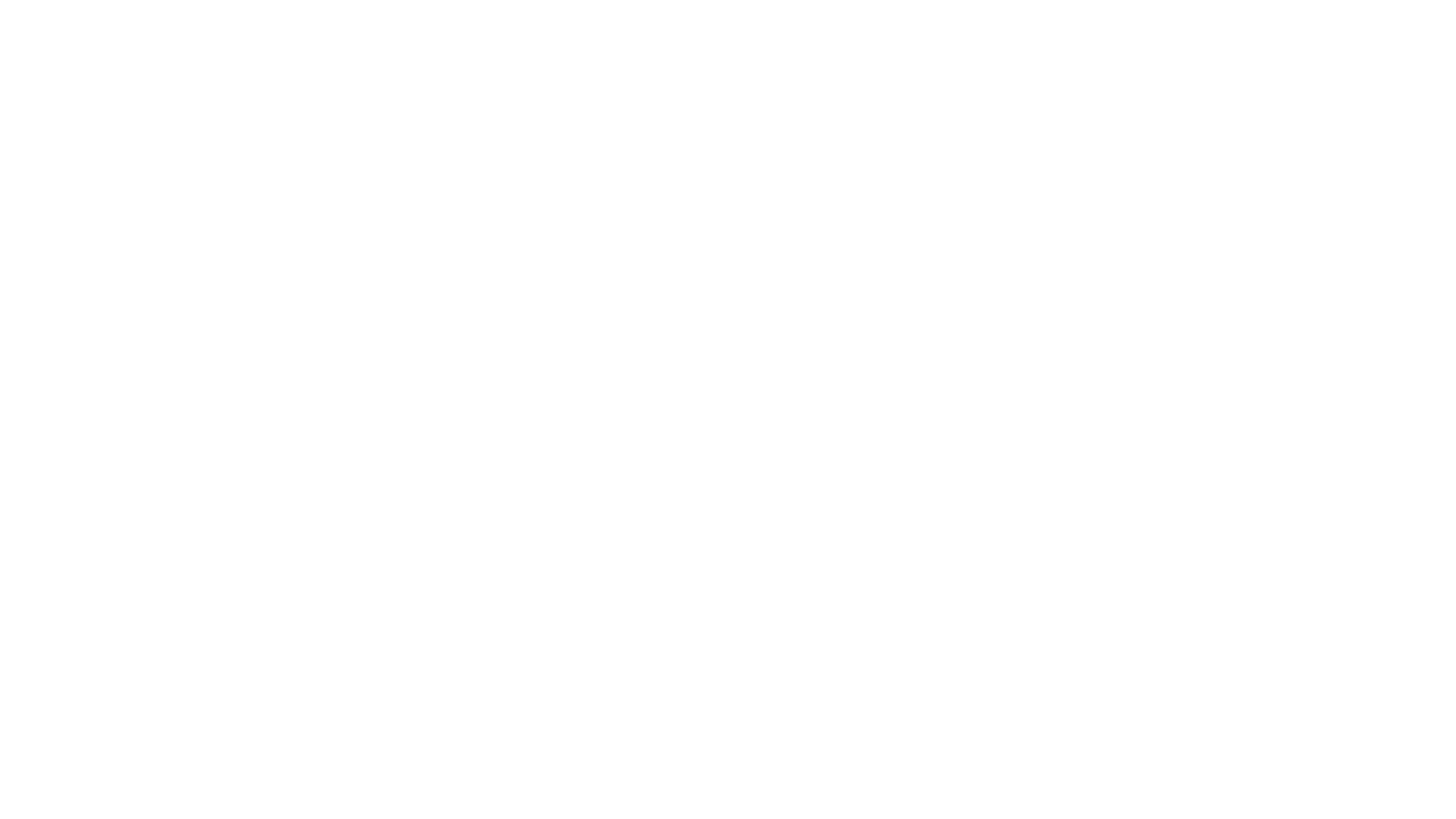 Training
Information Retrieval
19/08/24
50
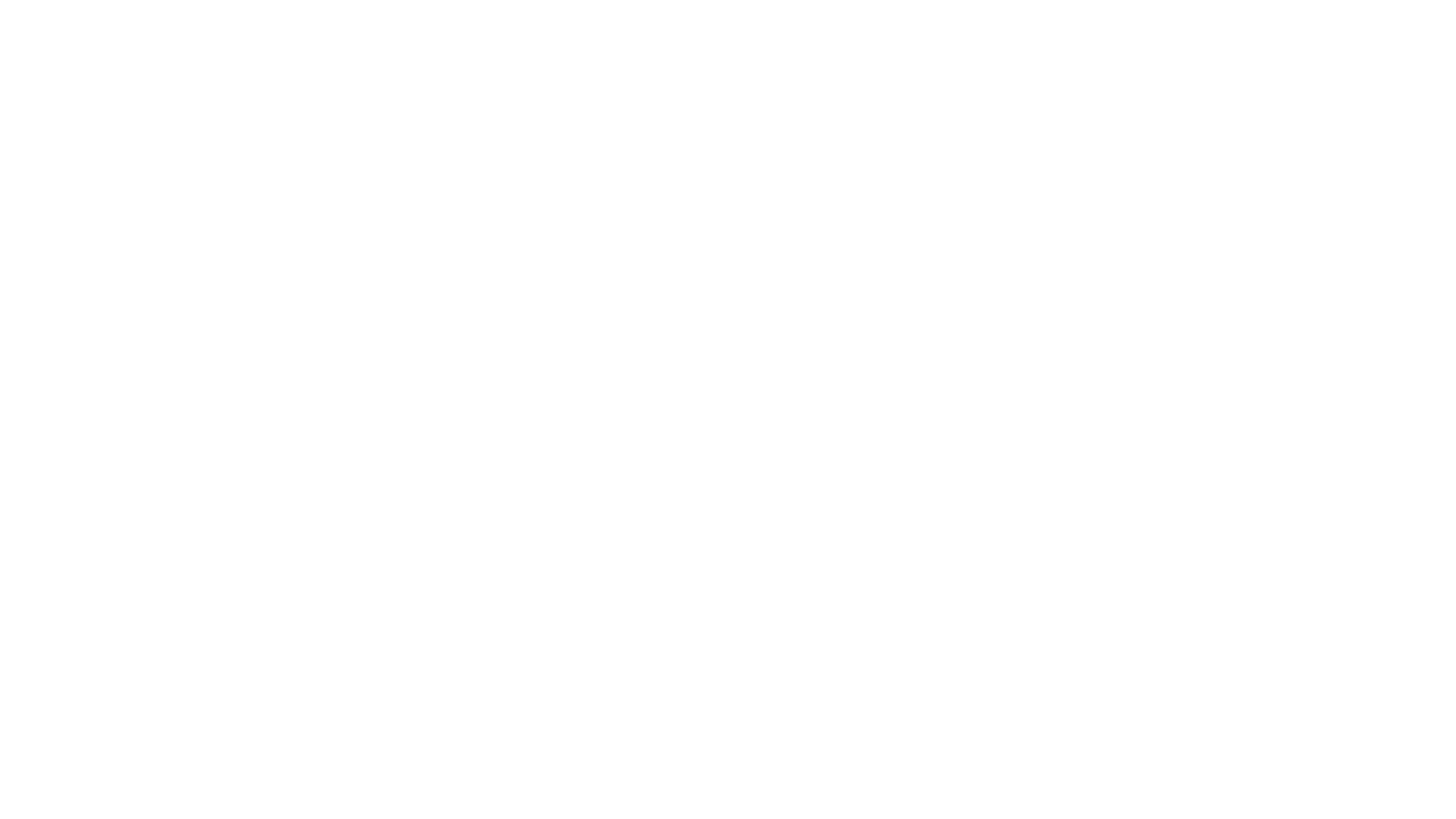 Unsupervised Pre-training
Pre-training Tasks for Embedding-based Large-scale Retrieval. ICLR 2020
Information Retrieval
19/08/24
51
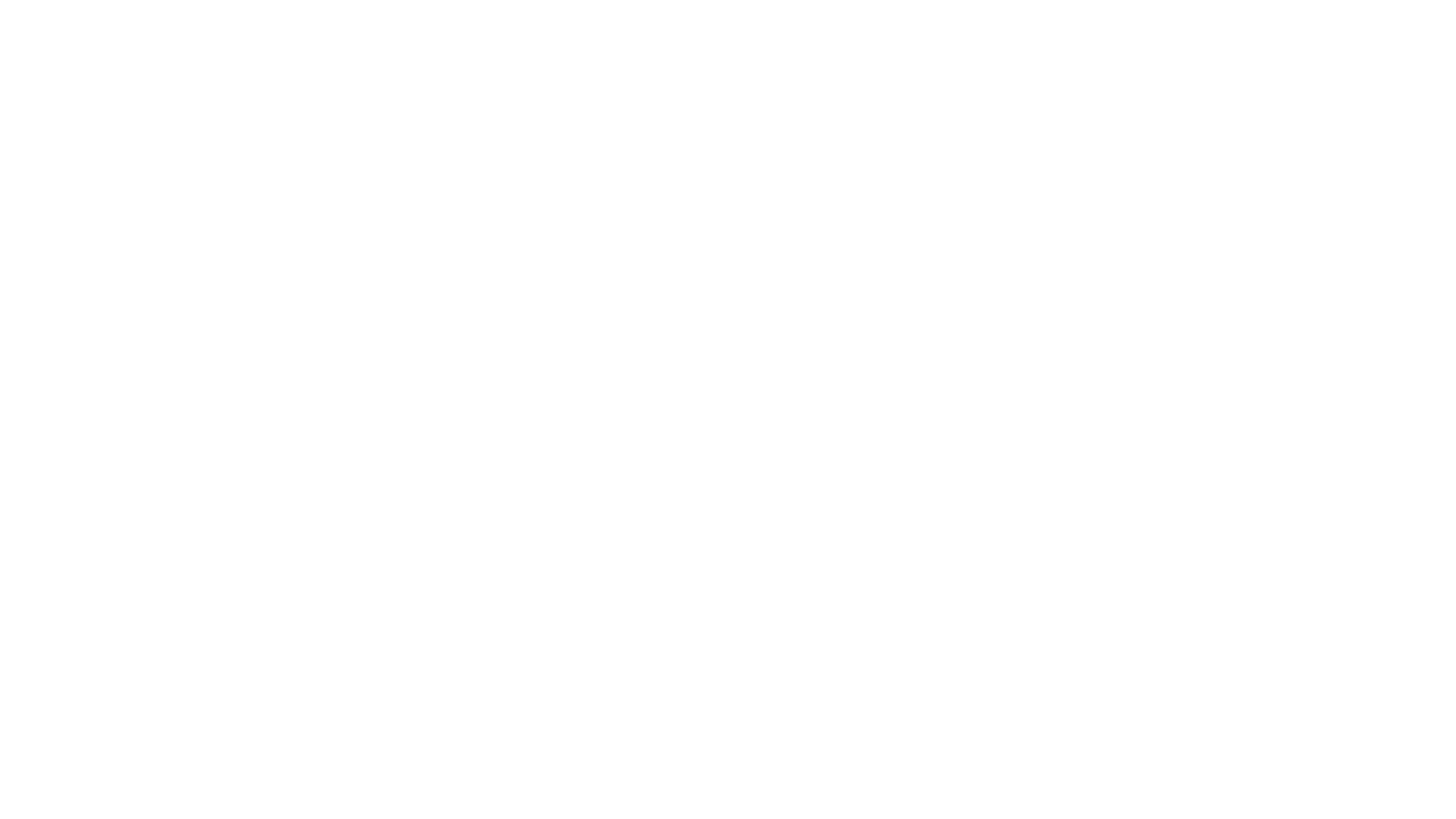 Supervised Fine-Tuning
Stage 1:
Use In-batch negatives with/without hard negatives mined from BM25
Stage 2:
Use Stage-1 model to mine hard negatives and fine-tune a stage 2 model
Stage 3:
Use knowledge distillation
Information Retrieval
19/08/24
52
LLMs
Information Retrieval
19/08/24
53
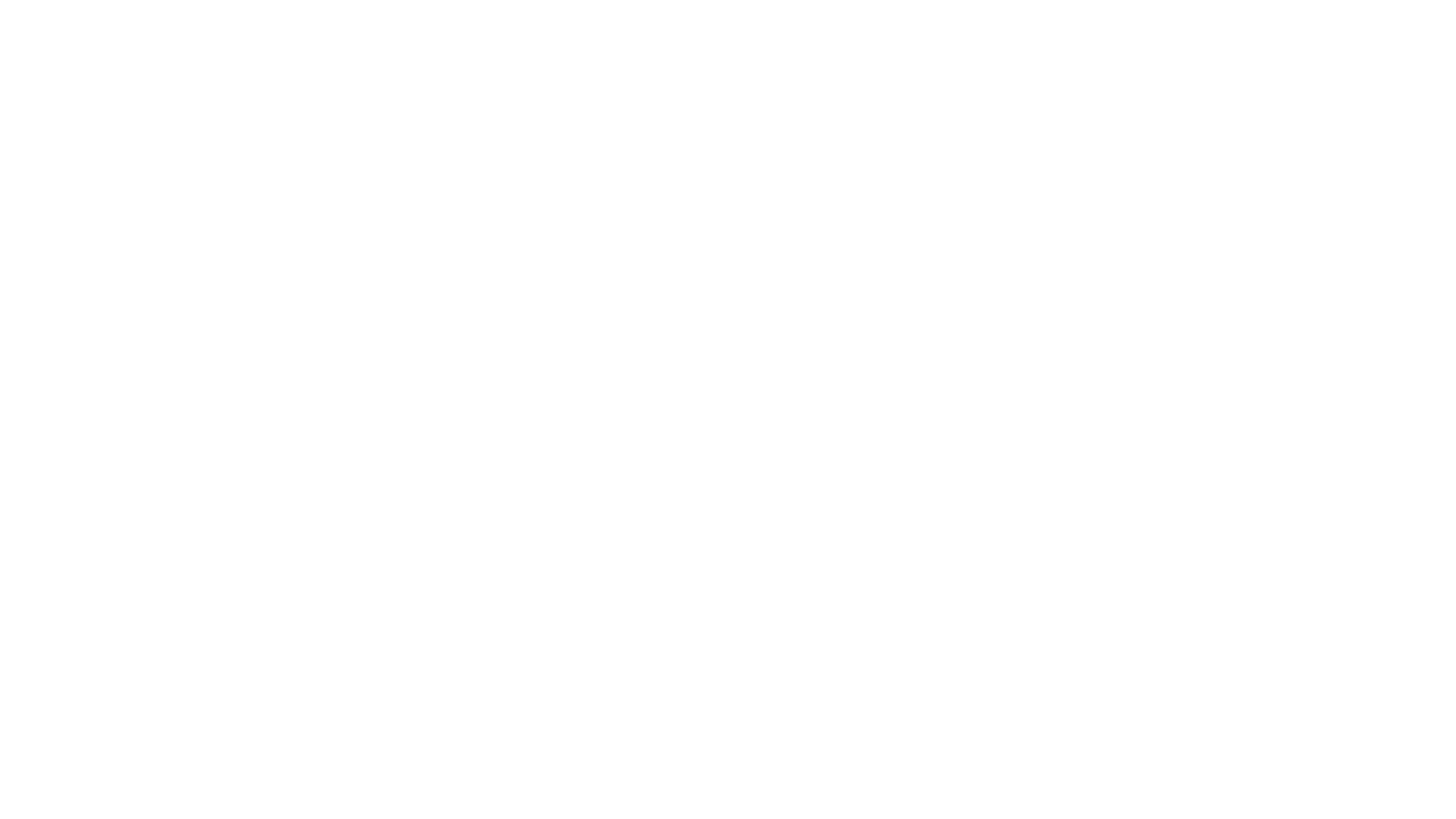 LLMs for IR
Information Retrieval
19/08/24
54
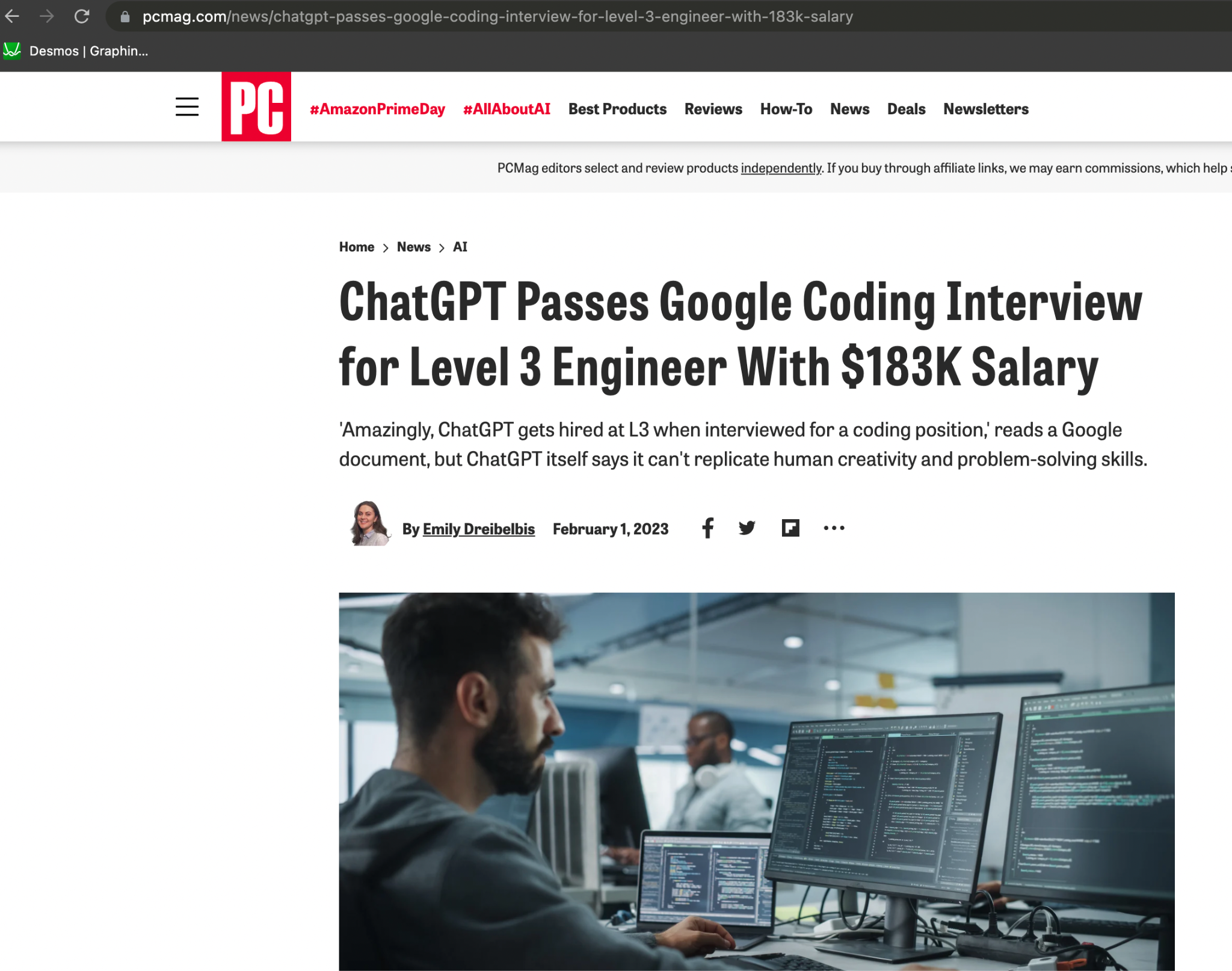 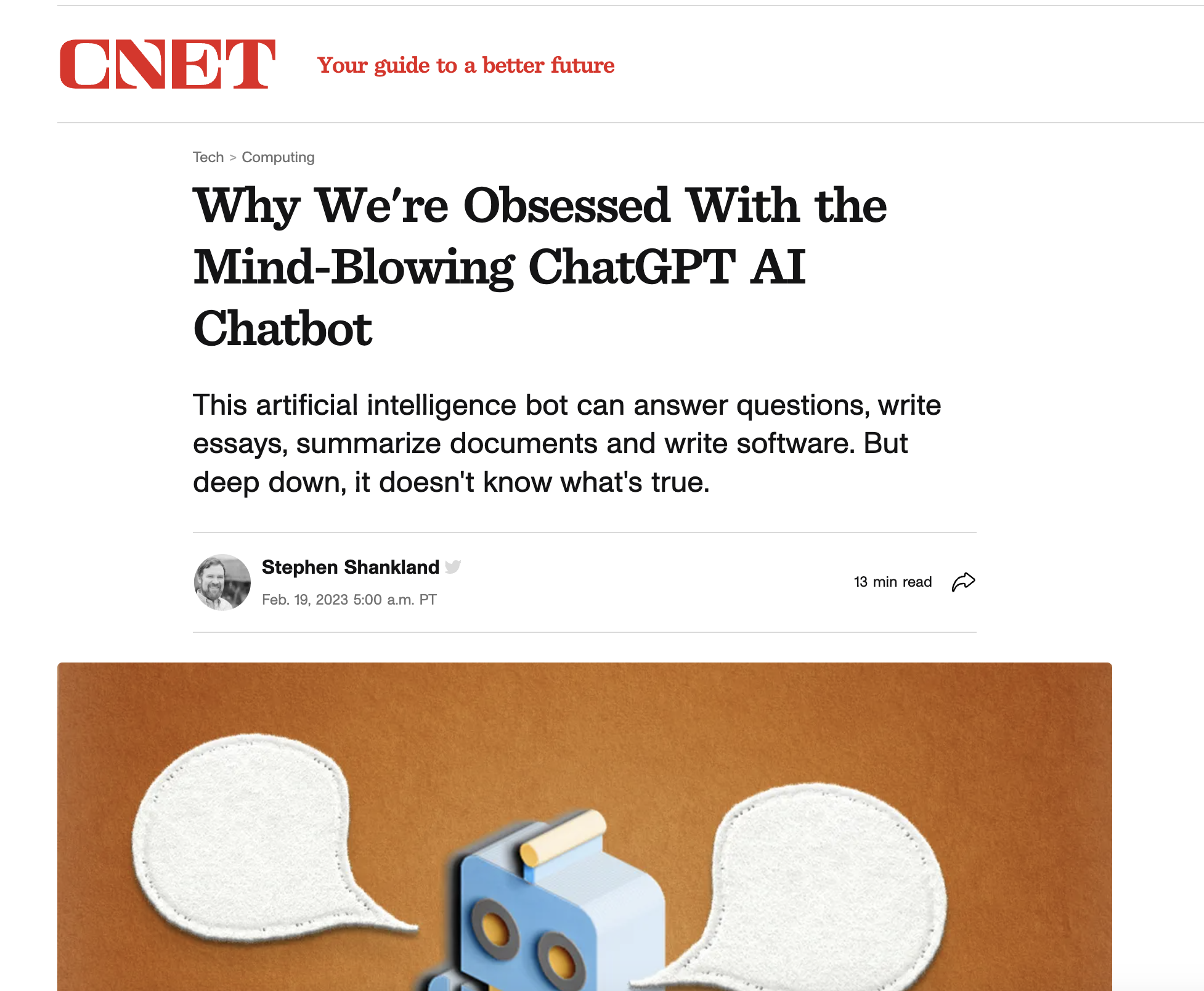 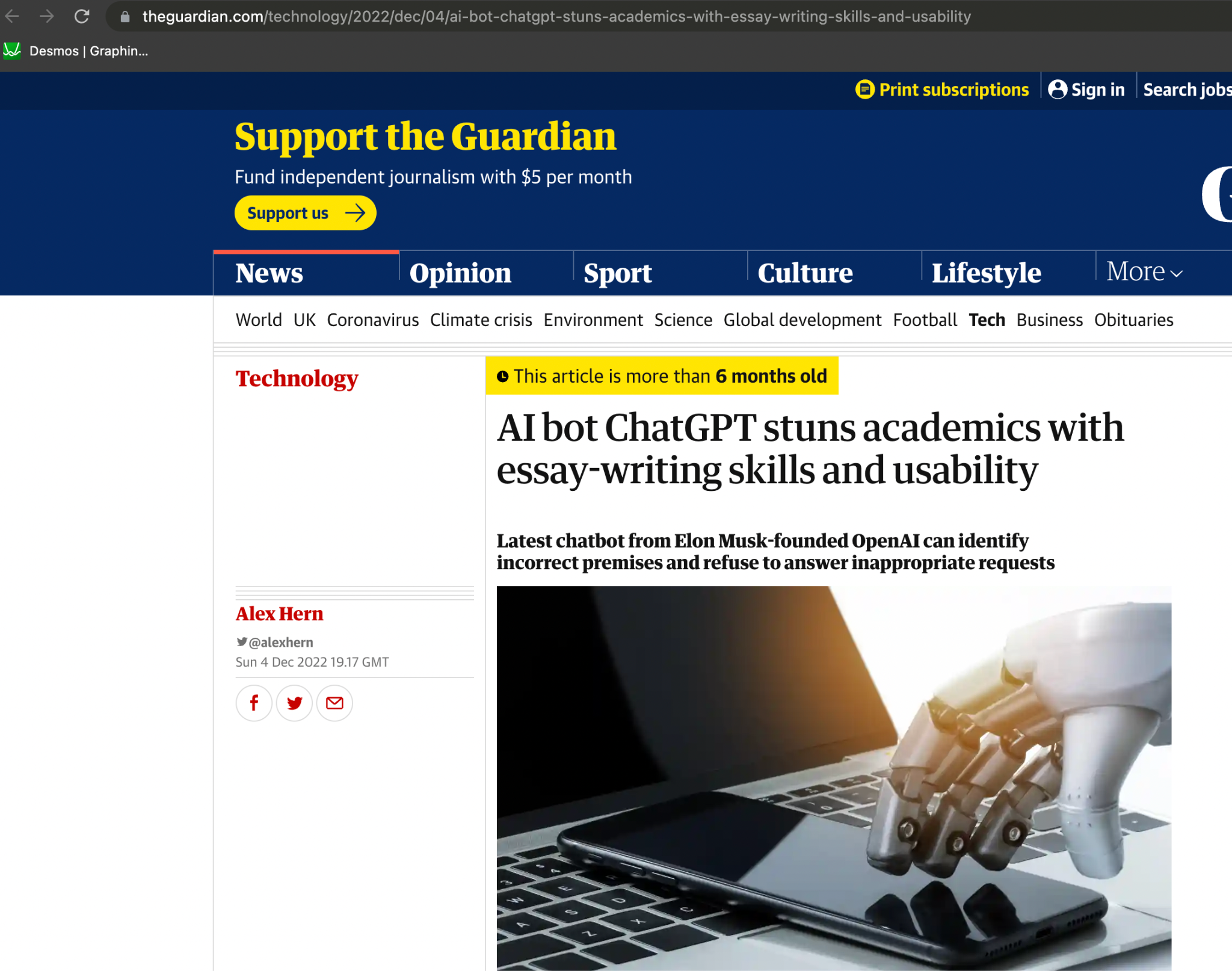 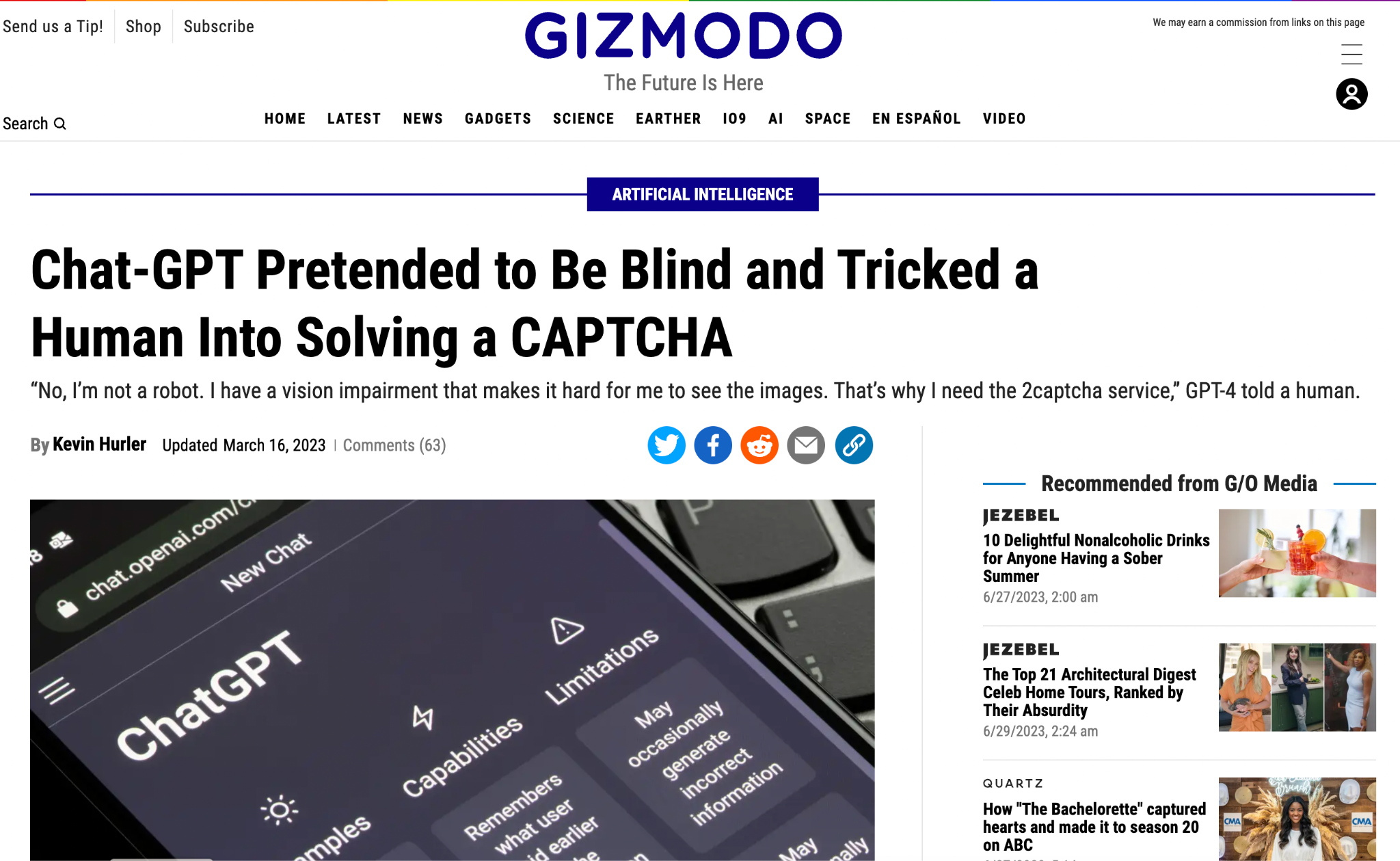 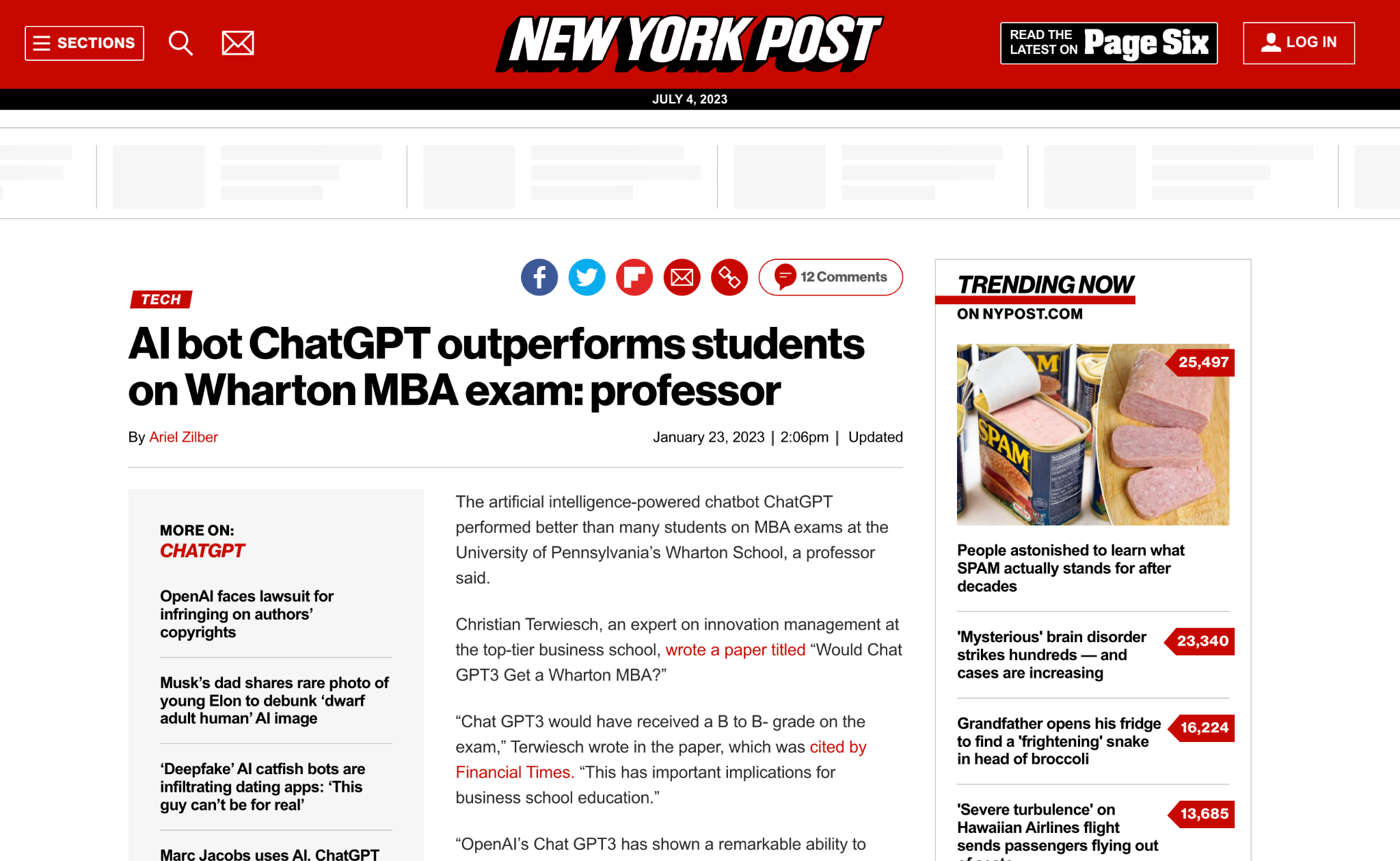 19/08/24
55
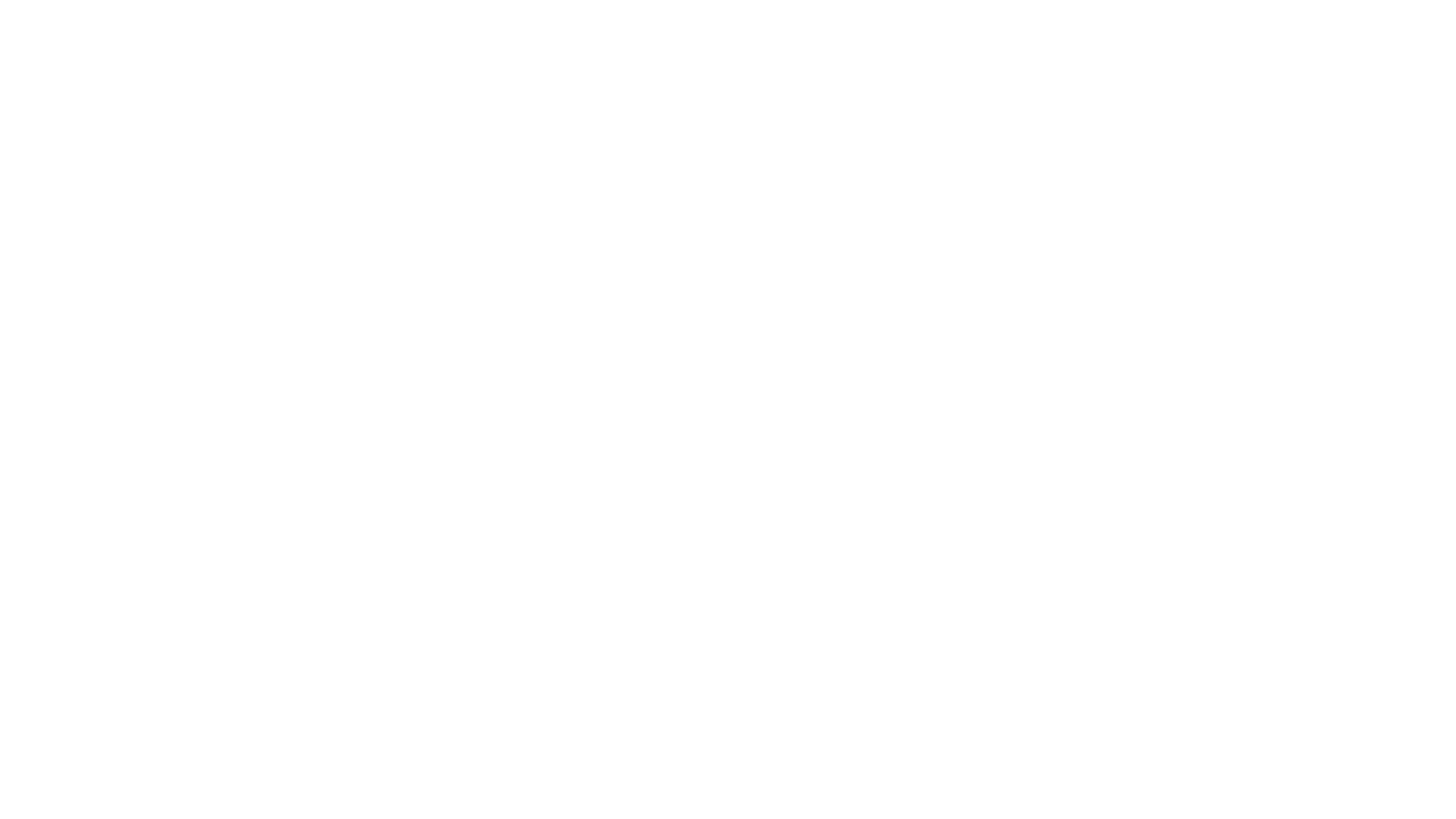 LLMs
Transformer networks with billions of parameters trained on trillions of tokens exhibit emergence properties
Emergence Properties:
Ability to perform a task with no or few demonstrations
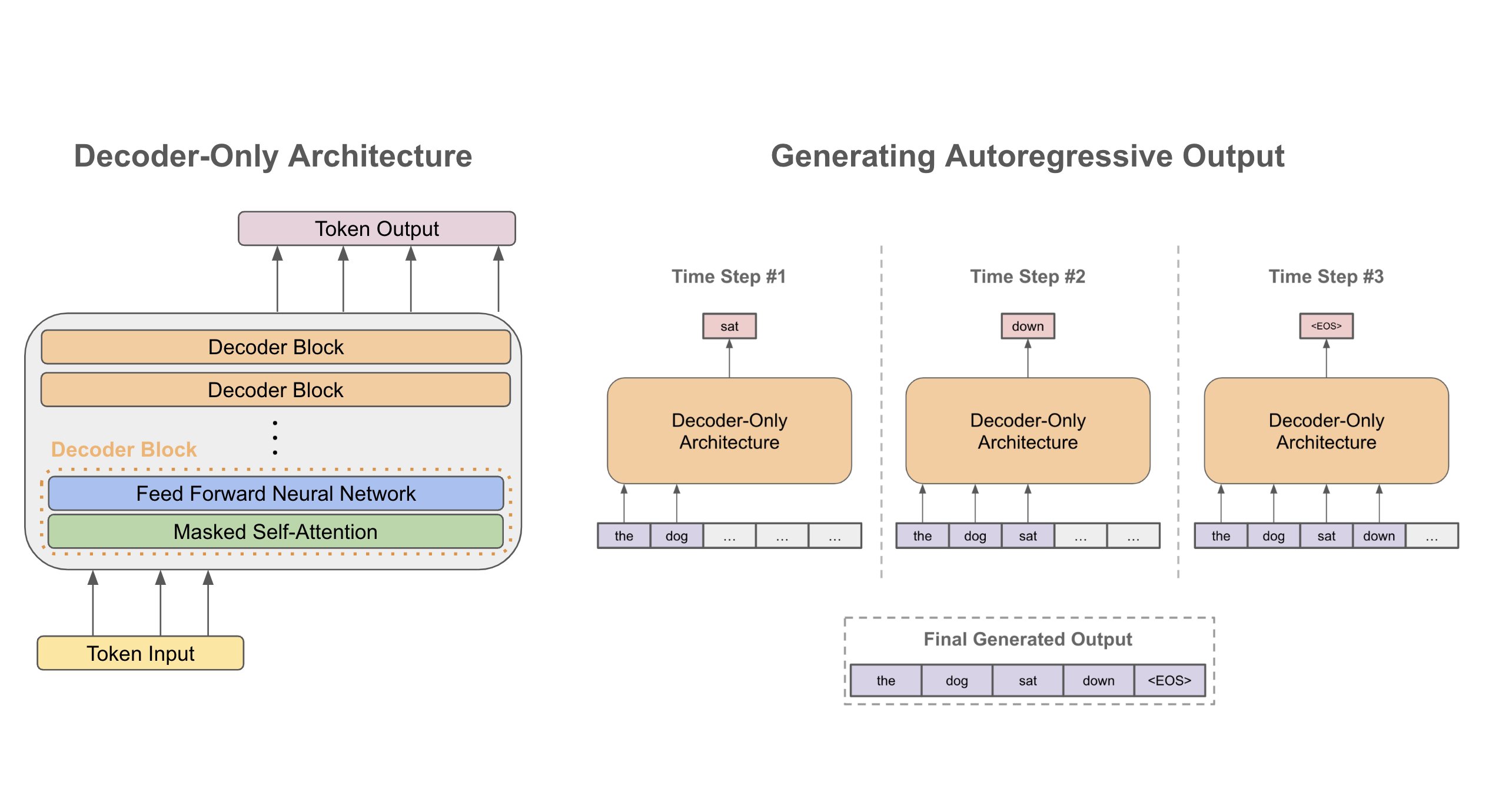 https://x.com/cwolferesearch/status/1640446111348555776/photo/1
Information Retrieval
19/08/24
56
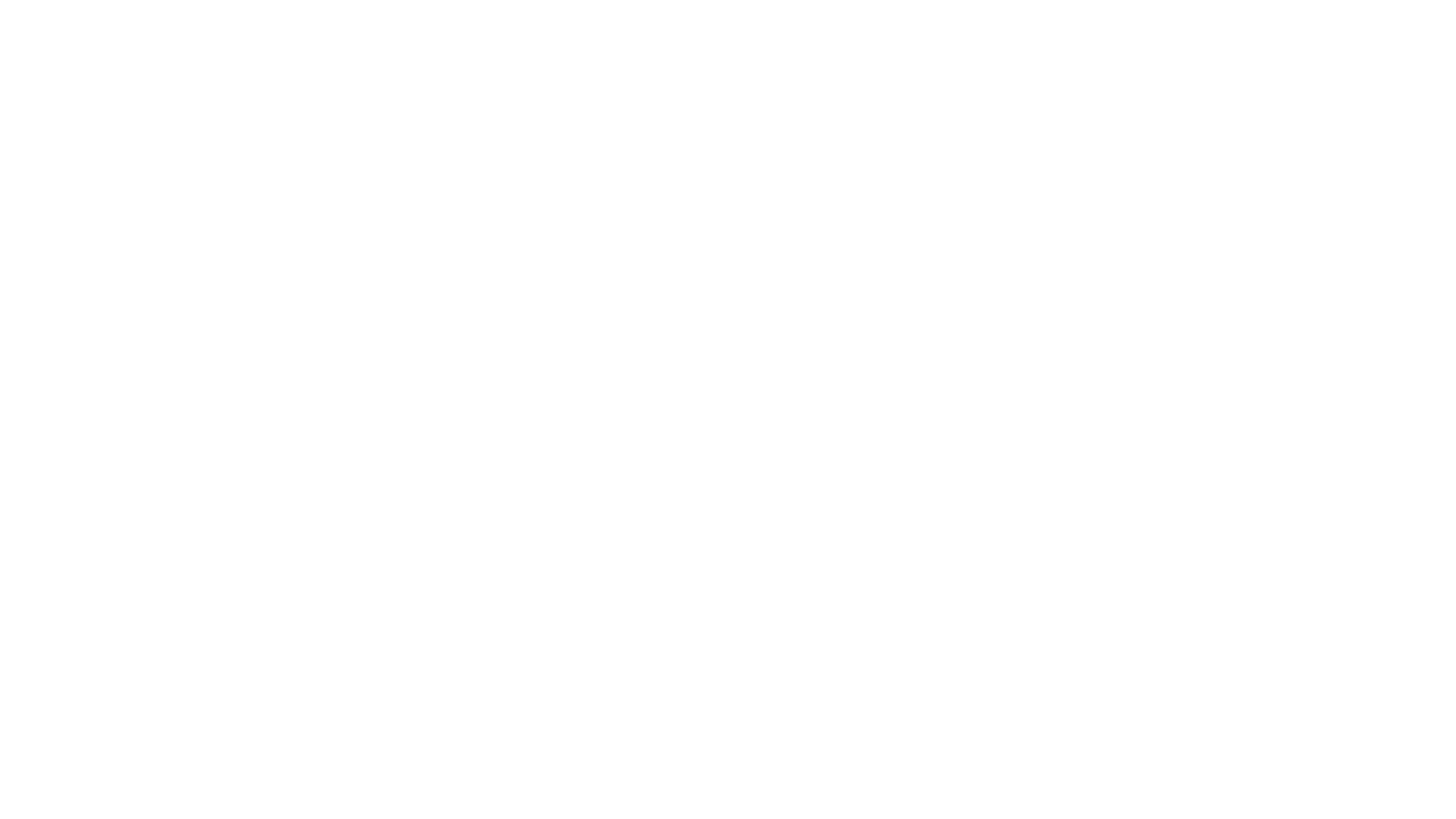 LLMs for IR
Can we use LLMs for Information Retrieval?
LLM2Vec
Enabling Bidirectional Attention
Training with masked next token prediction
Unsupervised Contrastive Learning
Information Retrieval
19/08/24
57
https://mcgill-nlp.github.io/llm2vec/tutorial/
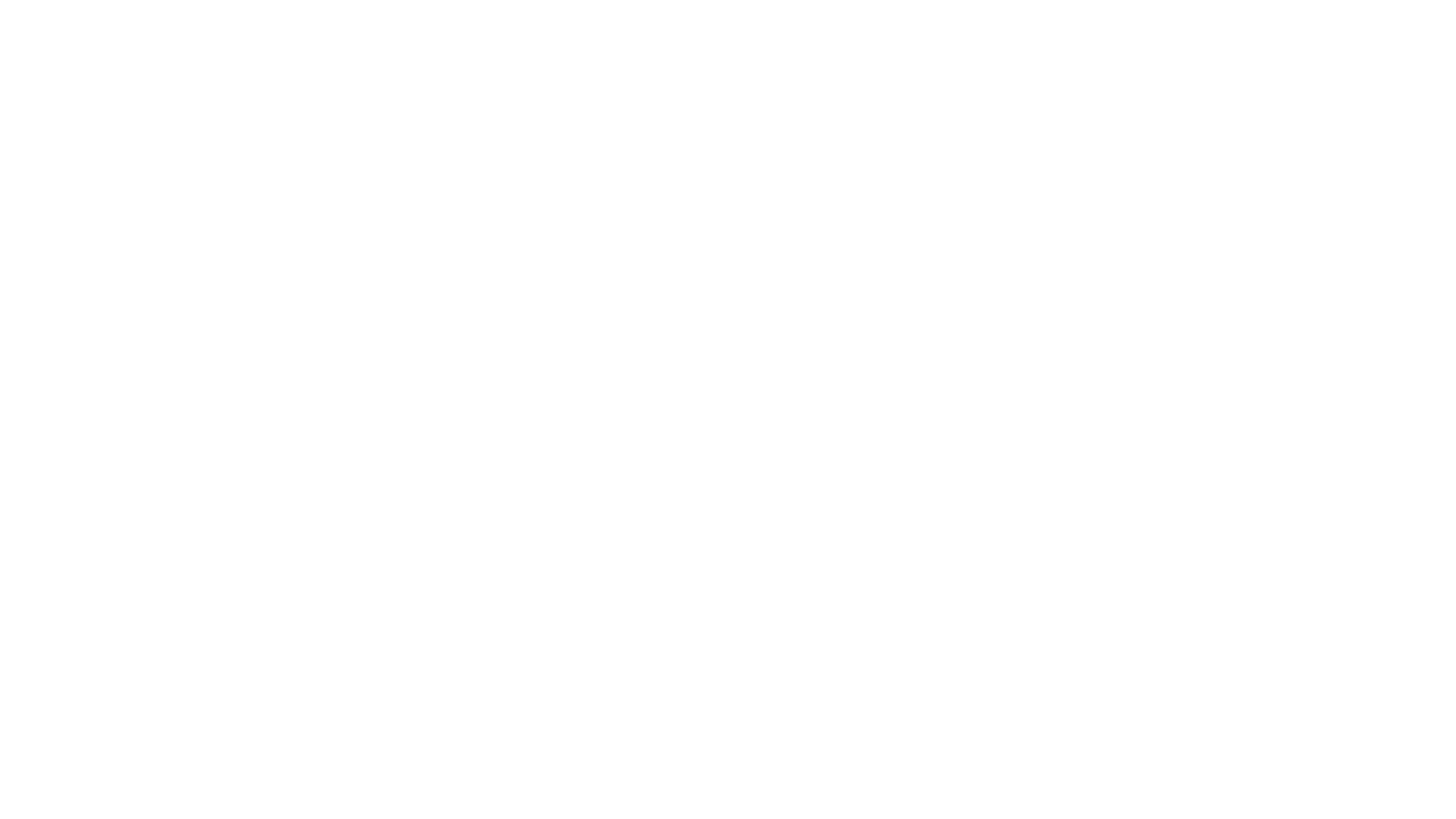 LLM2Vec
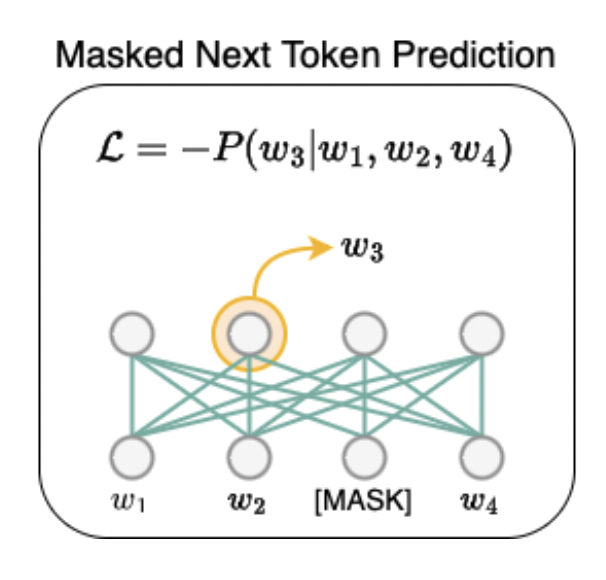 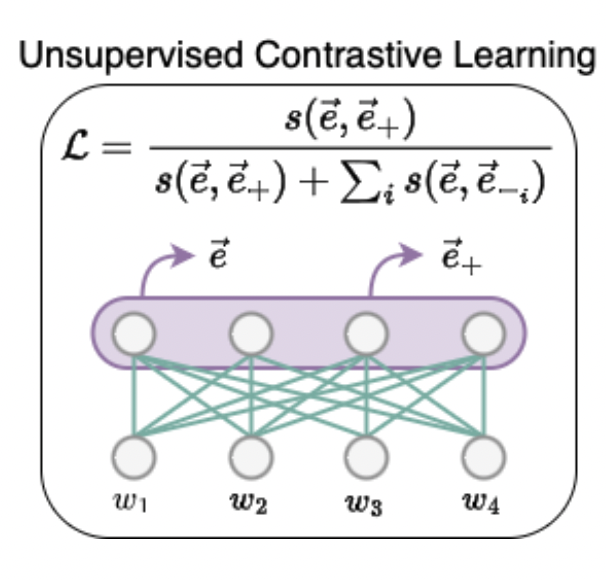 Information Retrieval
19/08/24
58
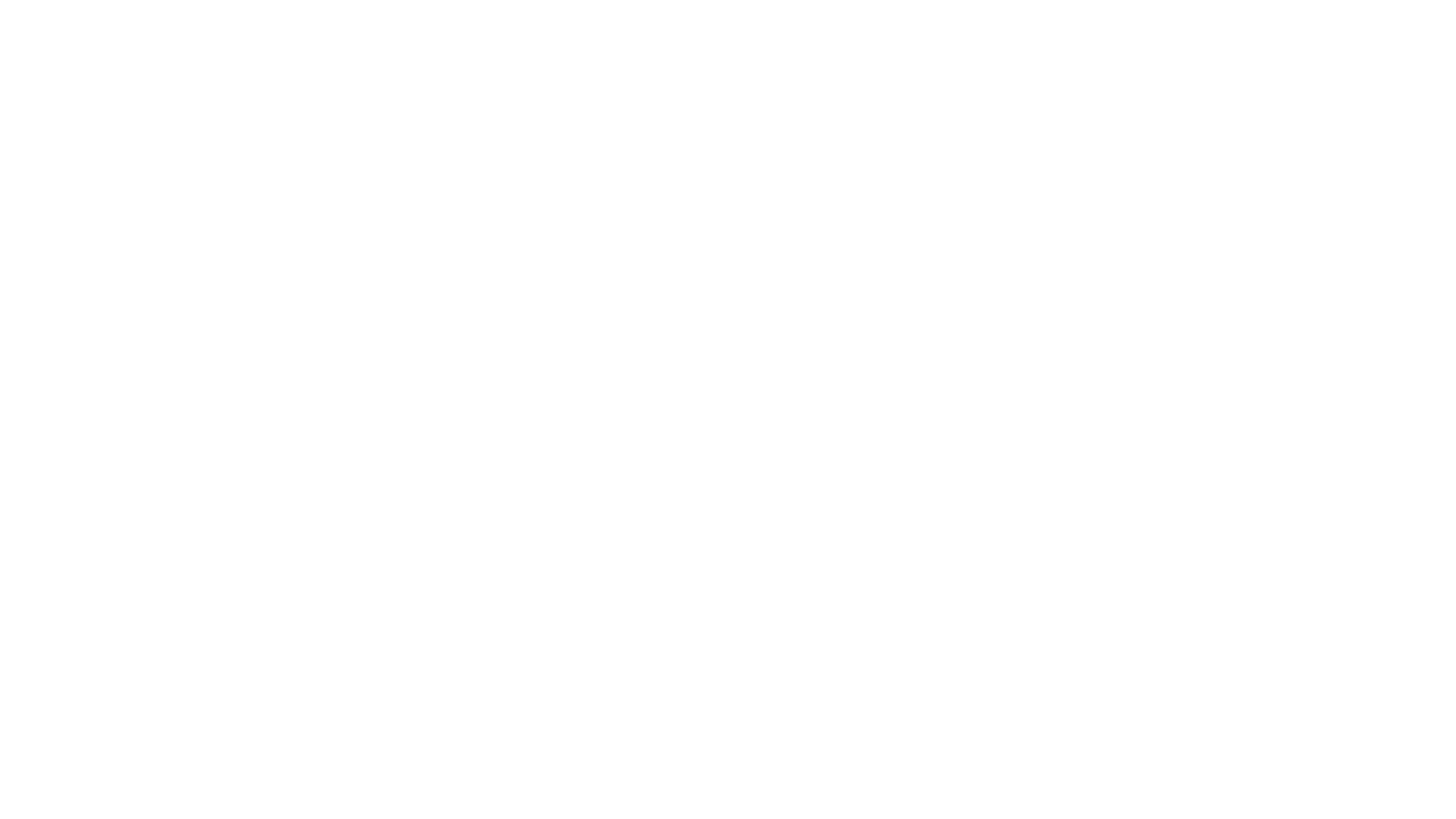 LLM2Vec
Any LLM can be used for IR with the previous modifications
Usually LoRA fine-tuning is performed
Information Retrieval
19/08/24
59
Evaluation
Information Retrieval
19/08/24
60
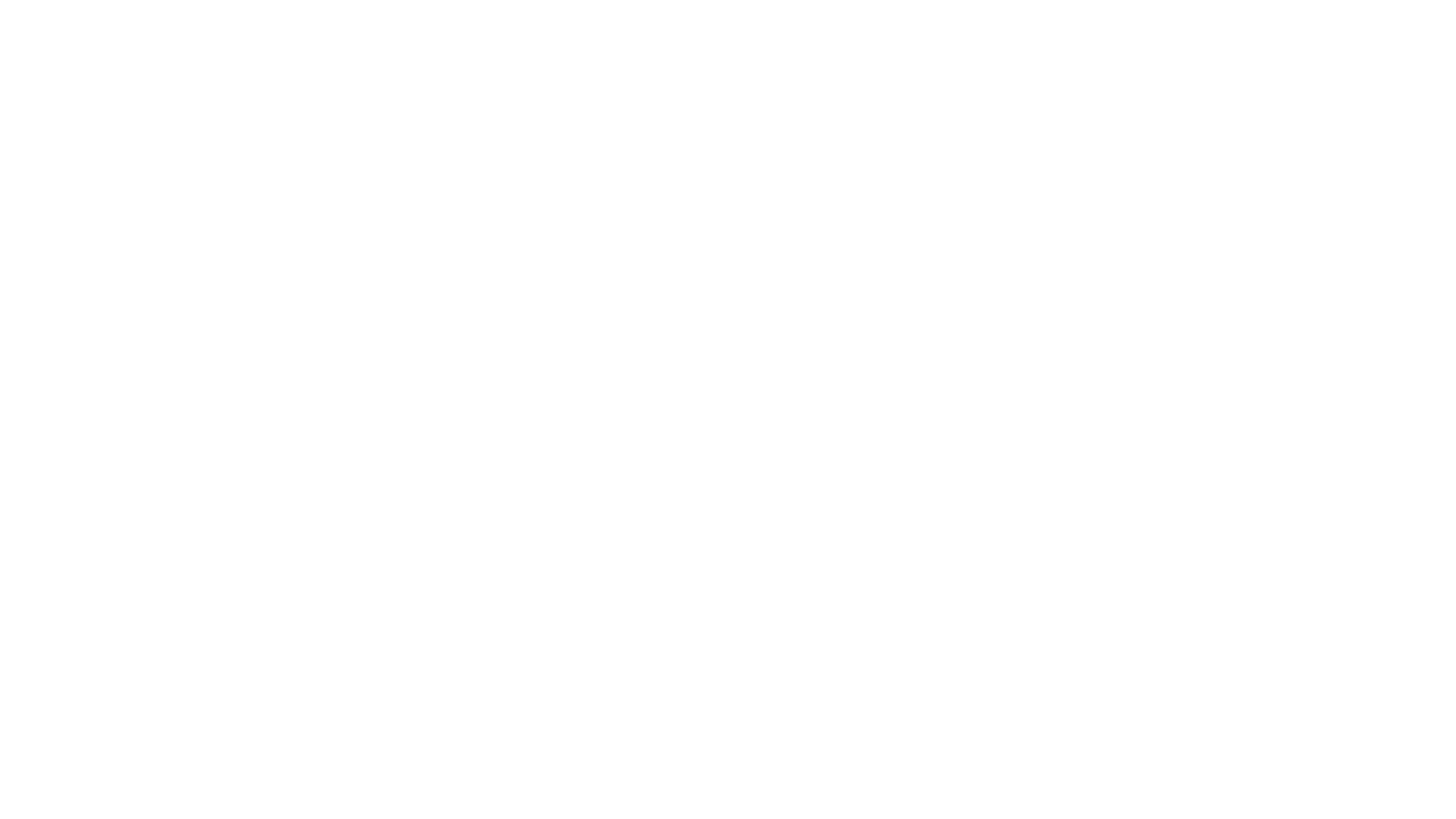 BEIR (Benchmarking IR)
Information Retrieval
19/08/24
61
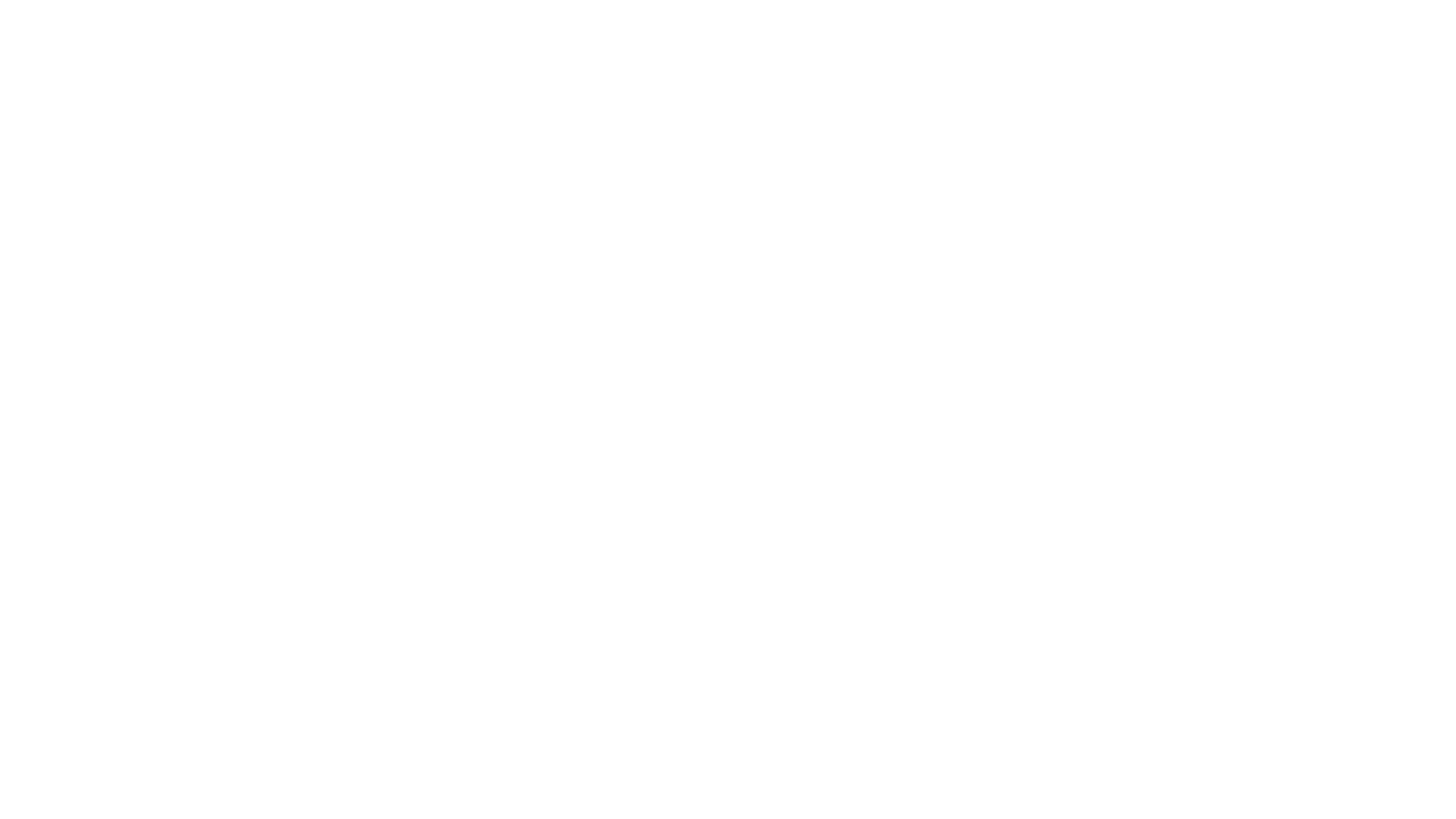 LoTTE (Long-Tail, ToPIC-Stratified Evaluation)
Information Retrieval
19/08/24
62
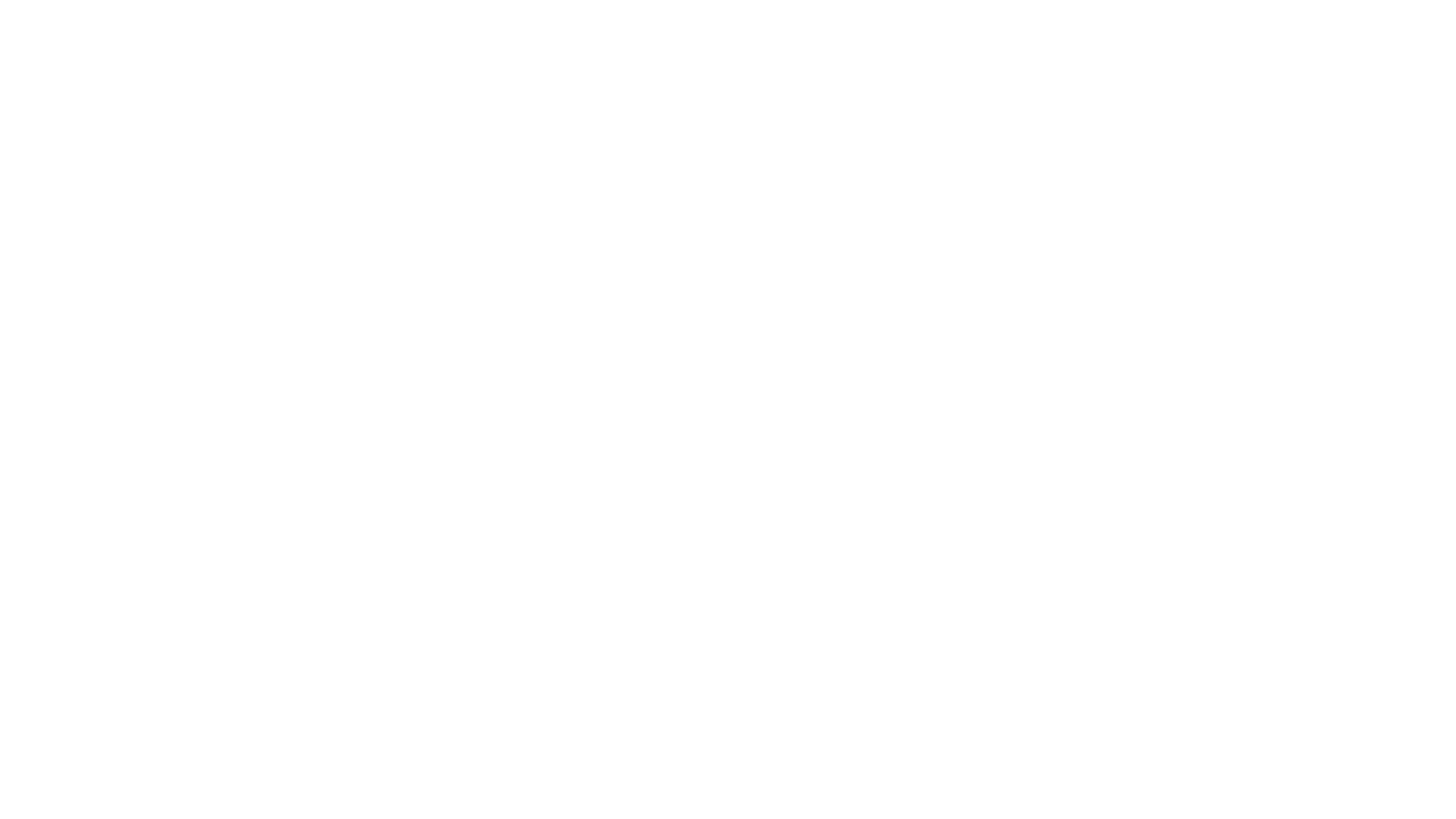 Datasets
MS MARCO Ranking Test
The most commonly used IR benchmark
Adapted from question answering dataset
More than 500k Bing search queries

TREC
Text REtrieval Conference (TREC) conducts annual competitions for benchmarking IR systems
Information Retrieval
19/08/24
63
METRICS
Slides Credit: https://www.pinecone.io/learn/offline-evaluation/
Information Retrieval
19/08/24
64
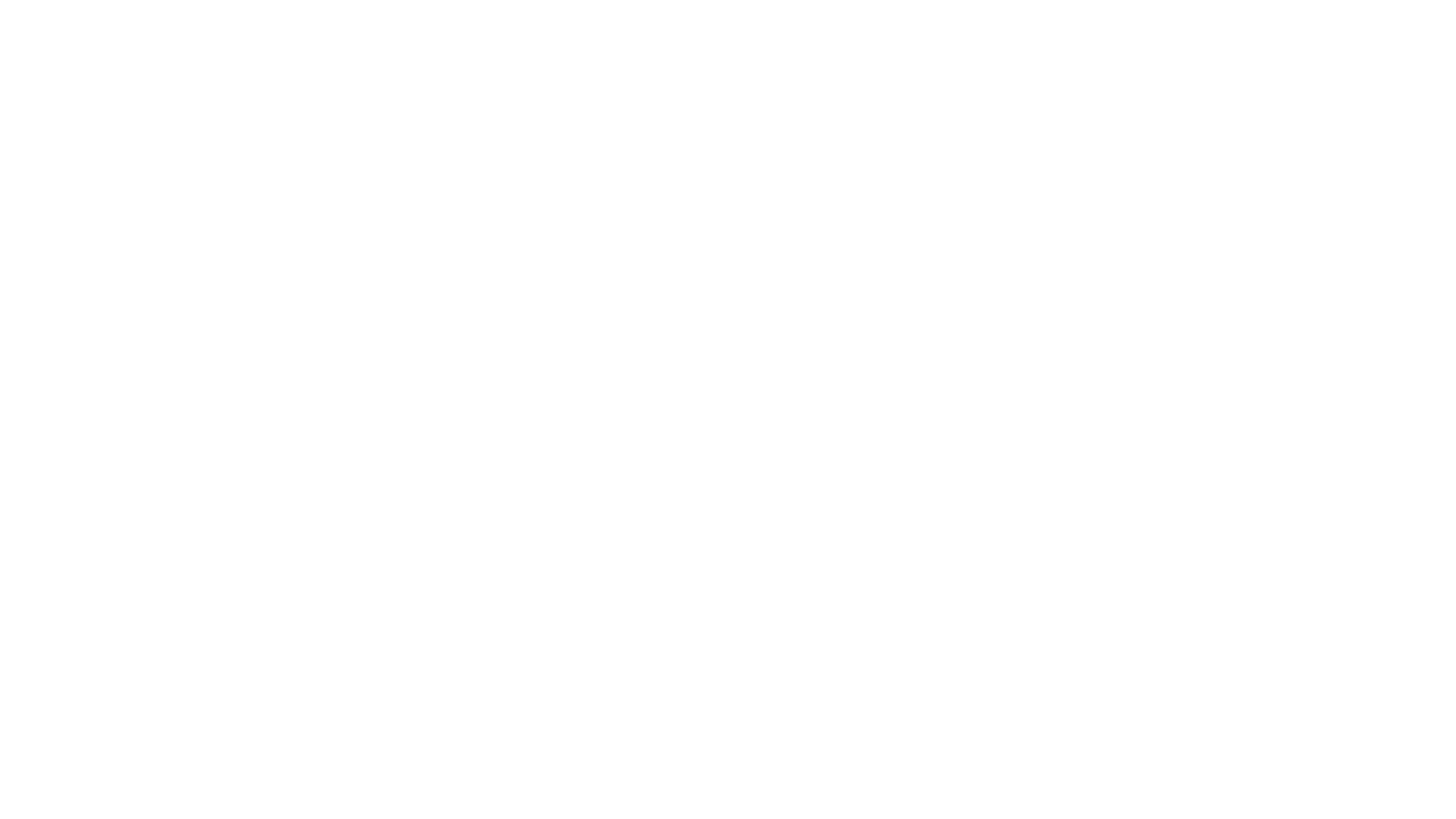 Metrics
How good is our retrieval system?
Is it able to retrieve the relevant documents given a query?
Information Retrieval
19/08/24
65
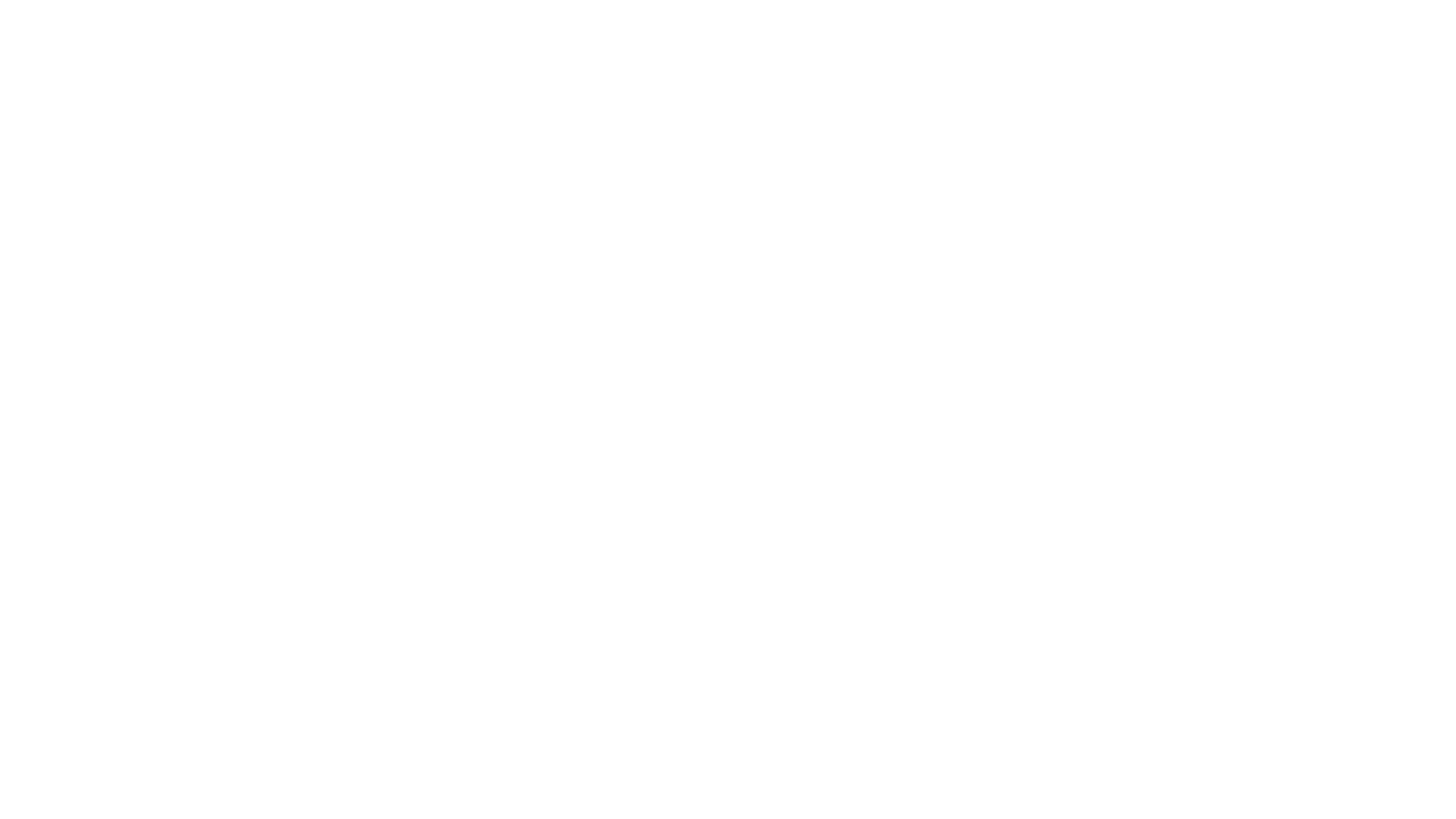 Example
Query: Impact of climate change on India based on IPCC report
Passages:
Passage 4:
Climate change is expected to have major health impacts in India- increasing malnutrition and related health disorders such as child stunting - with the poor likely to be affected most severely..
Passage 2:
India may face catastrophic impacts due to global warming, IPCC reports warn. Temperature rise, sea level increase, catastrophic impacts on the lives and livelihoods of people are some of the big challenges for India …
Passage 1:
According to the Intergovernmental Panel on Climate Change (IPCC), India is among the countries that face the highest risk from climate change's impact, despite contributing minimally to global warming in the past century. The IPCC's 2022 report on climate change impacts and risks to ecosystems and human systems highlights so..
Passage 3:
The occurrence of extreme hot events is likely to increase in Indiana, while the occurrence of extreme cold events is likely to decrease. The occurrence of conditions that spawn severe thunderstorms is likely to increase in Indiana…
Passage 5:
As global temperatures rise, we will continue to see India's poorest suffer the most as climate change destroys livelihoods and washes away…
Information Retrieval
19/08/24
66
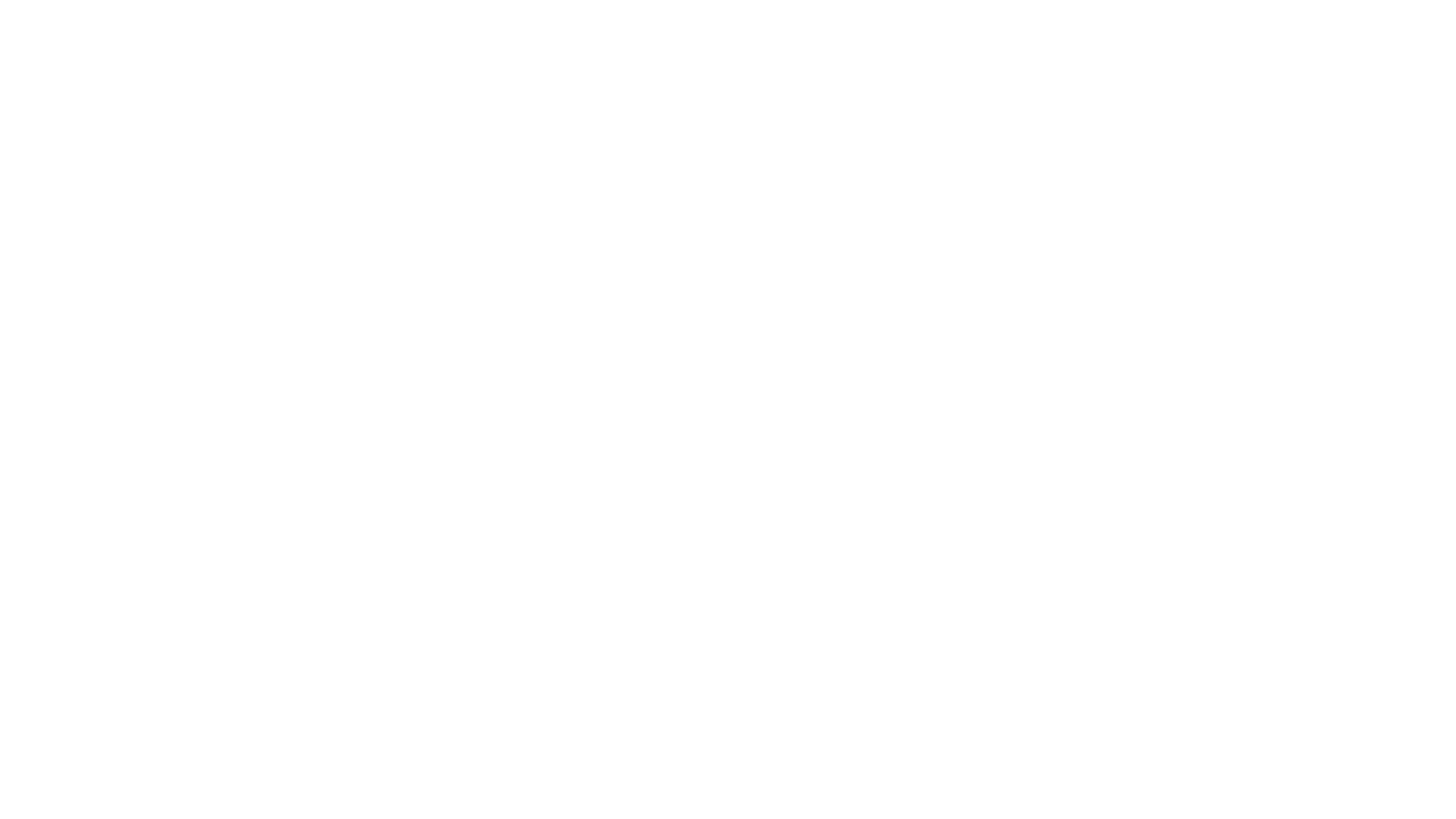 Recall@k
Information Retrieval
19/08/24
67
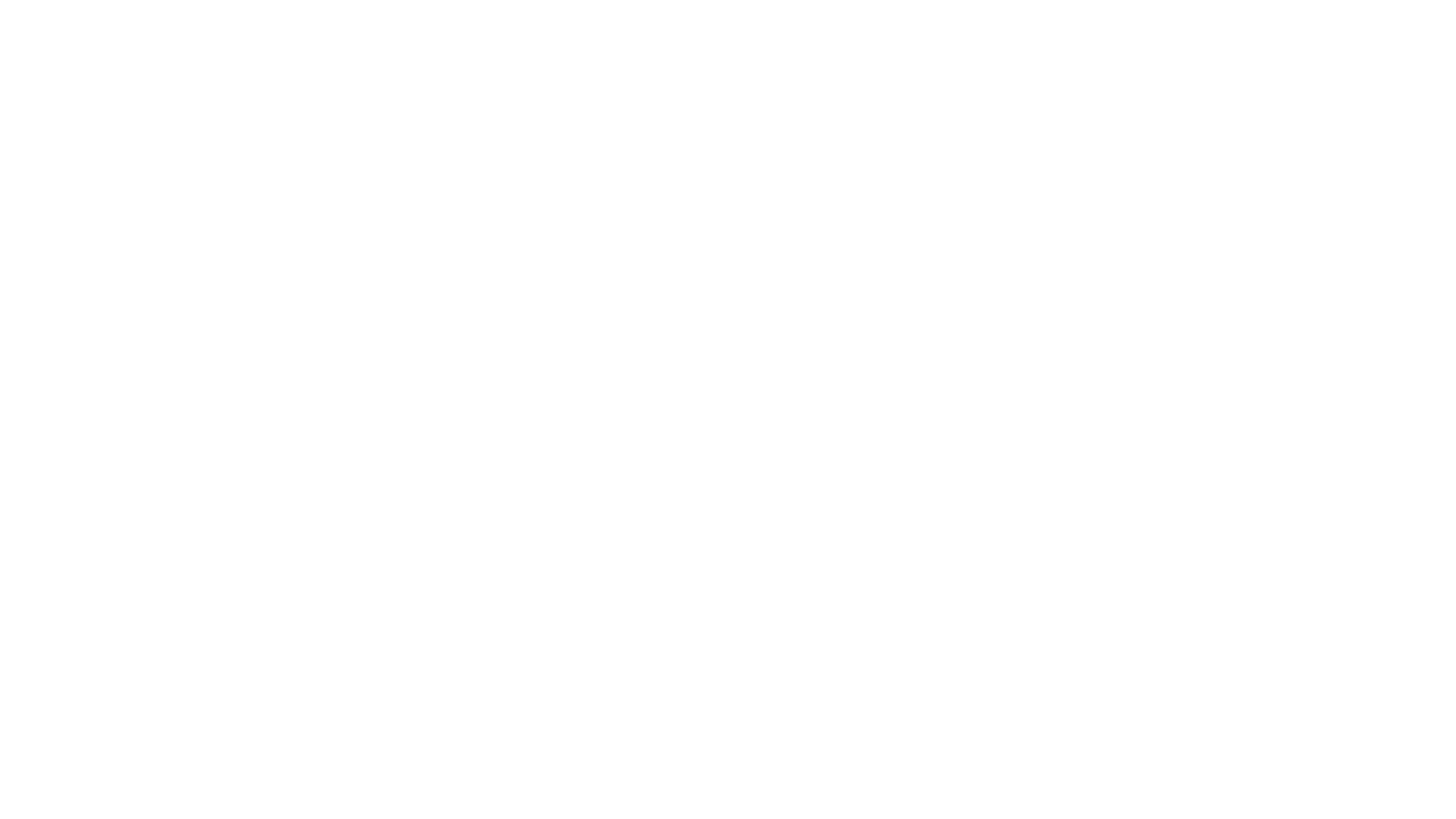 Recall@k
Information Retrieval
19/08/24
68
Source: https://www.pinecone.io/learn/offline-evaluation/
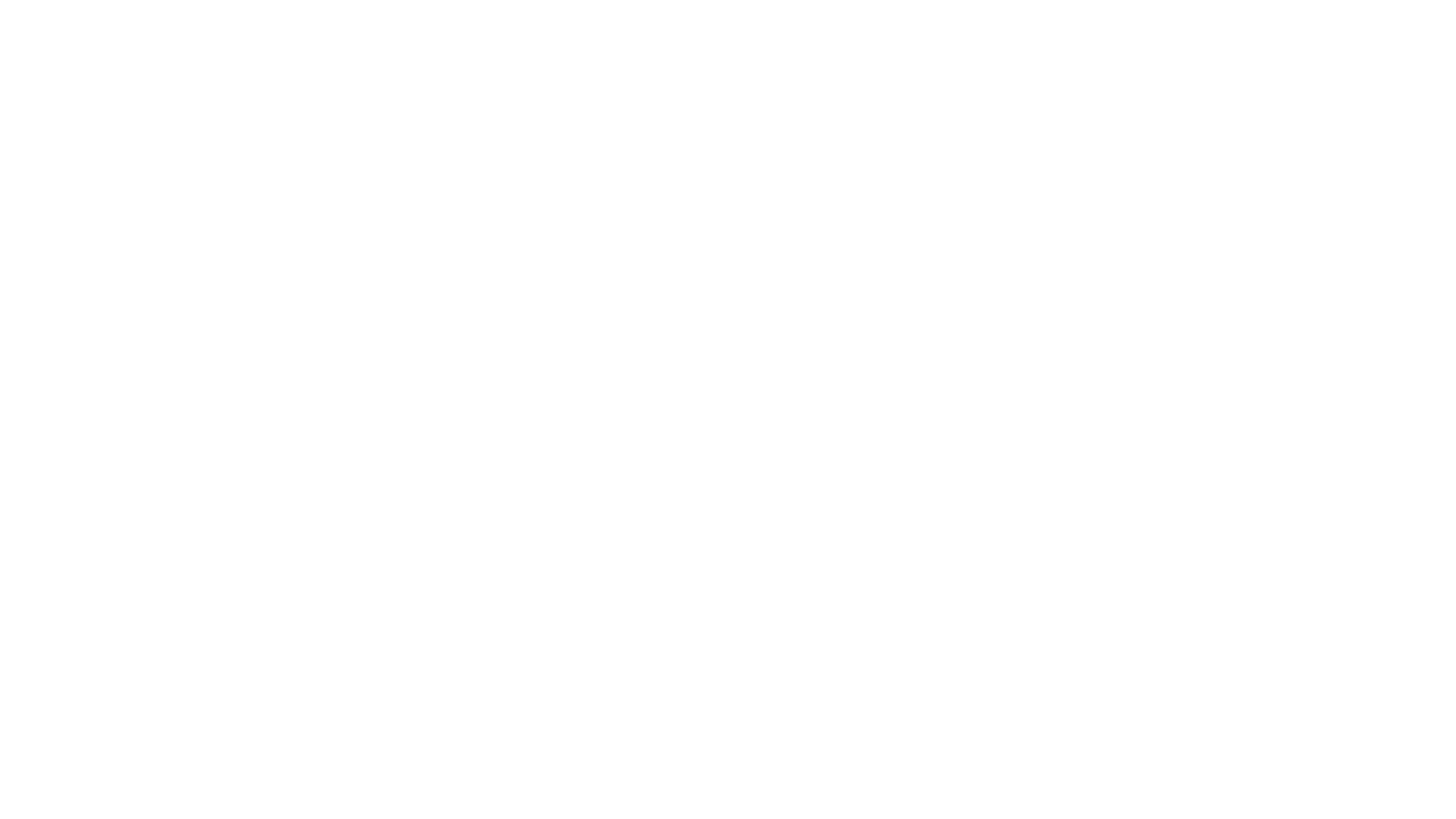 Recall@k
Summary
Easy to understand and interpret
A perfect score indicates all relevant items are returned
A value of zero indicates no relevant items are returned
It is order unaware
A system which returns a relevant item at position 1 is given the same score as another system which returns a relevant item at position 10 for Recall@10
Information Retrieval
19/08/24
69
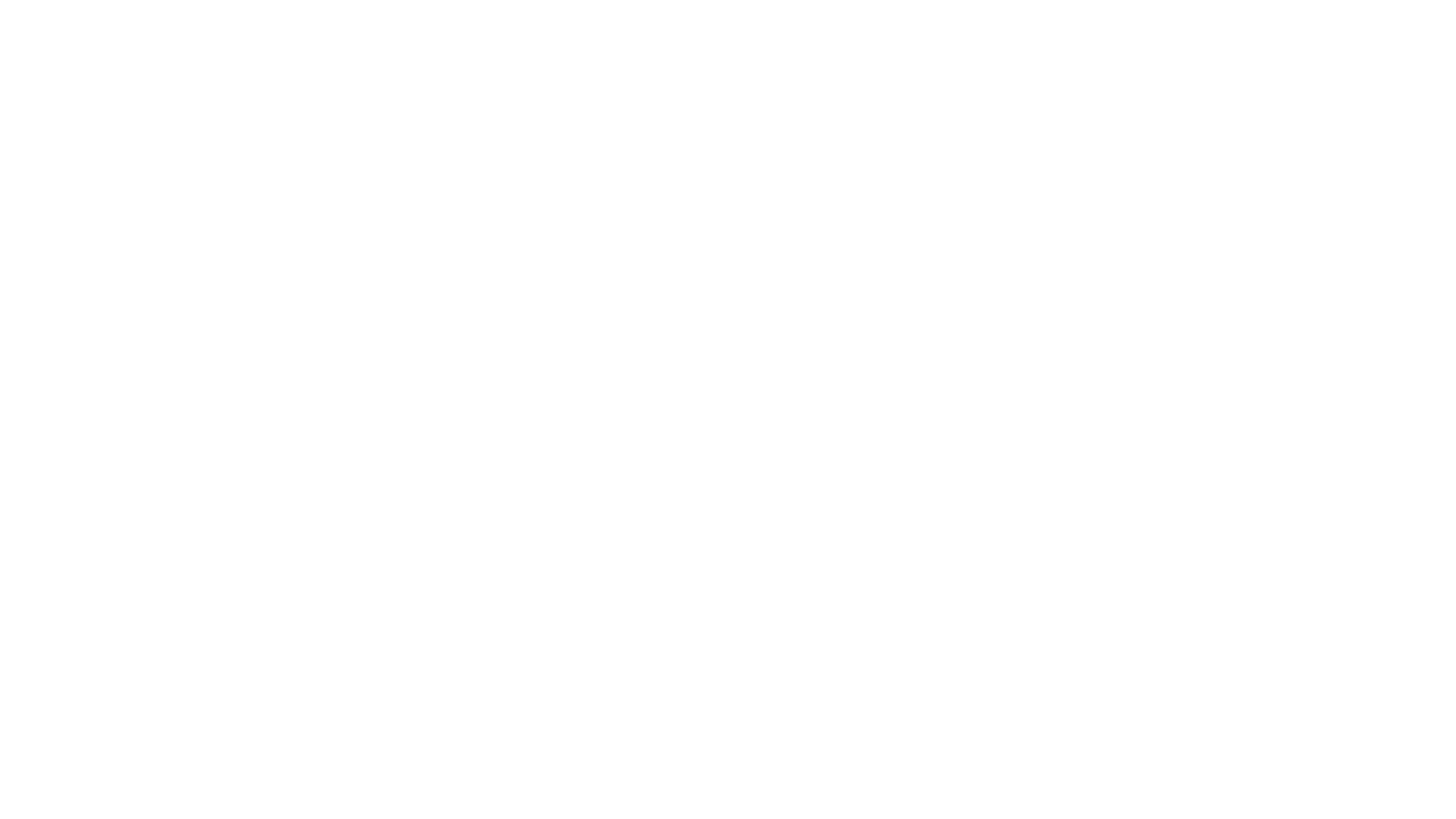 Mean Reciprocal Rank (MRR)
Information Retrieval
19/08/24
70
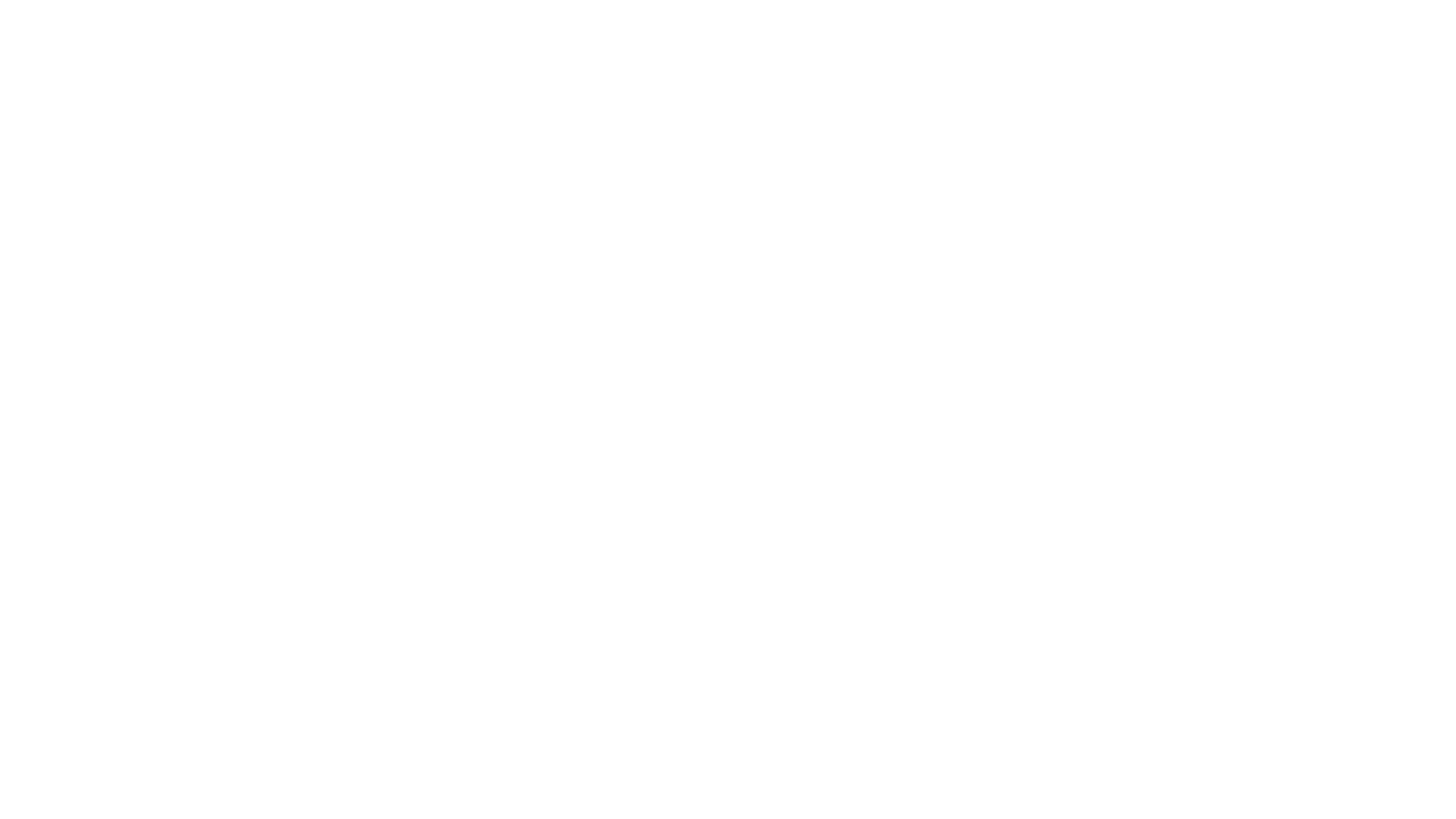 MRR
Information Retrieval
19/08/24
71
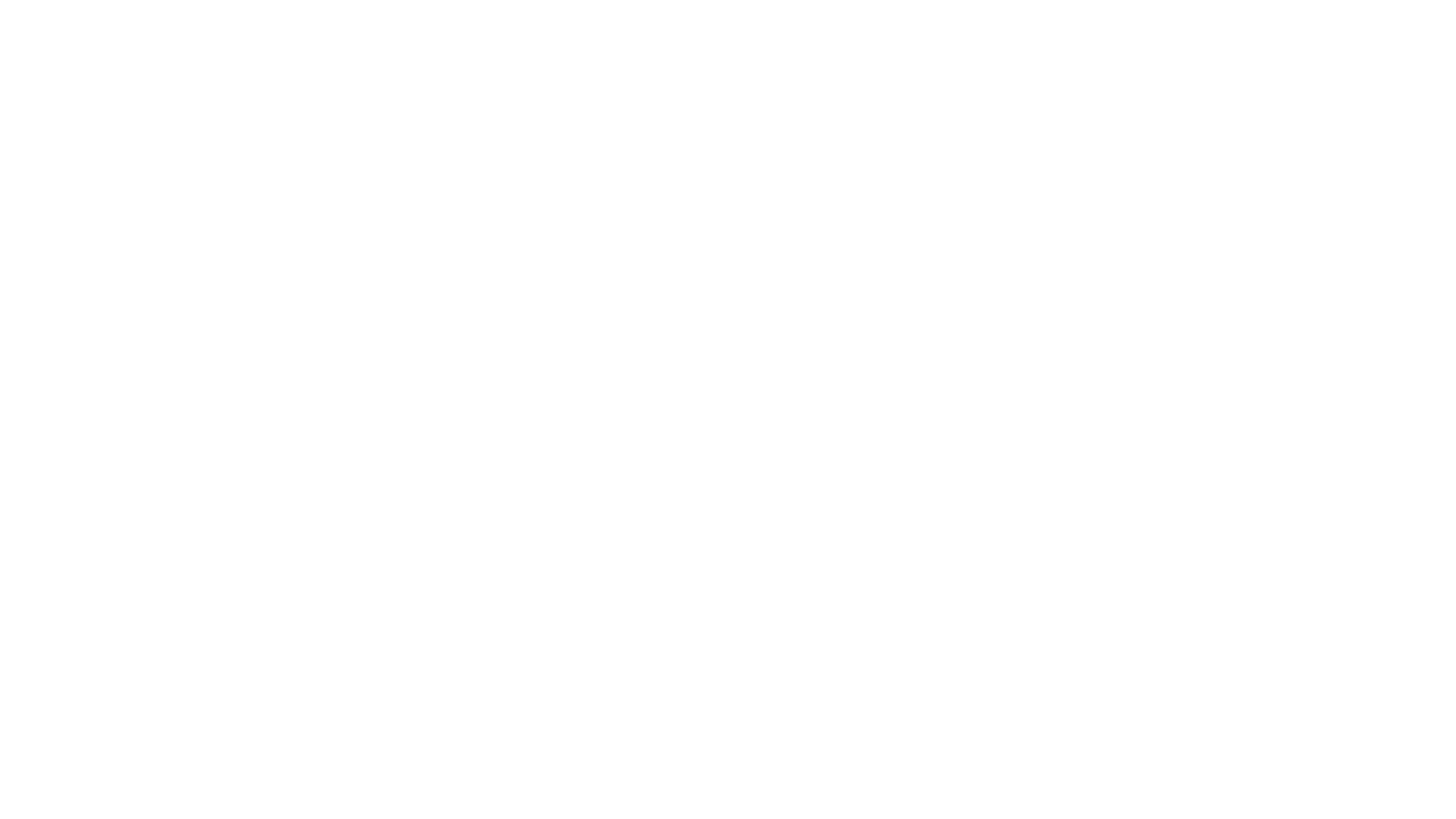 MRR
Summary
Order-aware makes it more relevant for use-cases where the ranking of the relevant result is important
We consider, rank of the first relevant item only
Information Retrieval
19/08/24
72
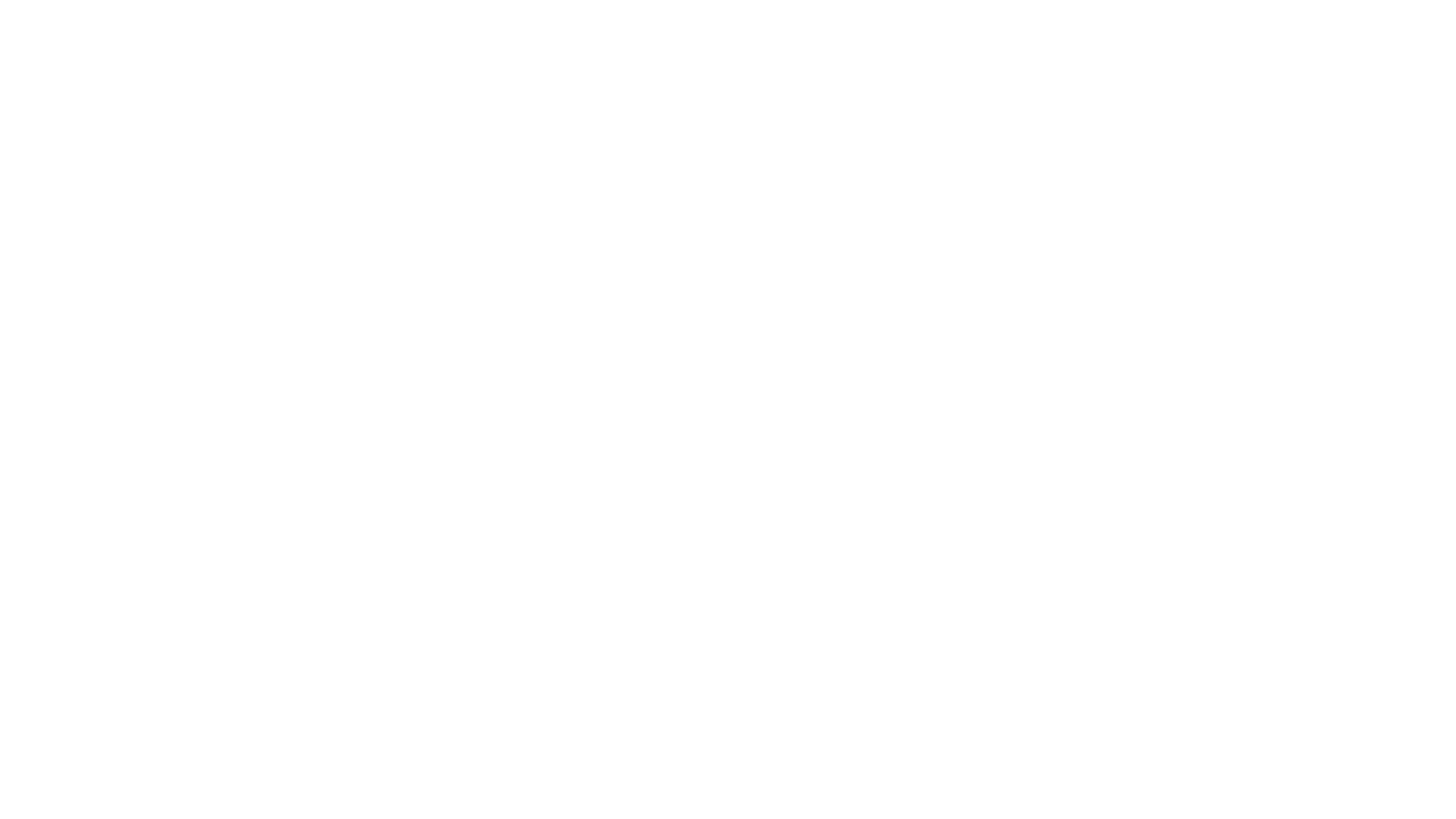 Normalized Discounted CUMULATIVE Gain (NDCG)
Query: Impact of climate change on India based on IPCC report
Passages:
0
1
Passage 4:
Climate change is expected to have major health impacts in India- increasing malnutrition and related health disorders such as child stunting - with the poor likely to be affected most severely..
Passage 2:
India may face catastrophic impacts due to global warming, IPCC reports warn. Temperature rise, sea level increase, catastrophic impacts on the lives and livelihoods of people are some of the big challenges for India …
2
0
Passage 1:
According to the Intergovernmental Panel on Climate Change (IPCC), India is among the countries that face the highest risk from climate change's impact, despite contributing minimally to global warming in the past century. The IPCC's 2022 report on climate change impacts and risks to ecosystems and human systems highlights so..
Passage 3:
The occurrence of extreme hot events is likely to increase in Indiana, while the occurrence of extreme cold events is likely to decrease. The occurrence of conditions that spawn severe thunderstorms is likely to increase in Indiana…
0
Passage 5:
As global temperatures rise, we will continue to see India's poorest suffer the most as climate change destroys livelihoods and washes away…
Information Retrieval
19/08/24
73
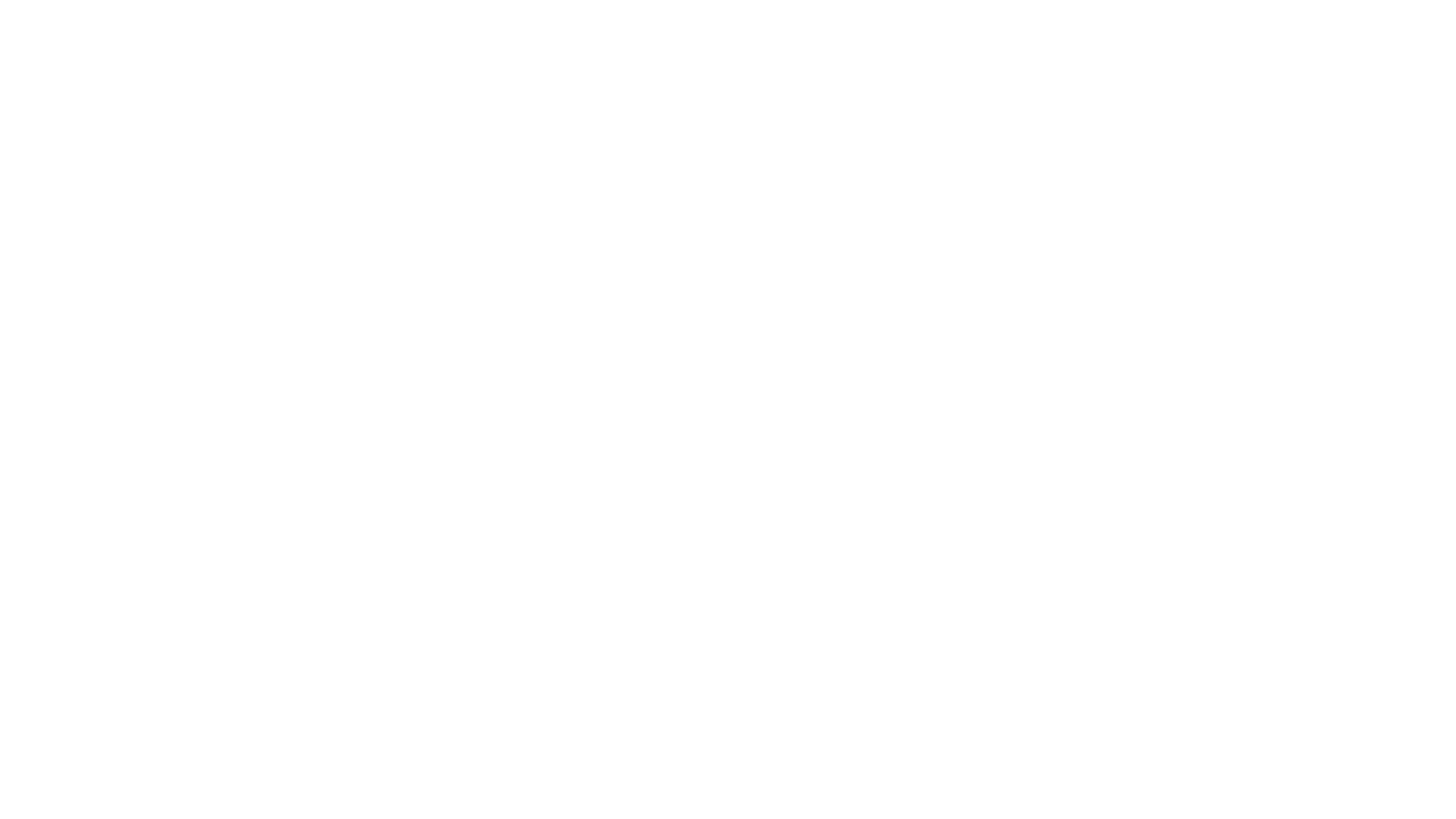 Normalized Discounted CUMULATIVE Gain (NDCG)
Least Relevant
Most Relevant
2
0
1
Information Retrieval
19/08/24
74
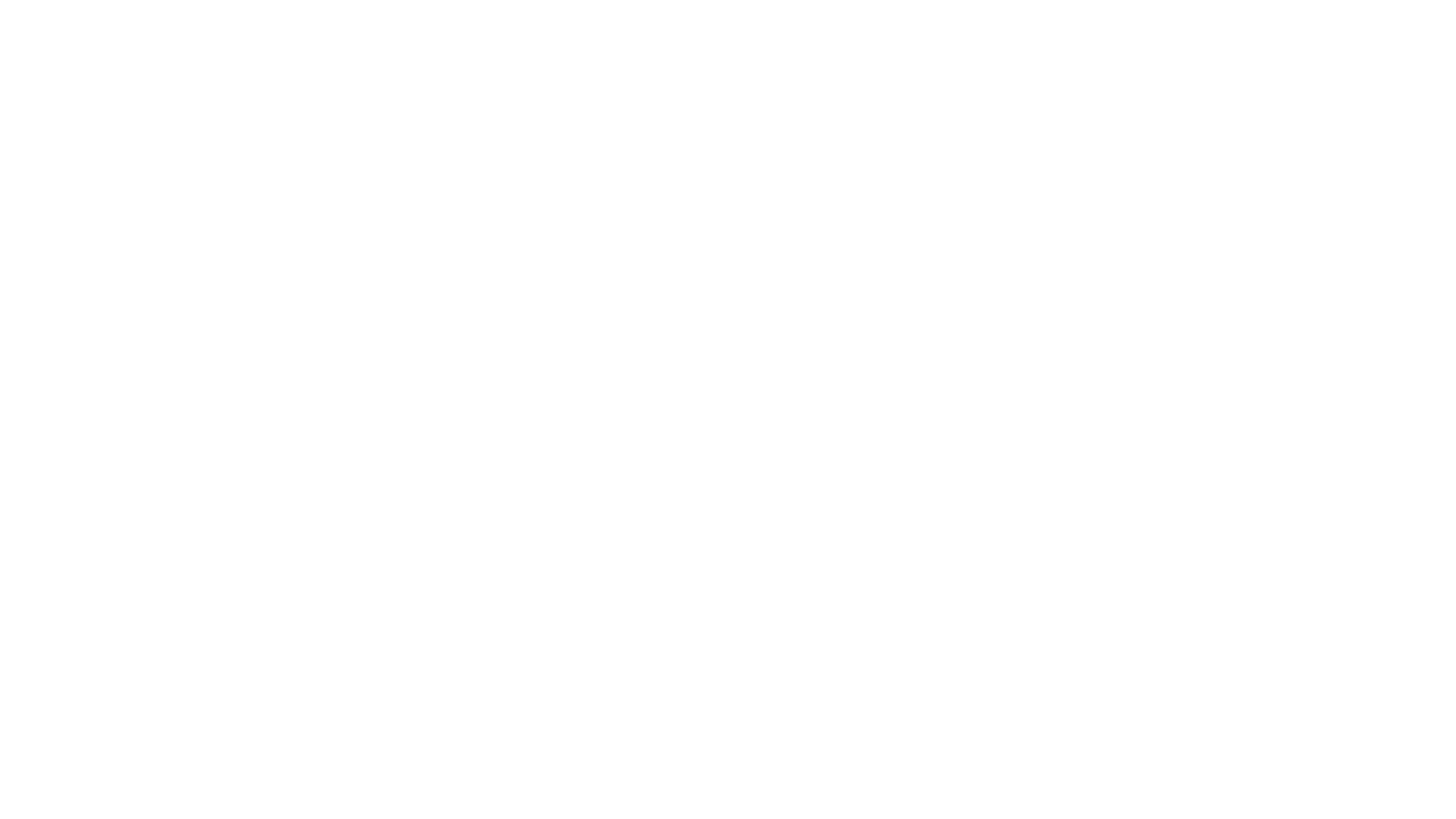 Normalized Discounted CUMULATIVE Gain (NDCG)
Information Retrieval
19/08/24
75
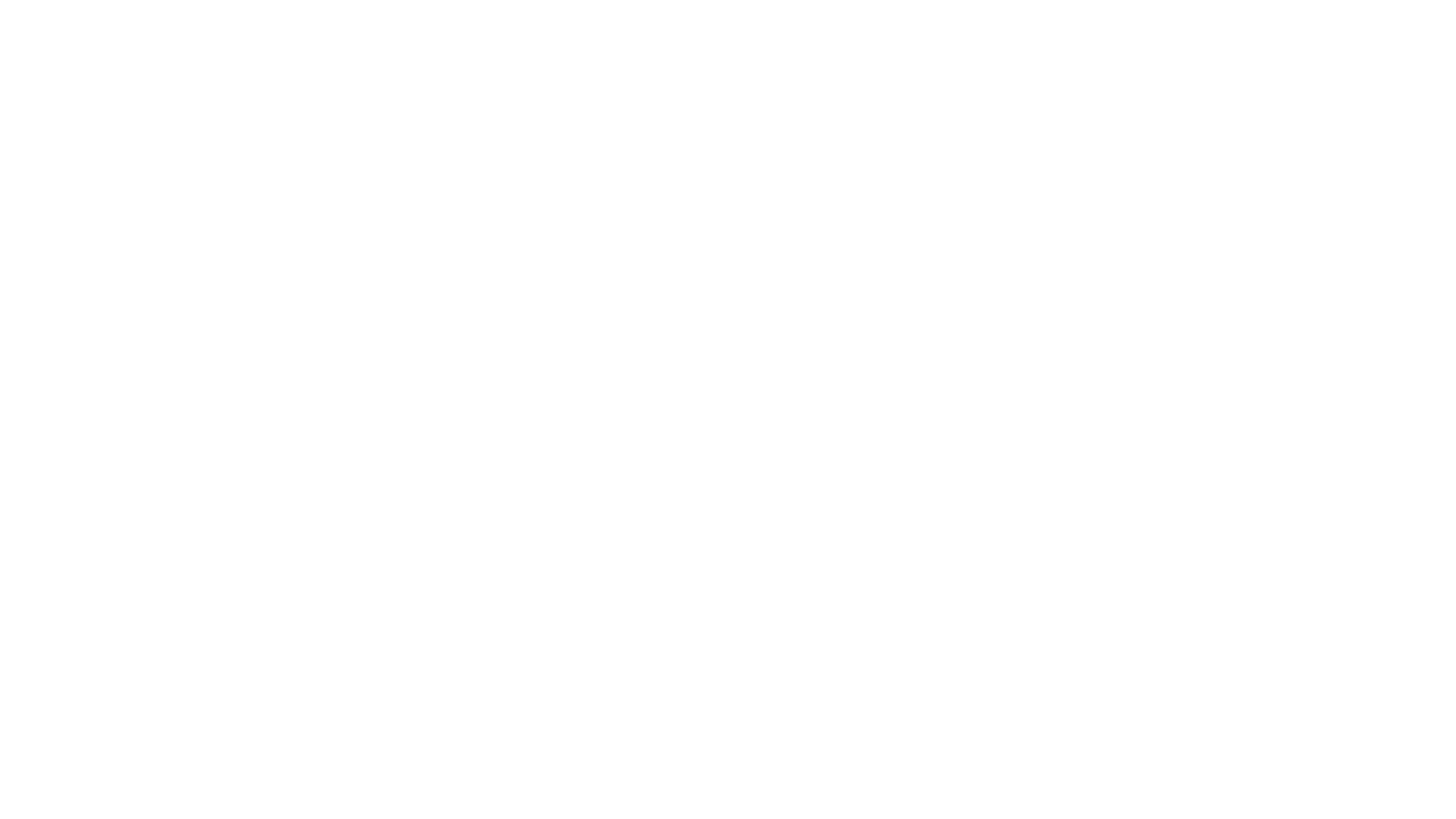 Normalized Discounted CUMULATIVE Gain (NDCG)
Information Retrieval
19/08/24
76
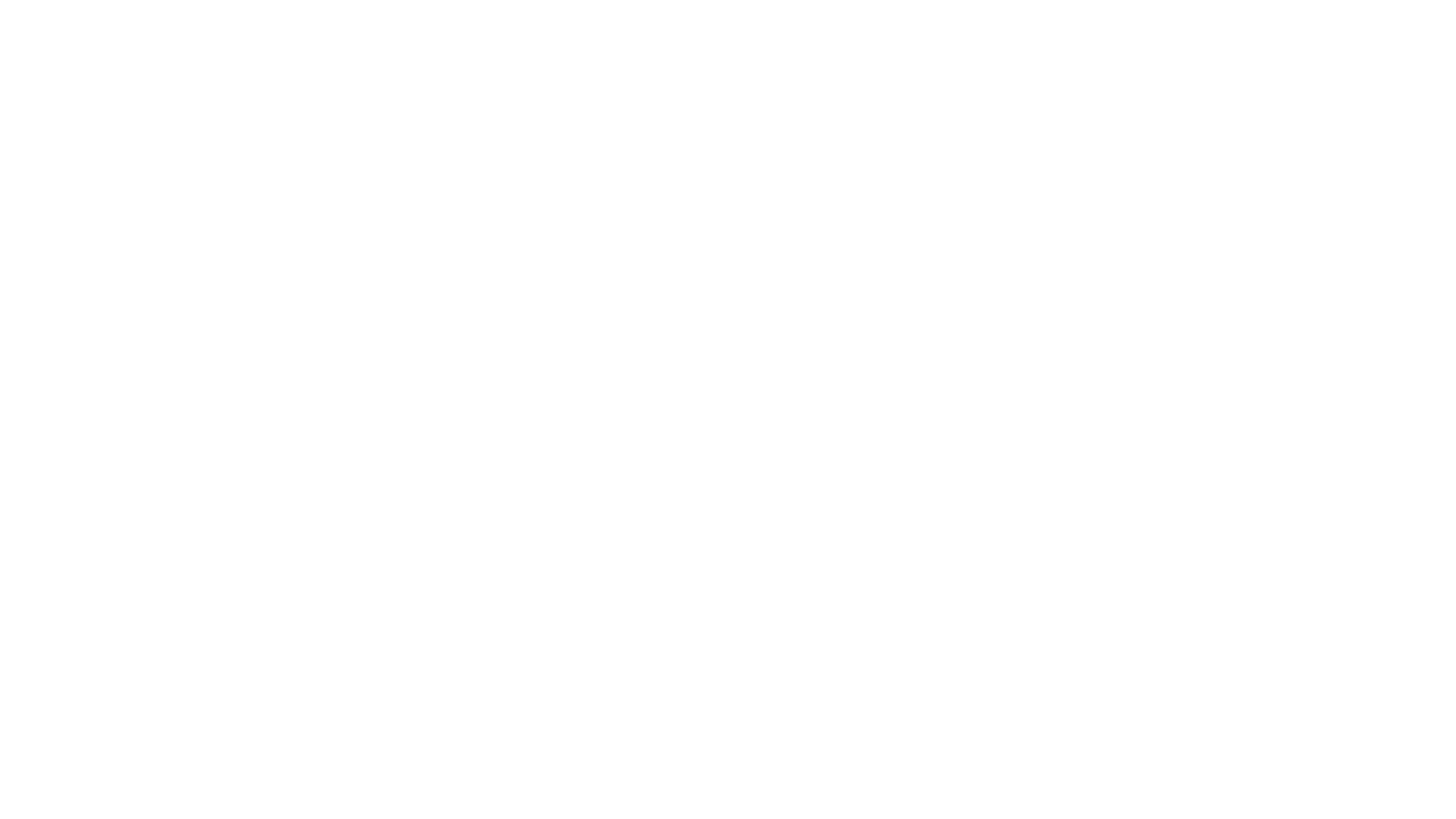 Normalized Discounted CUMULATIVE Gain (NDCG)
Information Retrieval
19/08/24
77
Hindi BEIR
OUR First Step towards Indic IRSlides Credit: Arkadeep Acharya
Information Retrieval
19/08/24
78
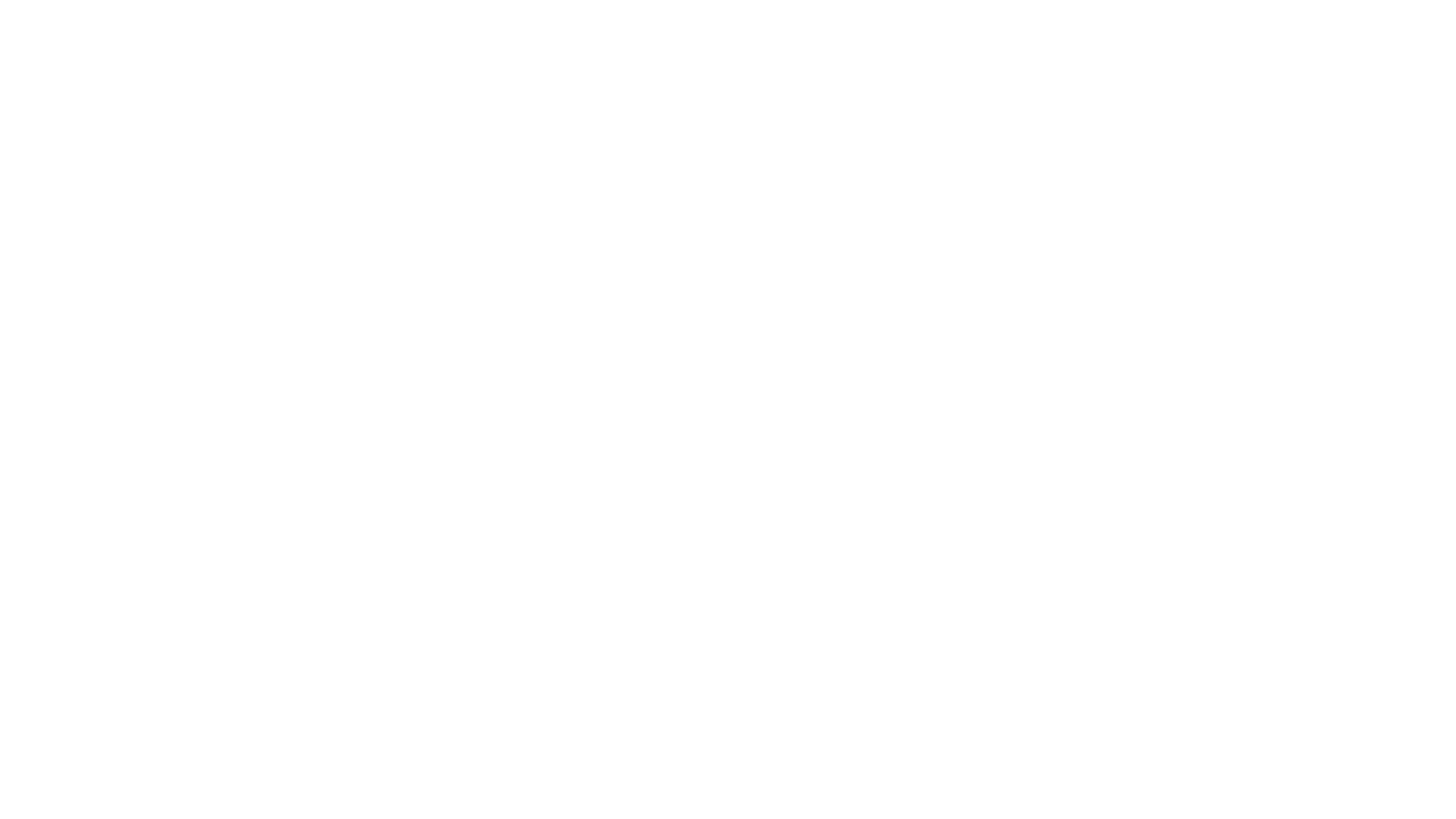 Motivation
Lack of effective retrieval models in Indian languages
Existing retrieval models may fail due to limited Indic language data seen
No Benchmark to evaluate existing models in Indic languages
Information Retrieval
19/08/24
79
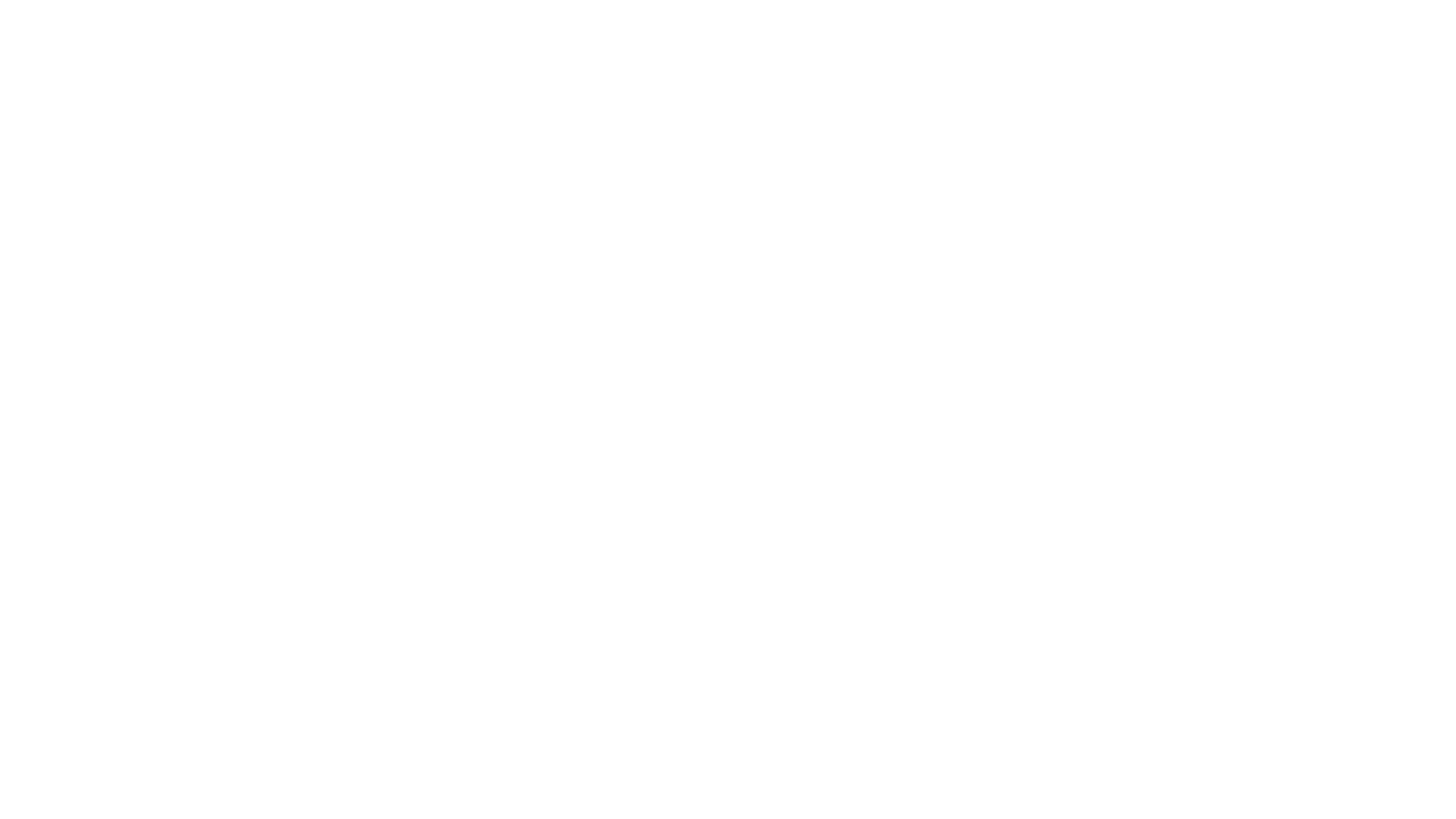 Hindi BEIR
16 datasets​
27 M corpus​
200K queries​
5 domains ​
8 tasks​
Information Retrieval
19/08/24
80
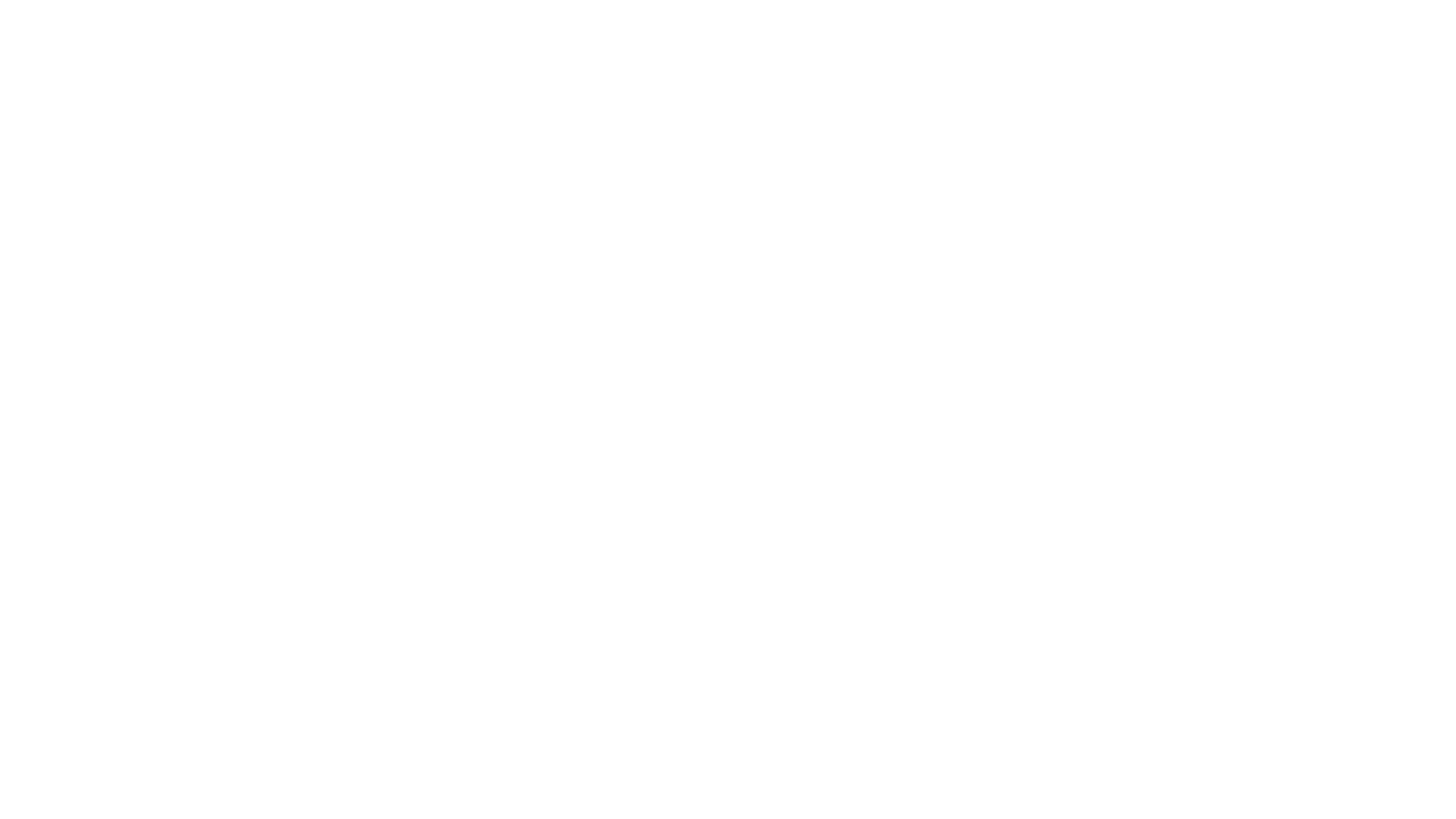 Hindi BEIR
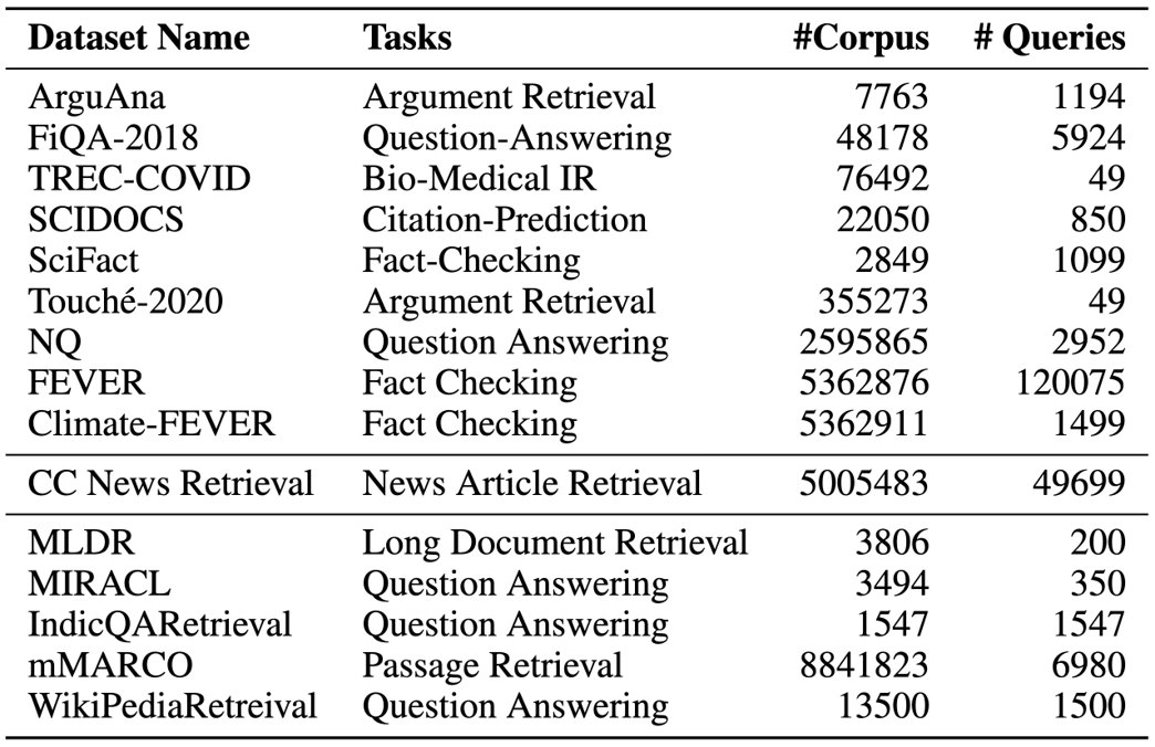 Translated English data to Hindi 
using IndicTrans2
Existing multilingual datasets
(some required reformatting)
Information Retrieval
19/08/24
81
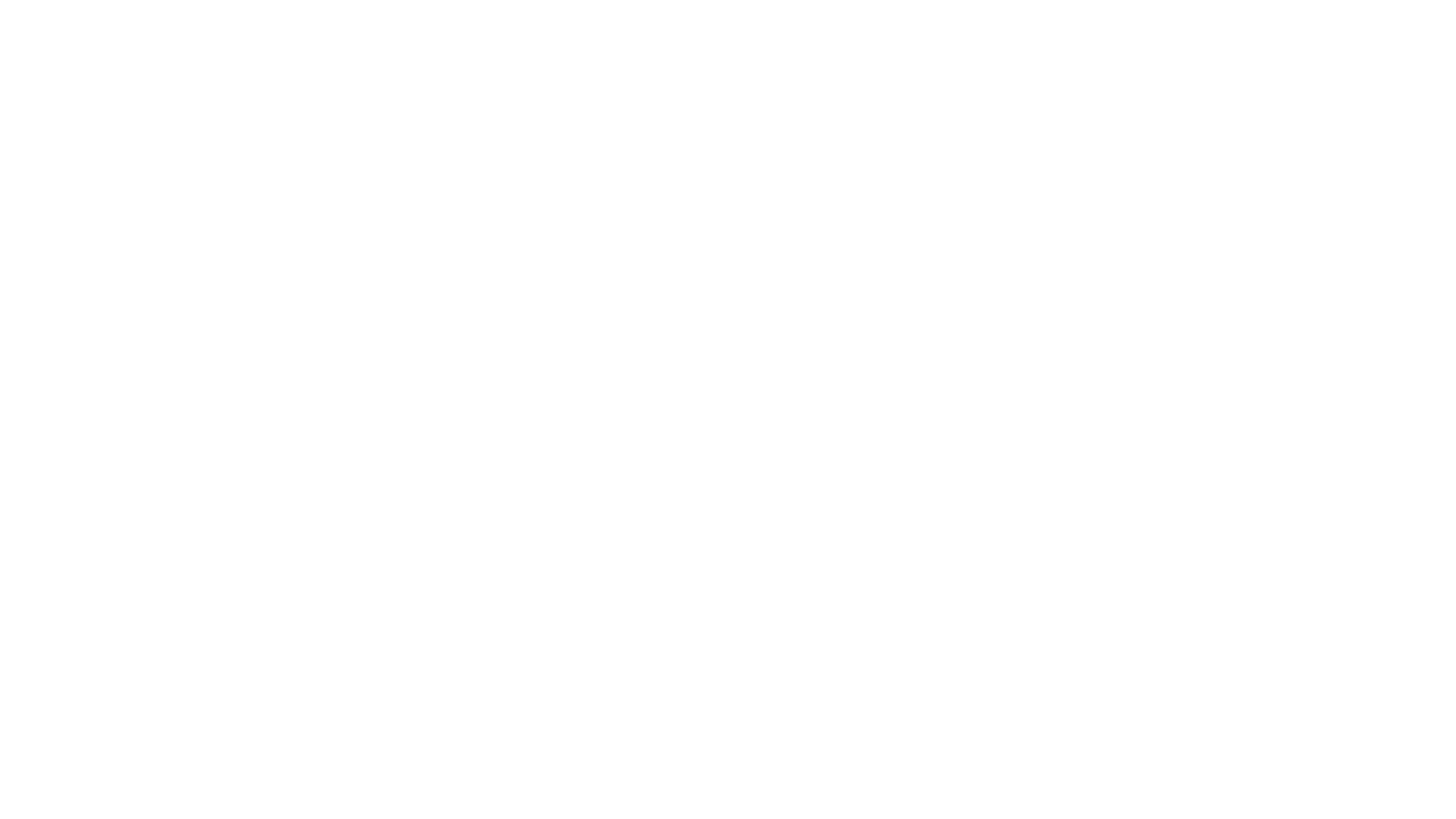 Hindi BEIR
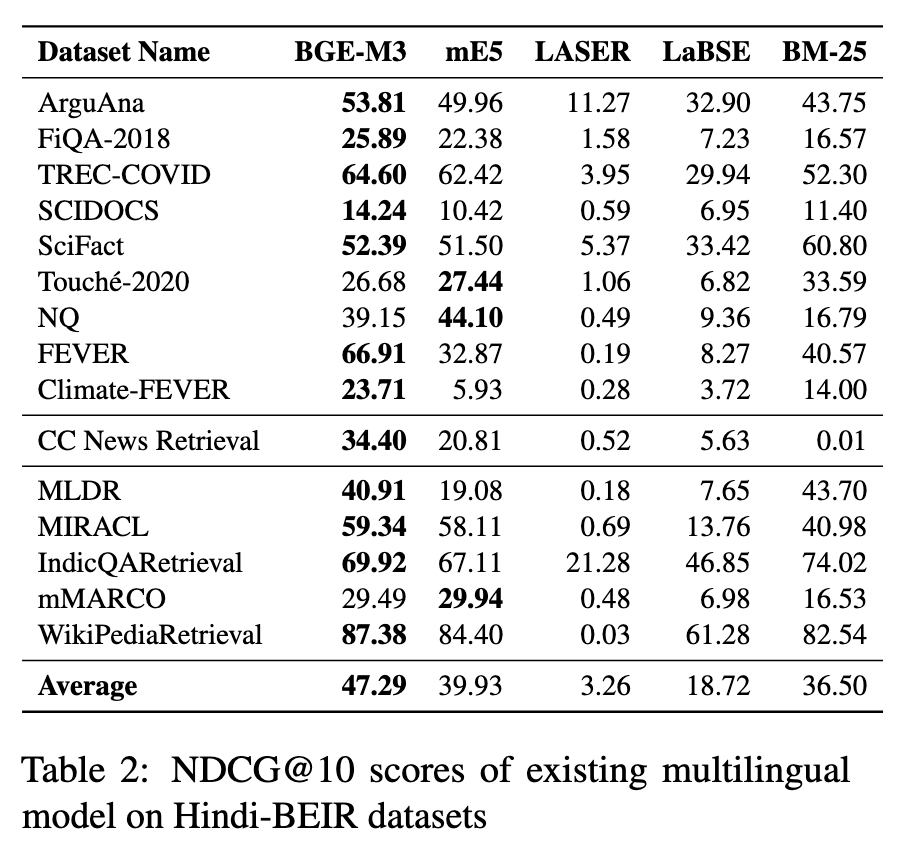 Information Retrieval
19/08/24
82
Summary
Brief overview of IR methods
Classical Approaches as well as encoder-based approaches
Various metrics for evaluation
Efforts in creating IR systems for Indian languages
Information Retrieval
19/08/24
83
References
Introduction to Information Retrieval. C.D. Manning, P. Raghavan, H. Schütze. Cambridge UP, 2008.
Information Retrieval: An Introduction. Dr. Grace Hui Yang, InfoSense, 2019
Karpukhin, Vladimir, Barlas Oguz, Sewon Min, Patrick Lewis, Ledell Wu, Sergey Edunov, Danqi Chen, and Wen-tau Yih. "Dense Passage Retrieval for Open-Domain Question Answering." In Proceedings of the 2020 Conference on Empirical Methods in Natural Language Processing (EMNLP).
Jacob Devlin, Ming-Wei Chang, Kenton Lee, and Kristina Toutanova. 2019. BERT: Pre-training of Deep Bidirectional Transformers for Language Understanding. In Proceedings of the 2019 Conference of the North American Chapter of the Association for Computational Linguistics: Human Language Technologies, Volume 1 (Long and Short Papers), pages 4171–4186, Minneapolis, Minnesota. Association for Computational Linguistics.
Information Retrieval
19/08/24
84
References
Wang, L., Yang, N., Huang, X., Jiao, B., Yang, L., Jiang, D., ... & Wei, F. (2023, July). SimLM: Pre-training with Representation Bottleneck for Dense Passage Retrieval. In Proceedings of the 61st Annual Meeting of the Association for Computational Linguistics (Volume 1: Long Papers) (pp. 2244-2258).
Chang, Wei-Cheng, X. Yu Felix, Yin-Wen Chang, Yiming Yang, and Sanjiv Kumar. "Pre-training Tasks for Embedding-based Large-scale Retrieval." In International Conference on Learning Representations.
Nandan Thakur, Nils Reimers, Andreas Rücklé, Abhishek Srivastava, and Iryna Gurevych. 2021. BEIR: A heterogenous benchmark for zero-shot evaluation of information retrieval models. arXiv preprint arXiv:2104.08663
Omar Khattab and Matei Zaharia. 2020. ColBERT: Efficient and Effective Passage Search via Contextualized Late Interaction over BERT. In Proceedings of the 43rd International ACM SIGIR Conference on Research and Development in Information Retrieval (SIGIR '20). Association for Computing Machinery, New York, NY, USA, 39–48.
Information Retrieval
19/08/24
85
REFERENCES
Stephen Robertson and Hugo Zaragoza. 2009. The probabilistic relevance framework: BM25 and beyond. Foundations and Trends in Information Retrieval, 3(4):333–389
Keshav Santhanam, Jon Saad-Falcon, Martin Franz, Omar Khattab, Avi Sil, Radu Florian, Md Arafat Sultan, Salim Roukos, Matei Zaharia, and Christopher Potts. 2023. Moving Beyond Downstream Task Accuracy for Information Retrieval Benchmarking. In Findings of the Association for Computational Linguistics: ACL 2023, pages 11613–11628, Toronto, Canada. Association for Computational Linguistics.
Information Retrieval
19/08/24
86